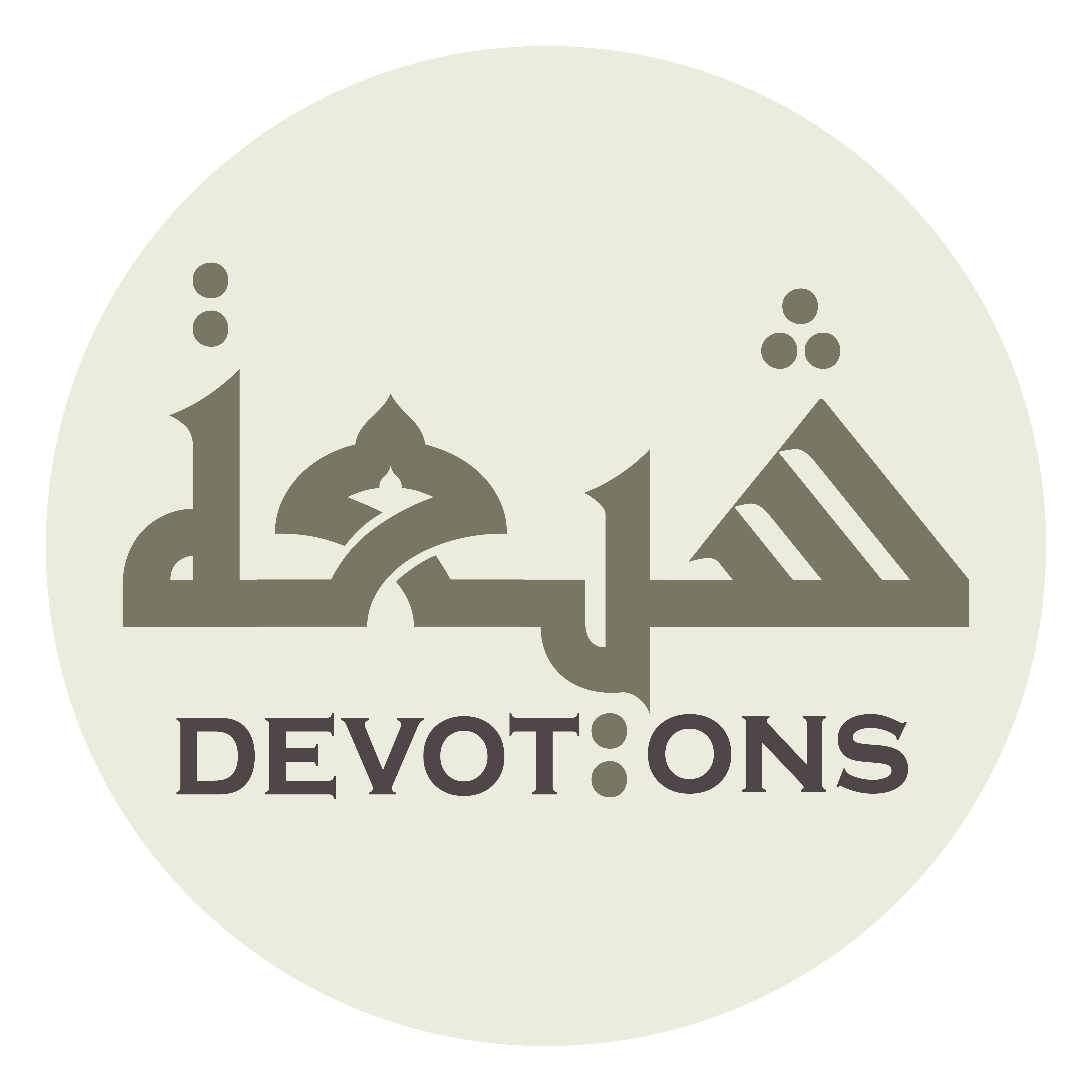 Dua 5 - Sahifat Sajjadiyyah
يَا مَنْ لَا تَنْقَضِيْ عَجَائِبُ عَظَمَتِهِ
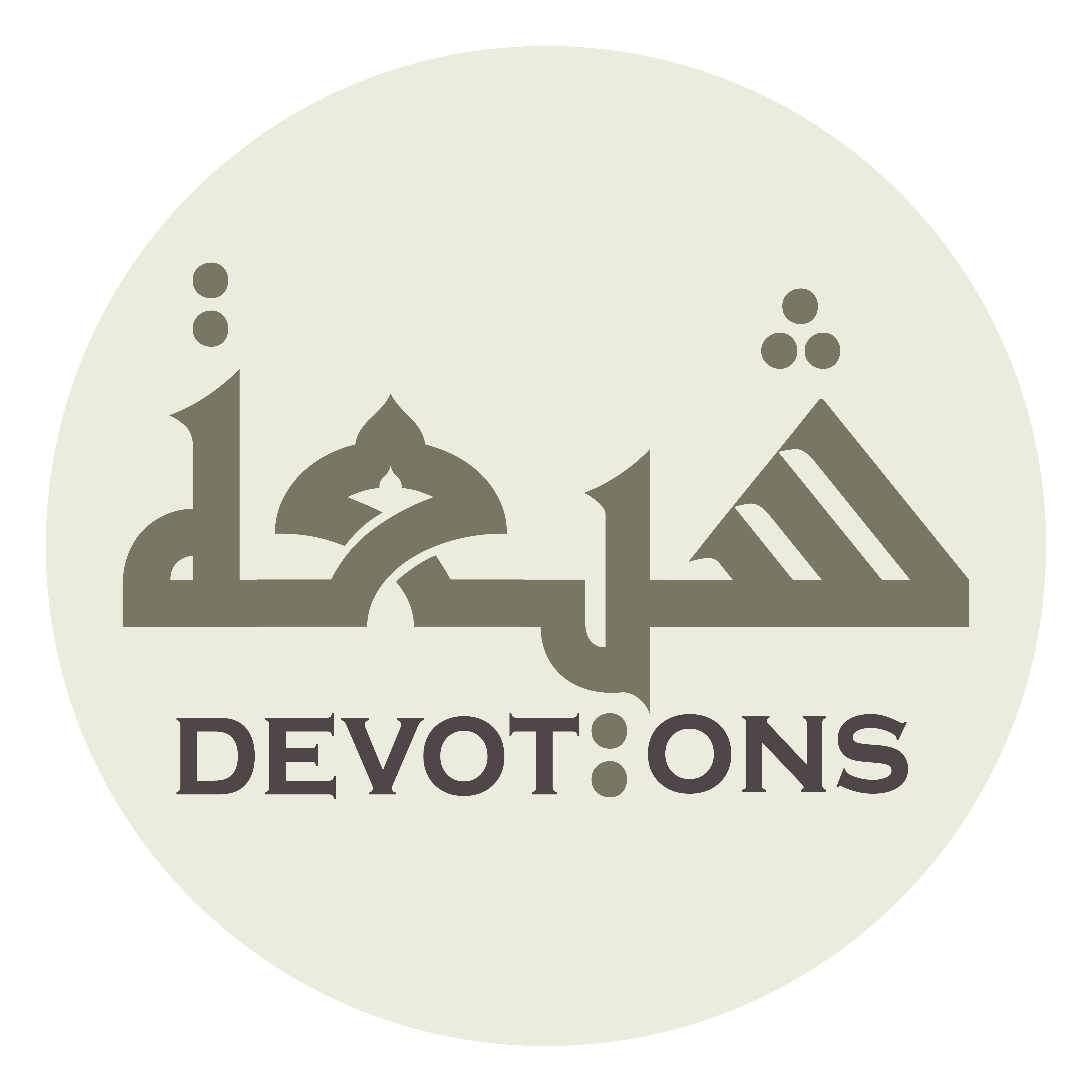 اَللَّهُمَّ صَلِّ عَلَى مُحَمَّدٍ وَ آلِ مُحَمَّدٍ

allāhumma ṣalli `alā muḥammadin wa āli muḥammad

O Allah, send blessings upon Muhammad and the family of Muhammad
Dua 5 - Sahifat Sajjadiyyah
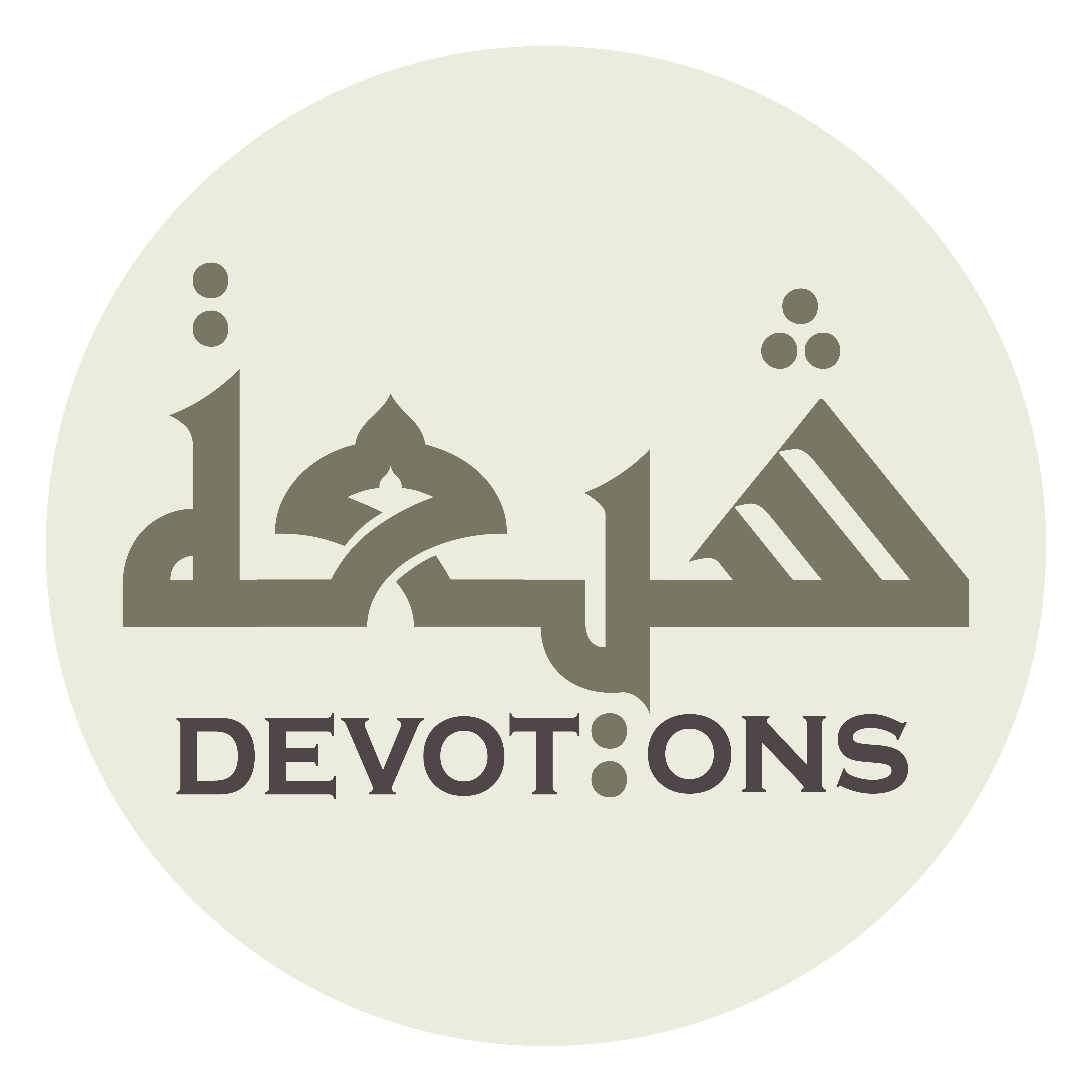 بِسْمِ اللَّـهِ الرَّحْمَـٰنِ الرَّحِيمِ

bismillāhir raḥmānir raḥīm

In the name of Allah, the Most Compassionate, the Most Merciful
Dua 5 - Sahifat Sajjadiyyah
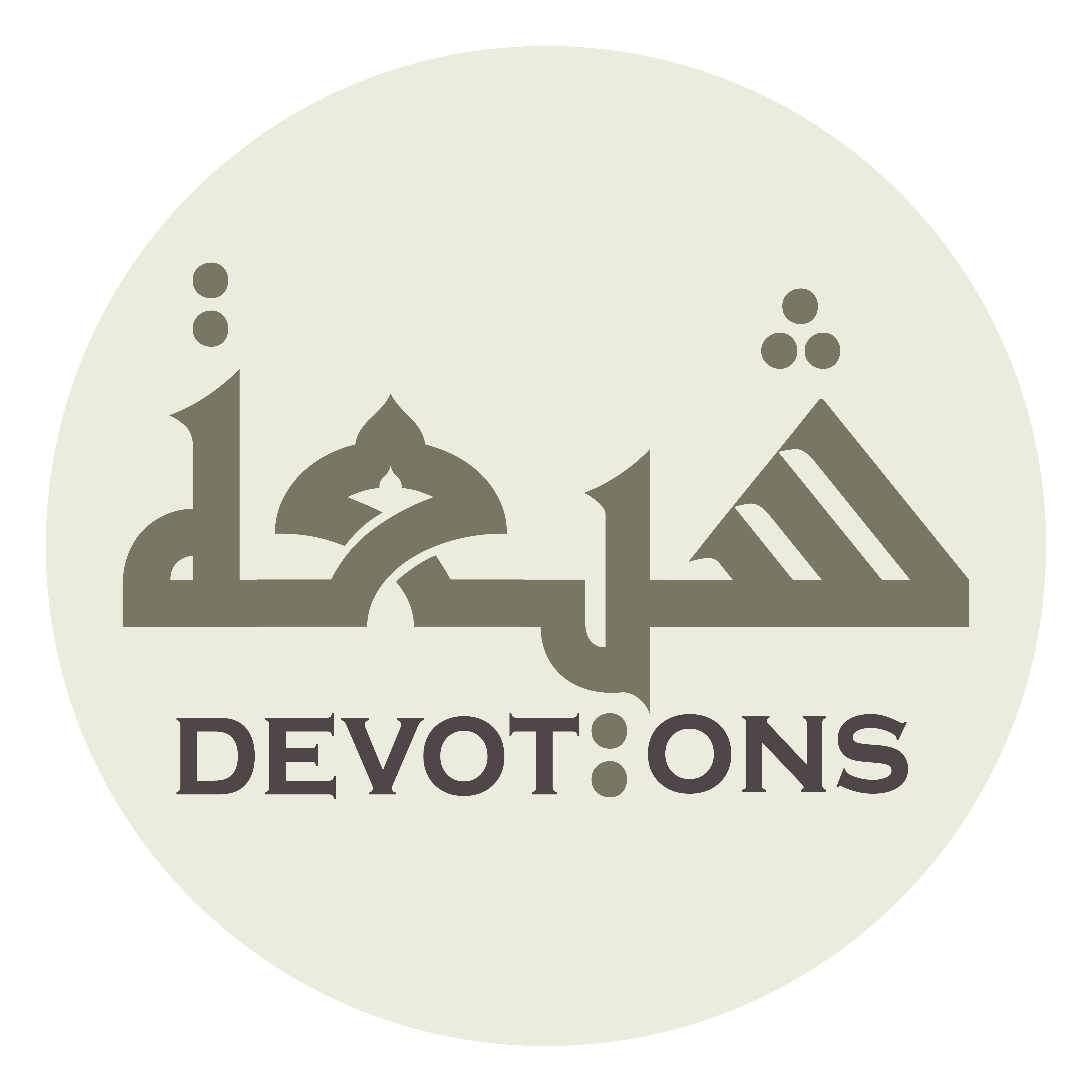 يَا مَنْ لَا تَنْقَضِيْ عَجَائِبُ عَظَمَتِهِ

yā man lā tanqaḍī `ajā-ibu `aẓamatih

O He whose wonders of magnificence never end
Dua 5 - Sahifat Sajjadiyyah
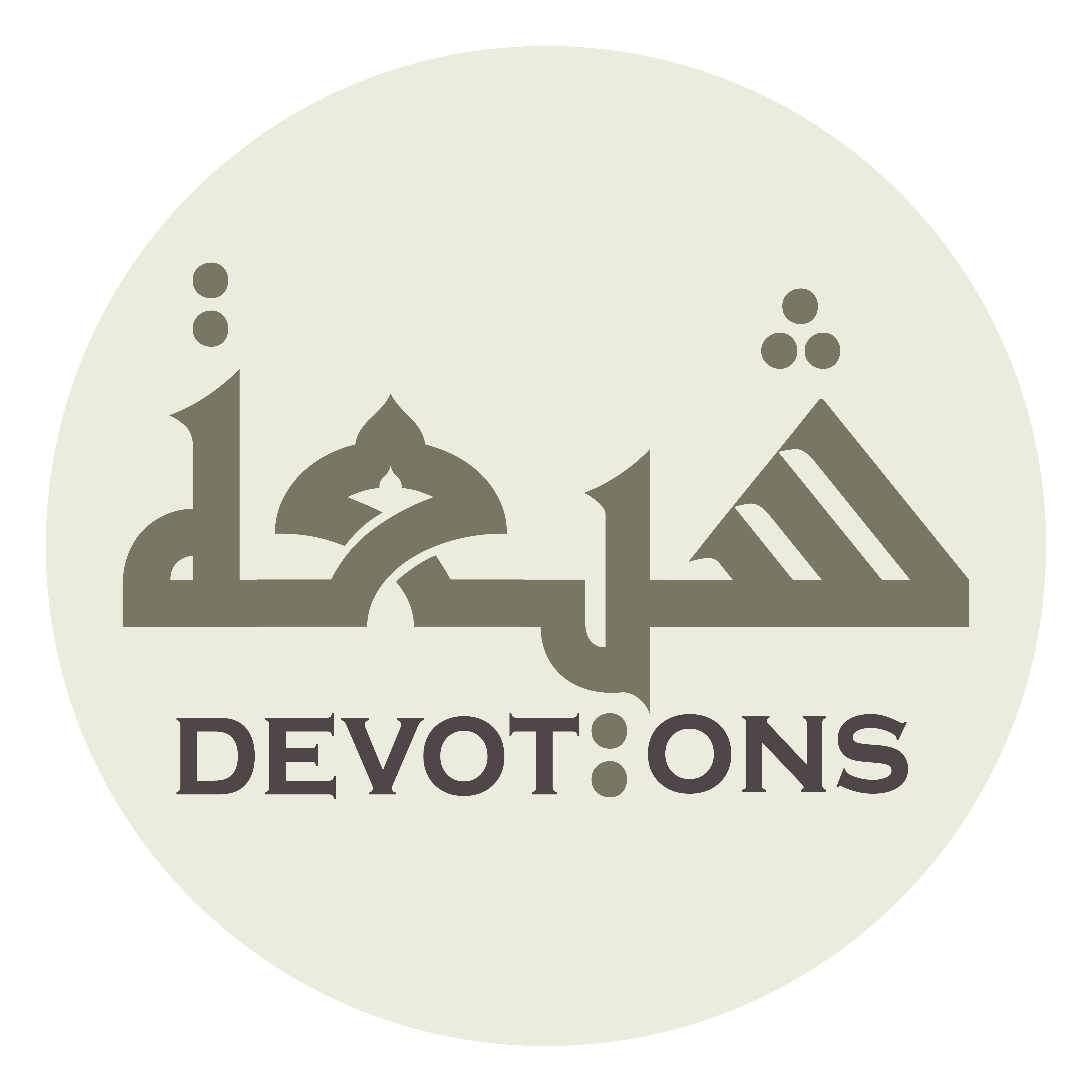 صَلِّ عَلَى مُحَمَّدٍ وَ آلِهِ

ṣalli `alā muḥammadin wa-ālih

send blessings upon Muhammad and his Household
Dua 5 - Sahifat Sajjadiyyah
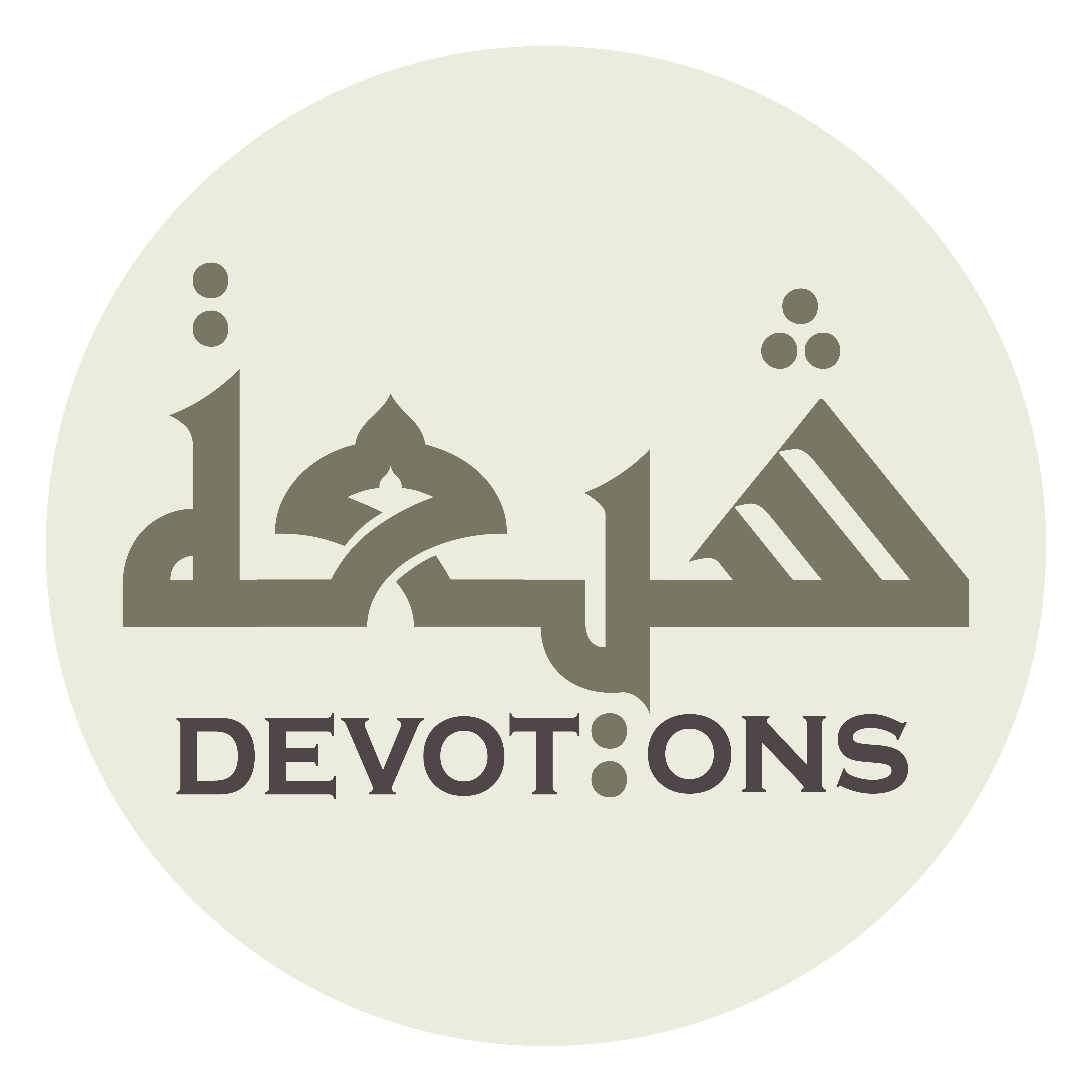 وَ احْجُبْنَا عَنِ الْإِلْحَادِ فِيْ عَظَمَتِكَ

waḥjubnā `anil ilḥādi fī `aẓamatik

and prevent us from deviation concerning Your magnificence
Dua 5 - Sahifat Sajjadiyyah
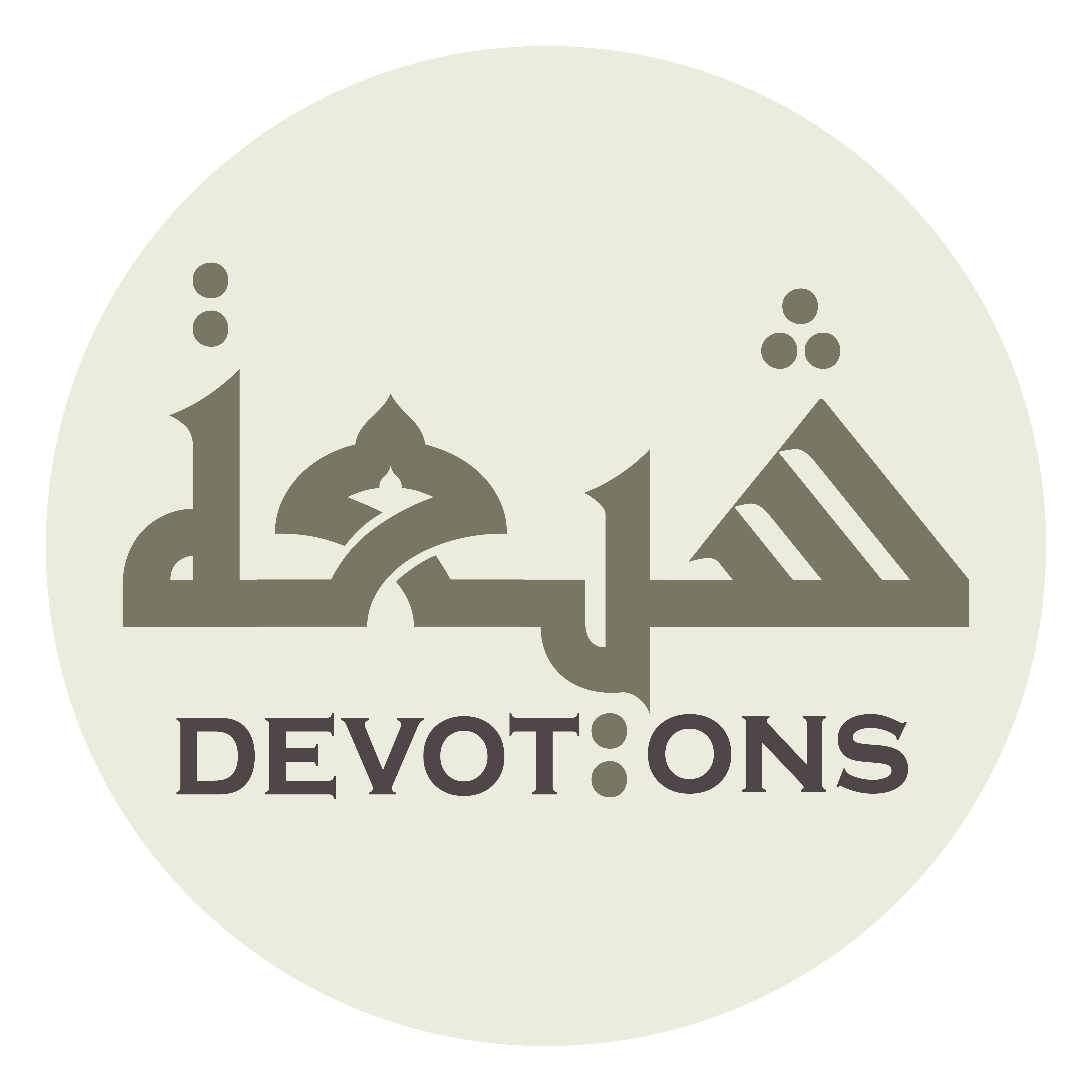 وَ يَا مَنْ لَا تَنْتَهِيْ مُدَّةُ مُلْكِهِ

wa yā man lā tantahī muddatu mulkih

O He whose sovereignty never ceases
Dua 5 - Sahifat Sajjadiyyah
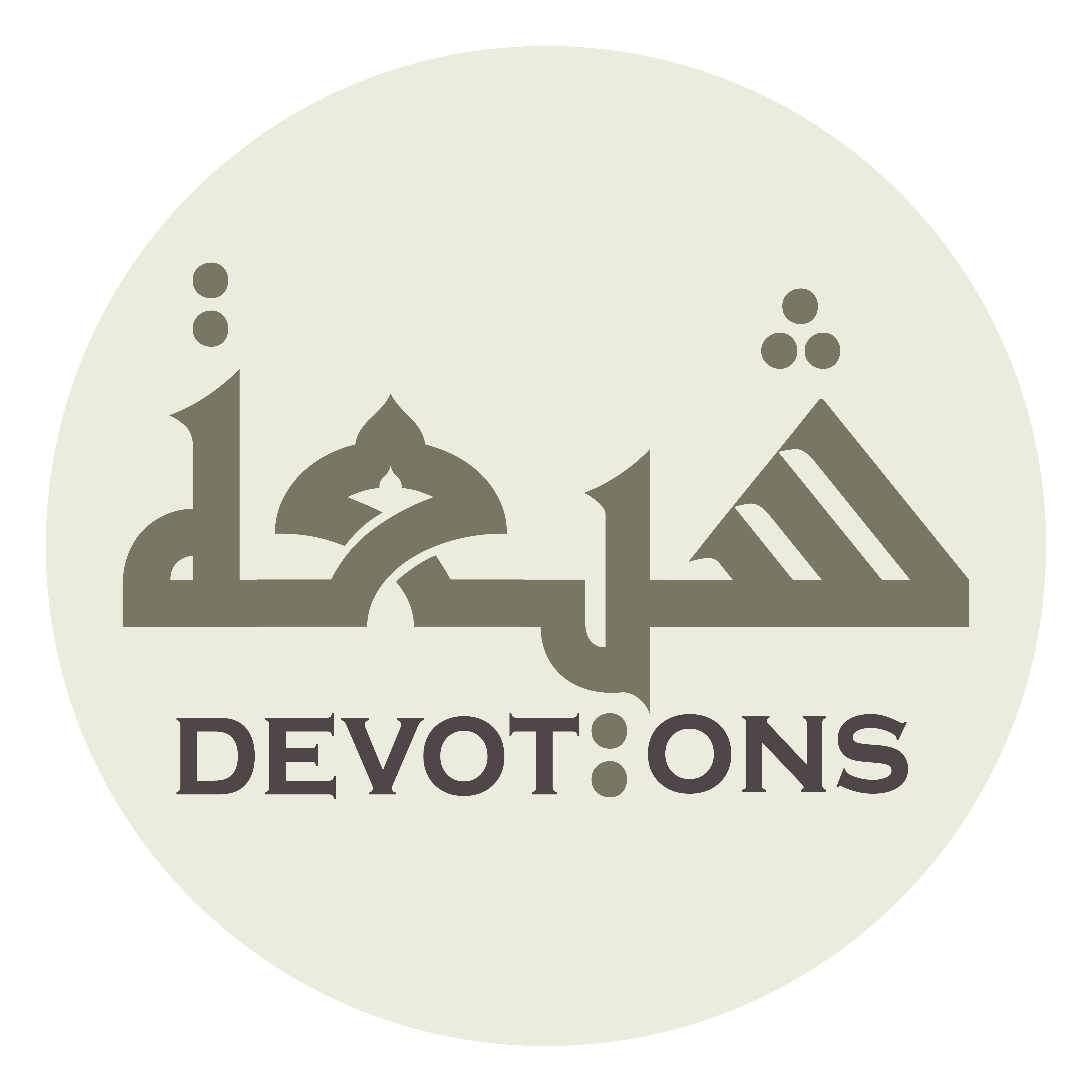 صَلِّ عَلَى مُحَمَّدٍ وَ آلِهِ

ṣalli `alā muḥammadin wa-ālih

send blessings upon Muhammad and his Household
Dua 5 - Sahifat Sajjadiyyah
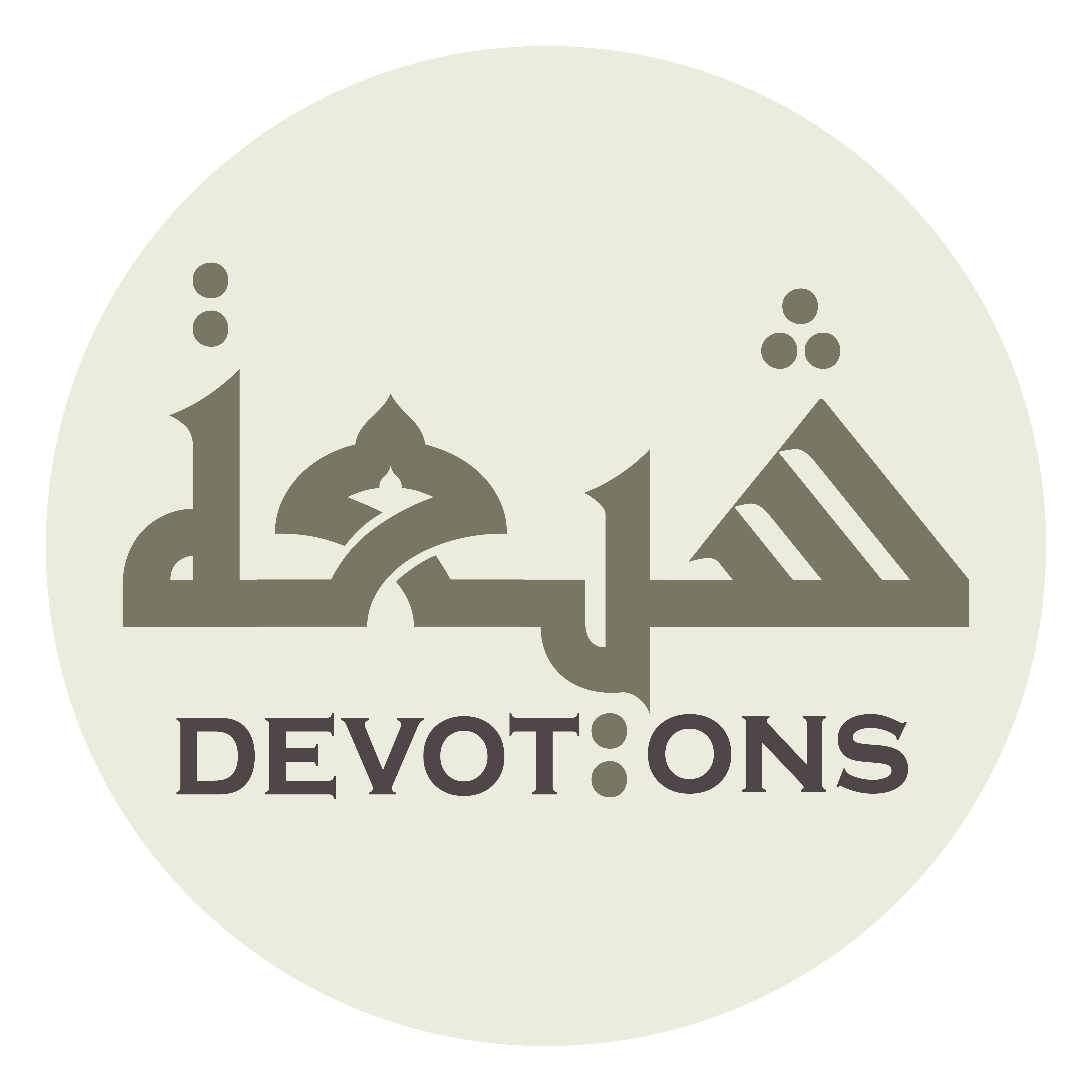 وَ أَعْتِقْ رِقَابَنَا مِنْ نَقِمَتِكَ

wa a`tiq riqābanā min naqimatik

and release our necks from Your vengeance
Dua 5 - Sahifat Sajjadiyyah
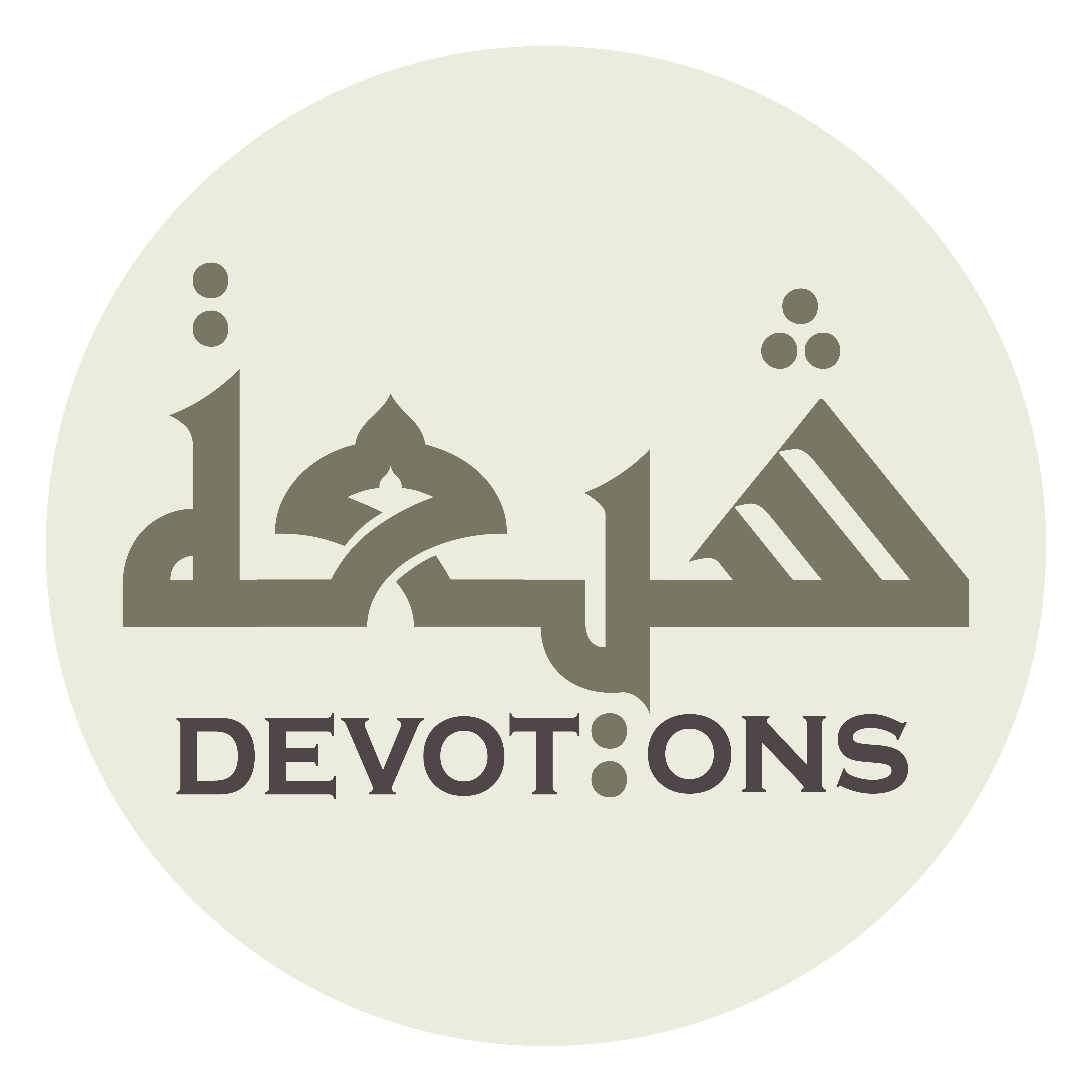 وَ يَا مَنْ لَا تَفْنَى خَزَائِنُ رَحْمَتِهِ

wa yā man lā tafnā khazā-inu raḥmatih

O He whose treasuries of mercy never diminish
Dua 5 - Sahifat Sajjadiyyah
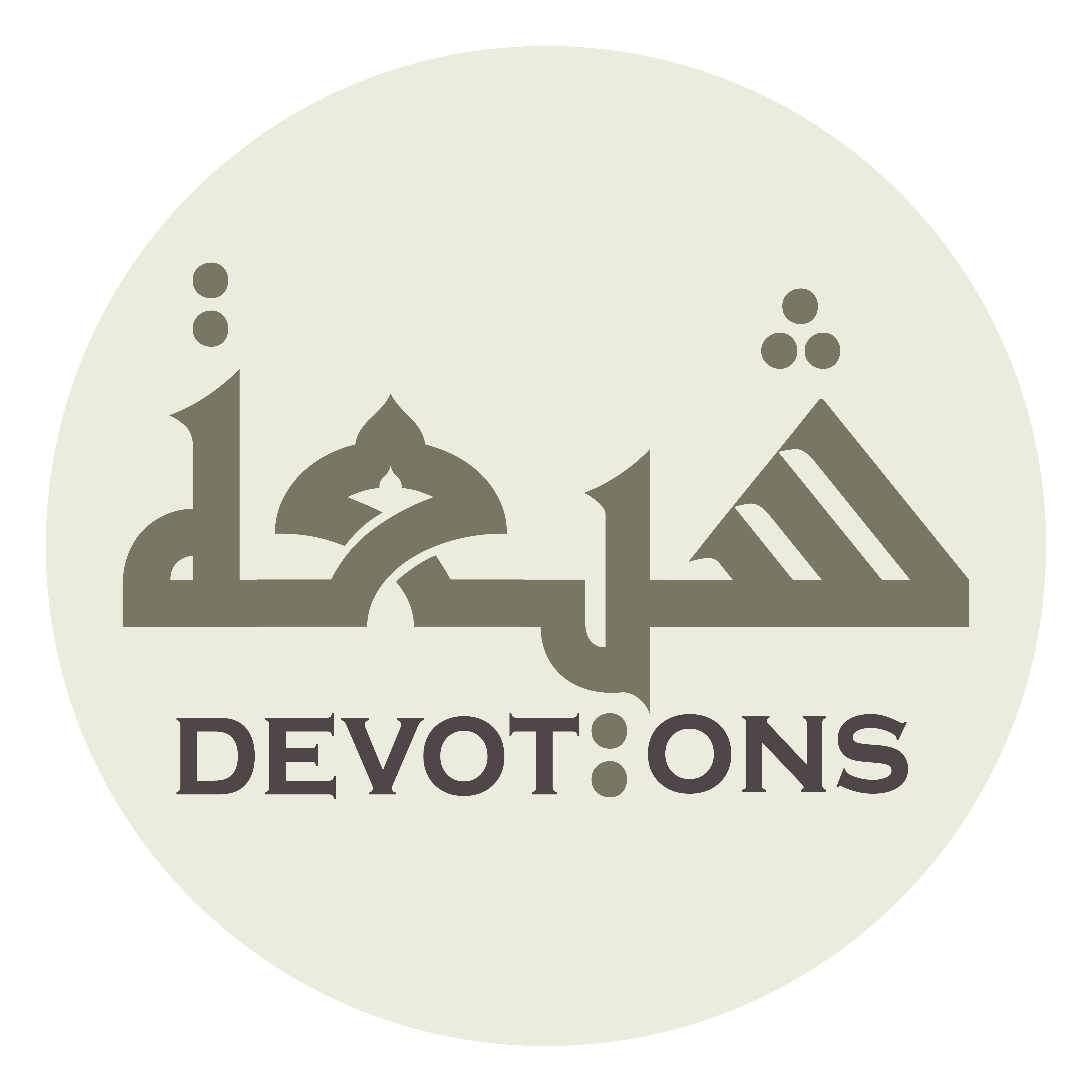 صَلِّ عَلَى مُحَمَّدٍ وَ آلِهِ

ṣalli `alā muḥammadin wa-ālih

send blessings upon Muhammad and his Household
Dua 5 - Sahifat Sajjadiyyah
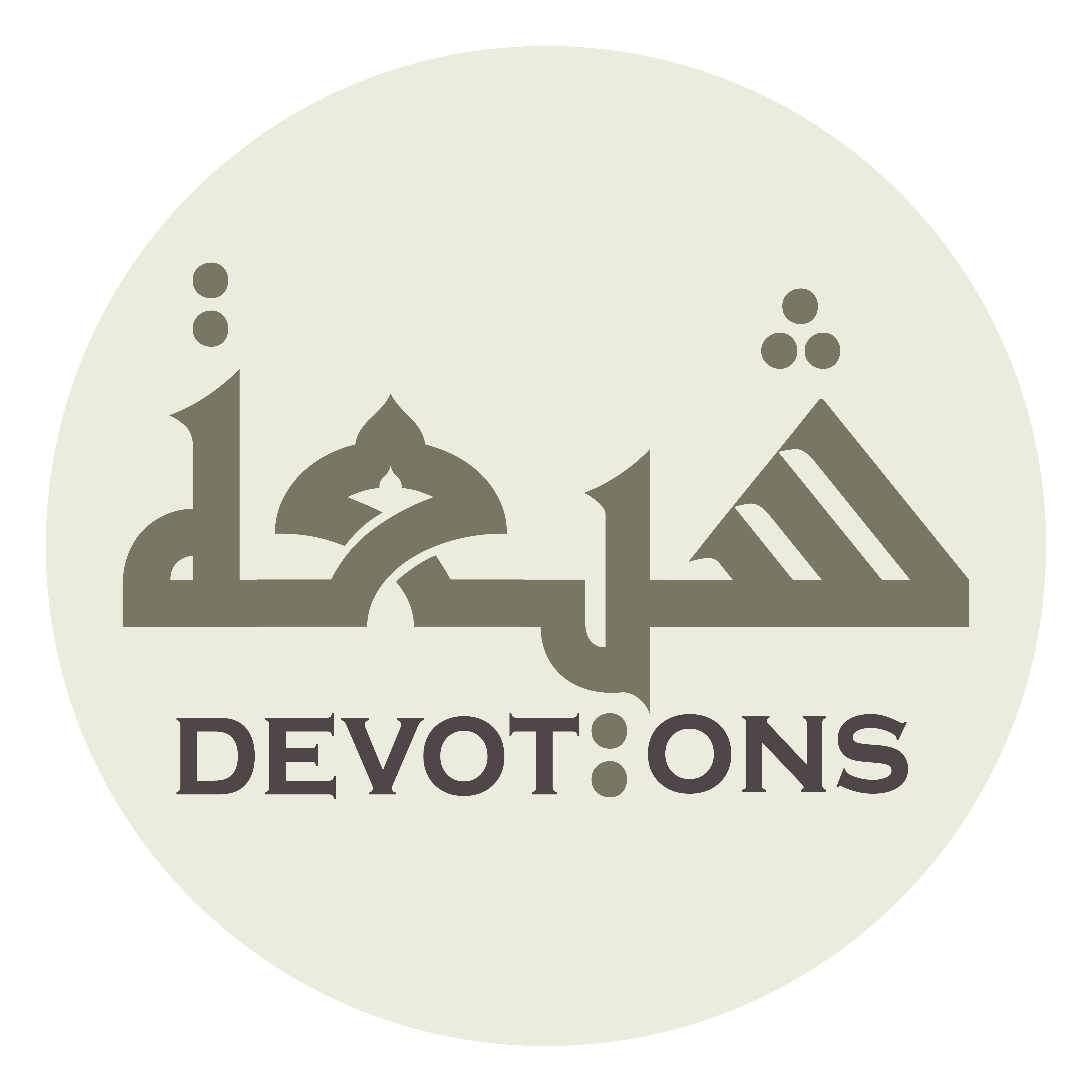 وَ اجْعَلْ لَنَا نَصِيبًا فِيْ رَحْمَتِكَ

waj`al lanā naṣīban fī raḥmatik

and appoint for us a portion of Your mercy
Dua 5 - Sahifat Sajjadiyyah
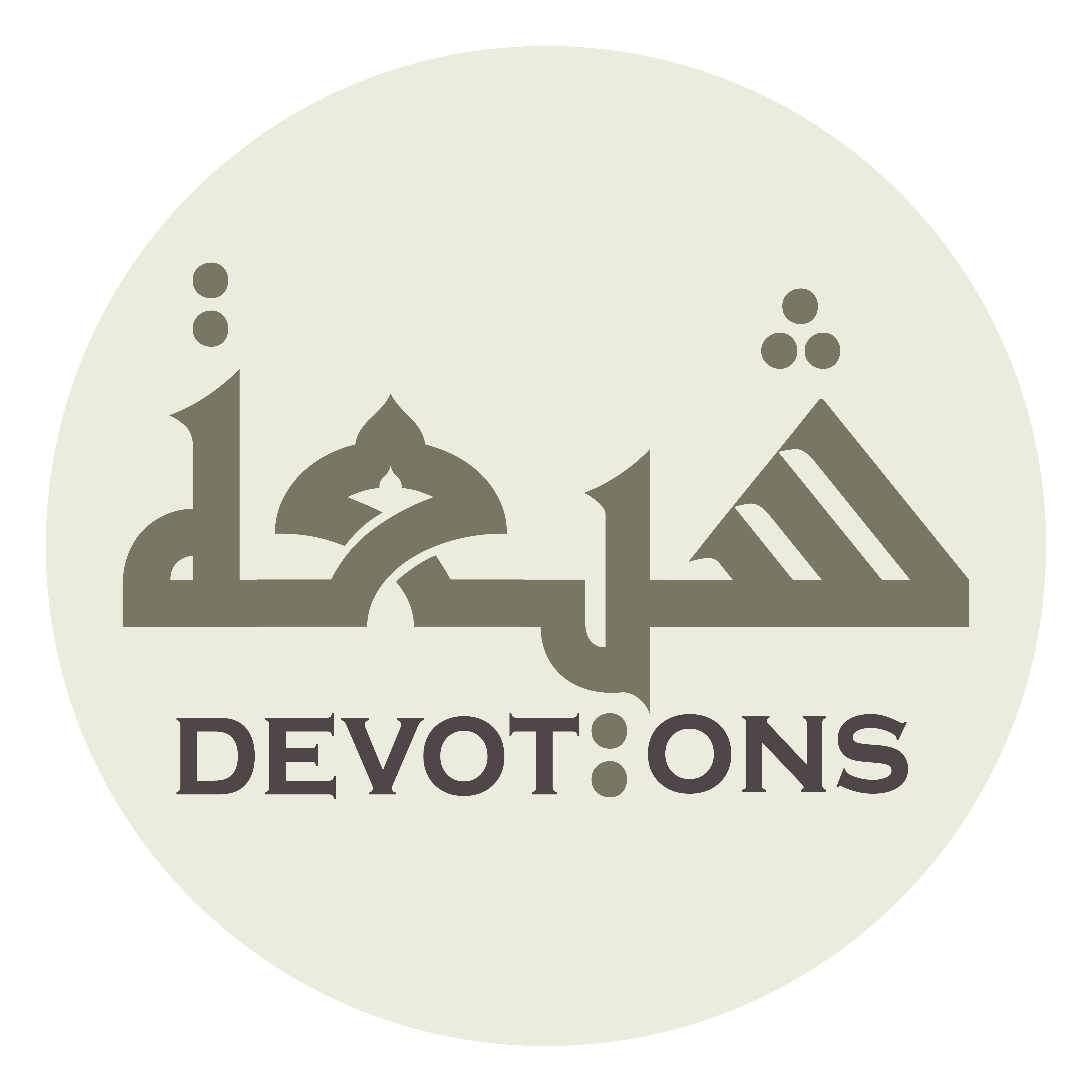 وَ يَا مَنْ تَنْقَطِعُ دُوْنَ رُؤْيَتِهِ الْأَبْصَارُ

wa yā man tanqaṭi`u dūna ru-yatihil abṣār

O He before whose vision all eyes fall short
Dua 5 - Sahifat Sajjadiyyah
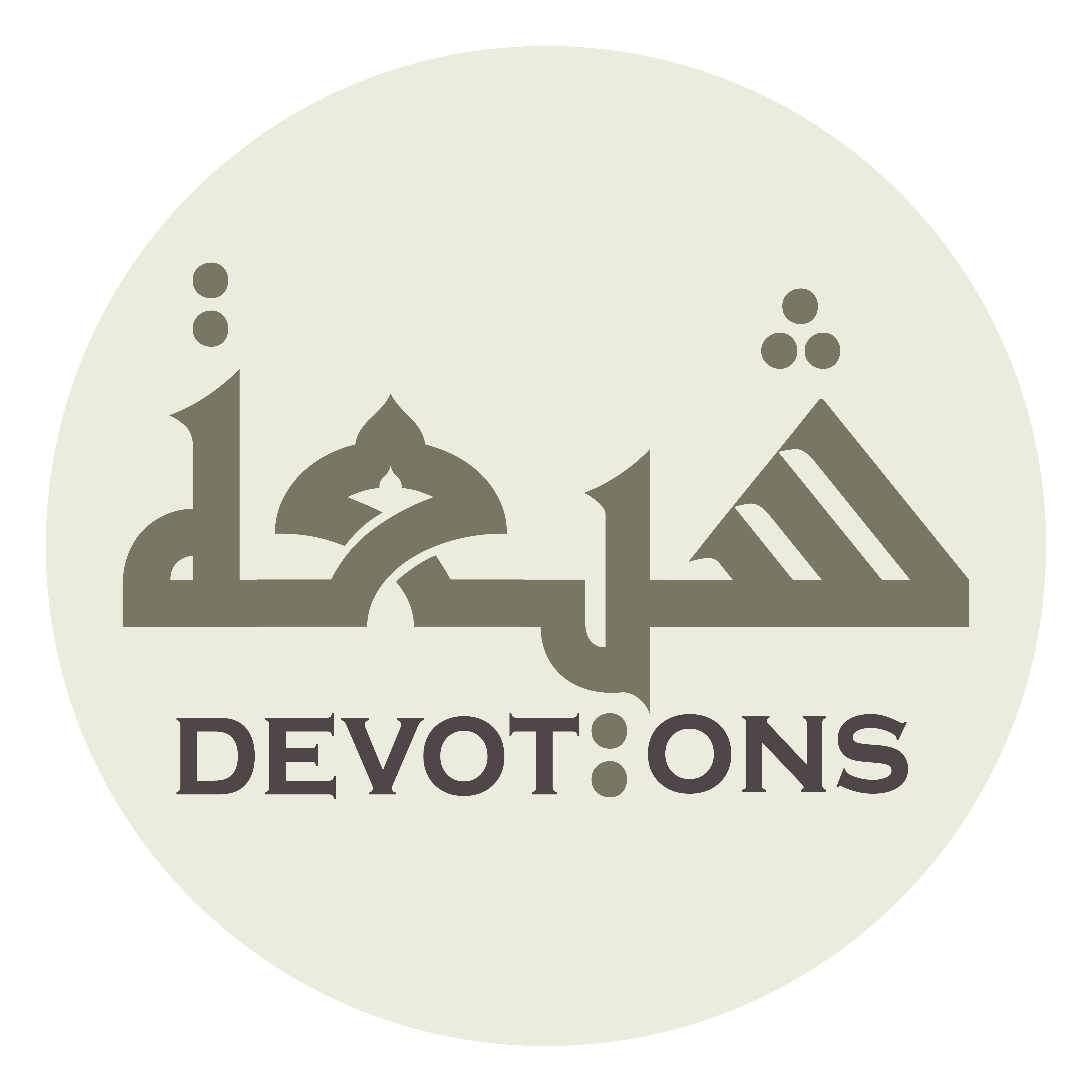 صَلِّ عَلَى مُحَمَّدٍ وَ آلِهِ

ṣalli `alā muḥammadin wa-ālih

send blessings upon Muhammad and his Household
Dua 5 - Sahifat Sajjadiyyah
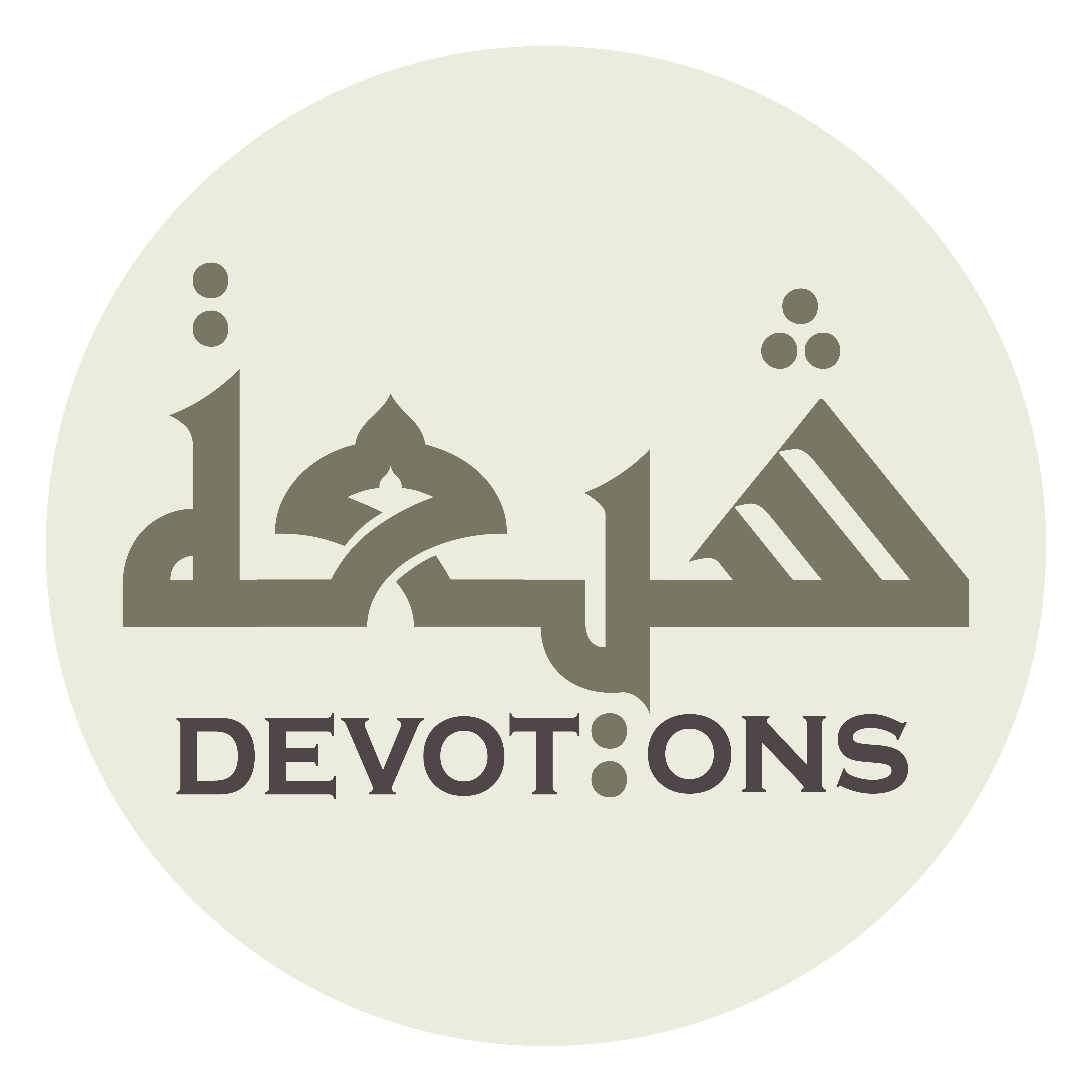 وَ أَدْنِنَا إِلَى قُرْبِكَ

wa adninā ilā qur-bik

and bring us close to Your nearness
Dua 5 - Sahifat Sajjadiyyah
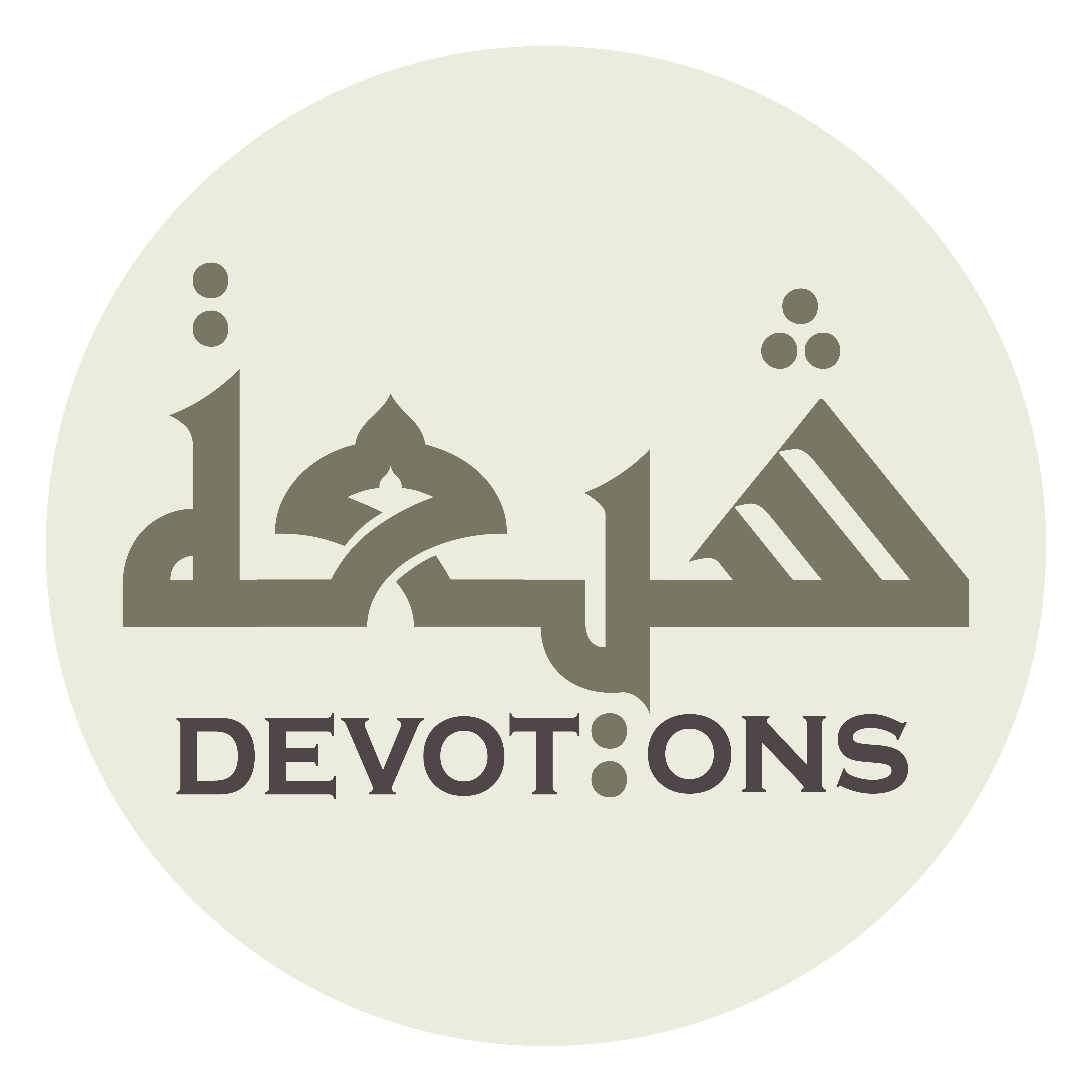 وَ يَا مَنْ تَصْغُرُ عِنْدَ خَطَرِهِ الْأَخْطَارُ

wa yā man taṣghuru `inda khaṭarihil akhṭār

O He before whose greatness all great things are small
Dua 5 - Sahifat Sajjadiyyah
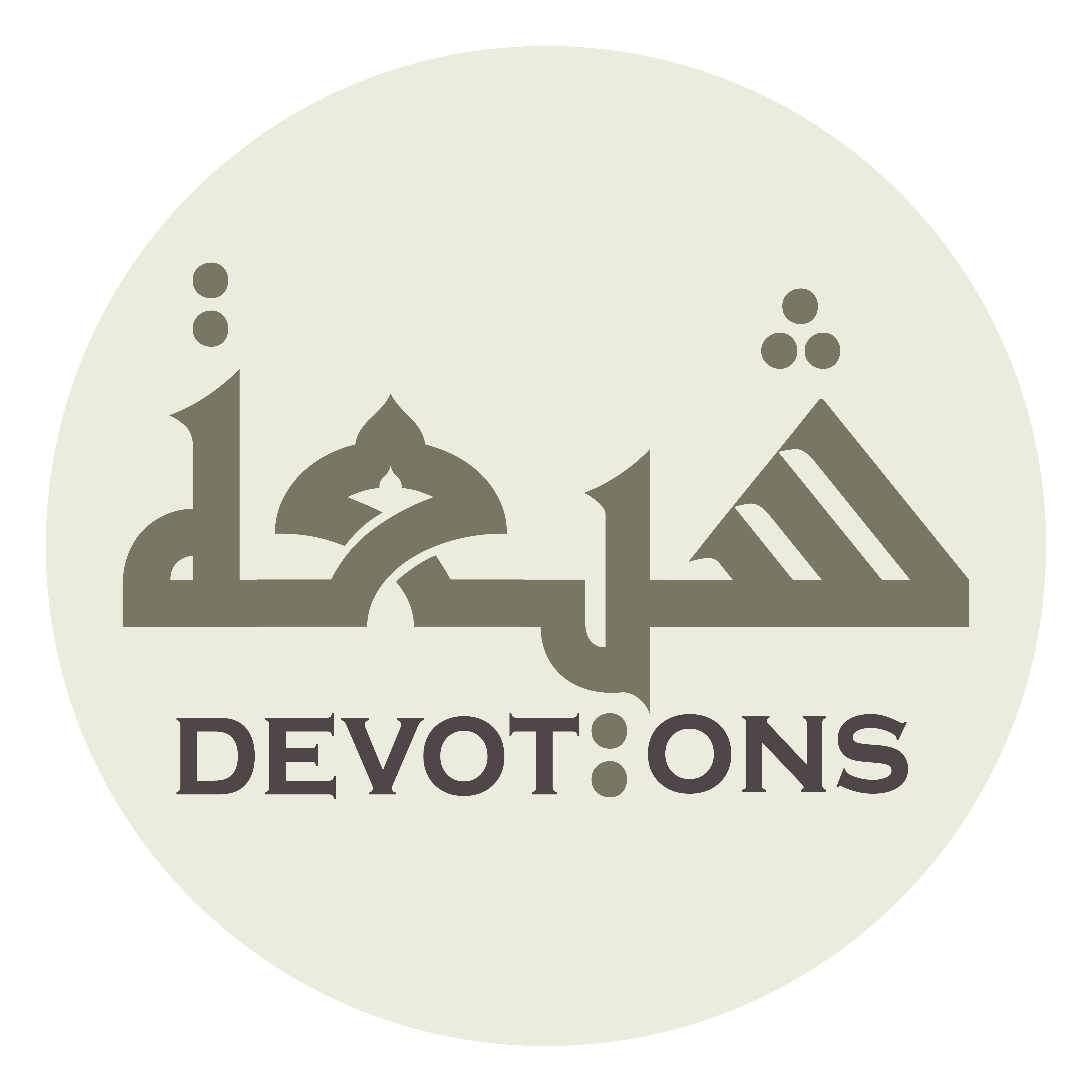 صَلِّ عَلَى مُحَمَّدٍ وَ آلِهِ

ṣalli `alā muḥammadin wa-ālih

send blessings upon Muhammad and his Household
Dua 5 - Sahifat Sajjadiyyah
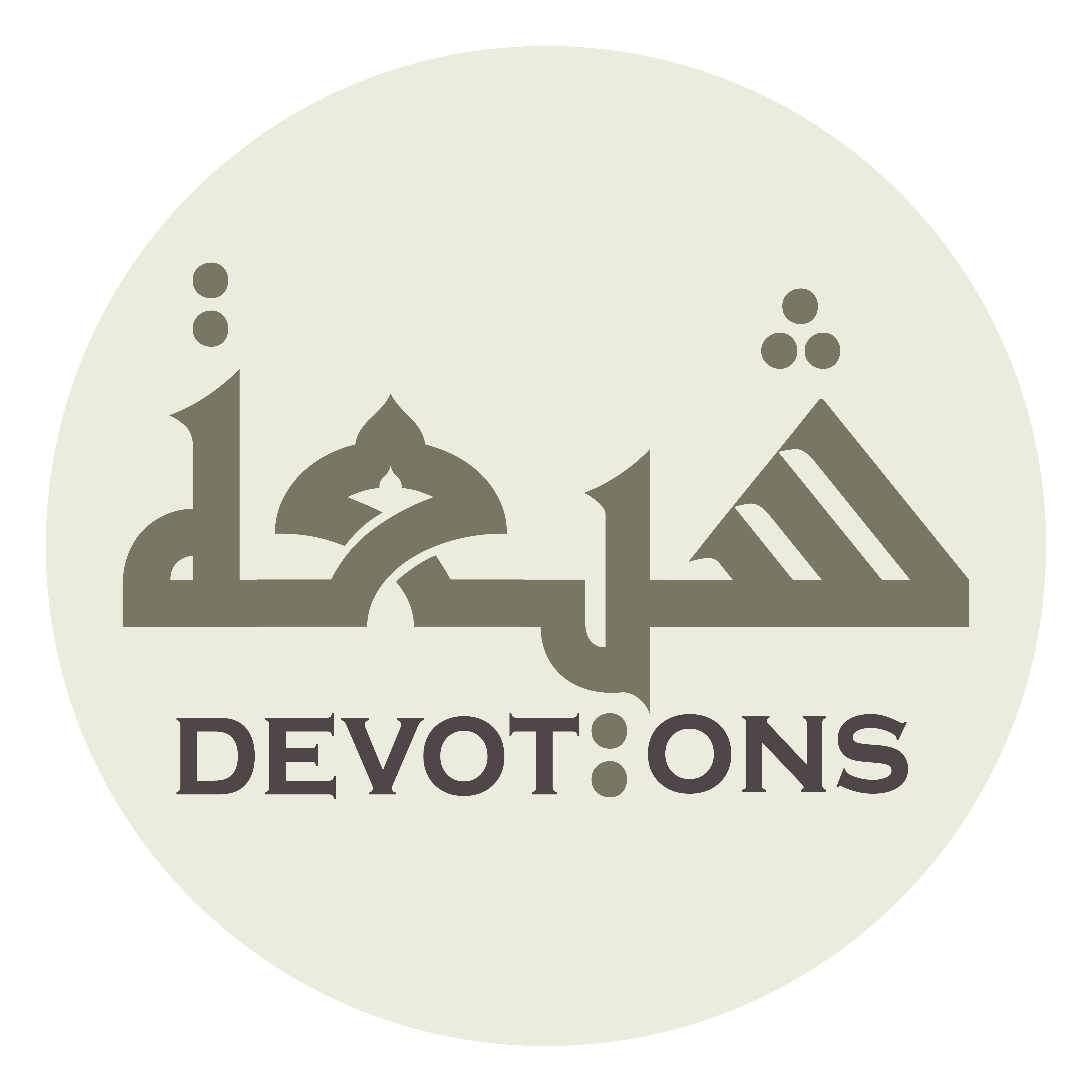 وَ كَرِّمْنَا عَلَيْكَ

wa karrimnā `alayk

and give us honor with You
Dua 5 - Sahifat Sajjadiyyah
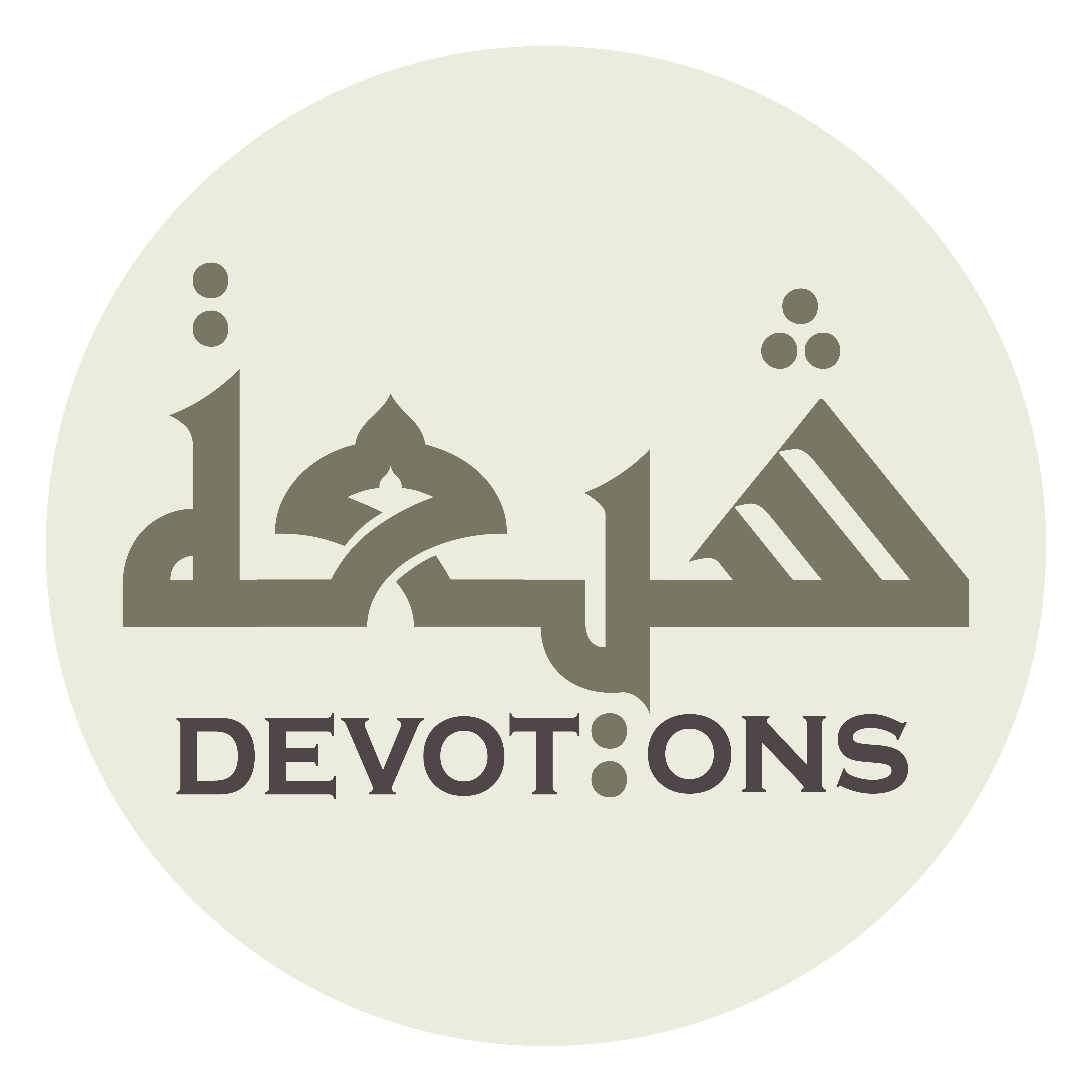 وَ يَا مَنْ تَظْهَرُ عِنْدَهُ بَوَاطِنُ الْأَخْبَارِ

wa yā man taẓharu `indahu bawāṭinul akhbār

O He to whom all hidden tidings are manifest
Dua 5 - Sahifat Sajjadiyyah
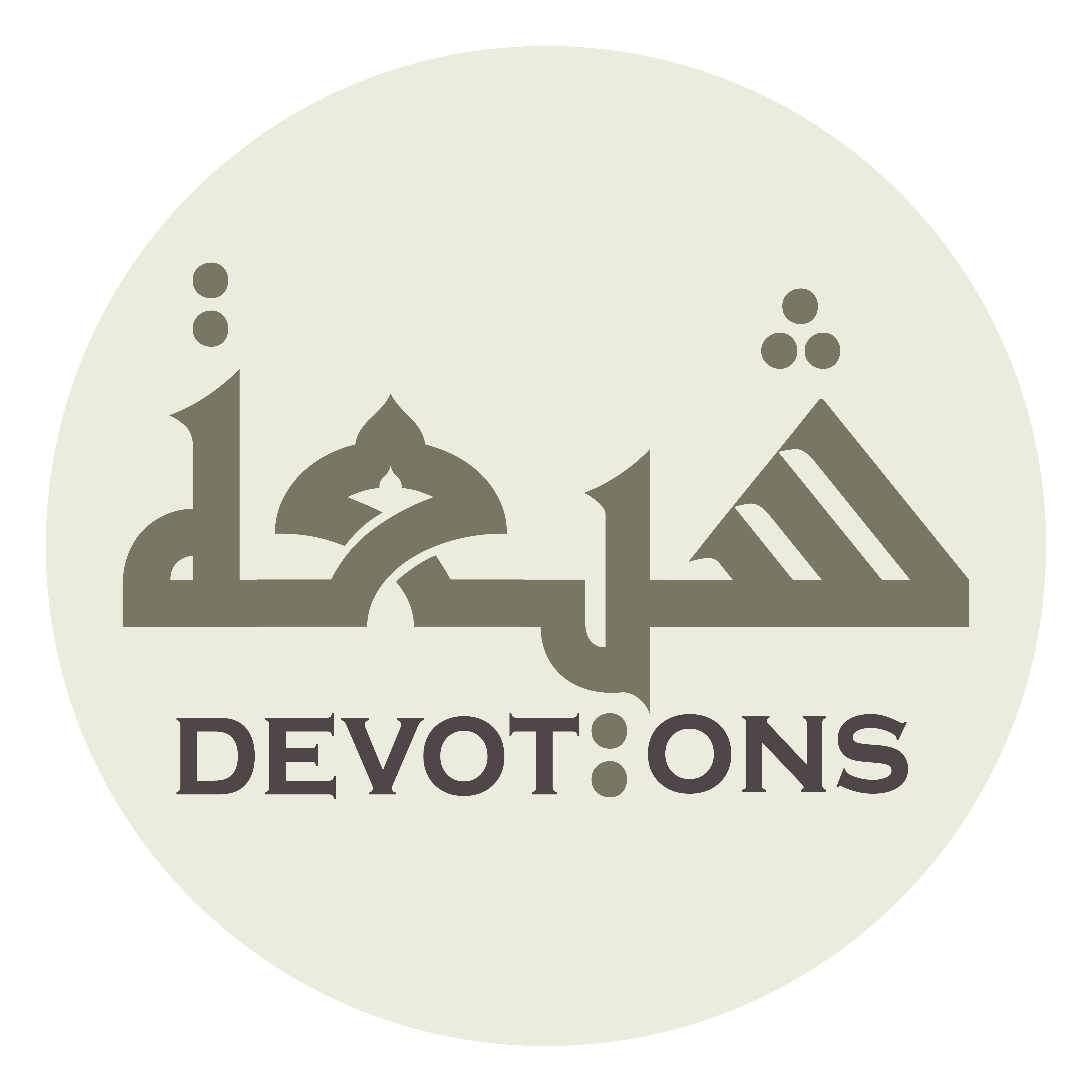 صَلِّ عَلَى مُحَمَّدٍ وَ آلِهِ

ṣalli `alā muḥammadin wa-ālih

send blessings upon Muhammad and his Household
Dua 5 - Sahifat Sajjadiyyah
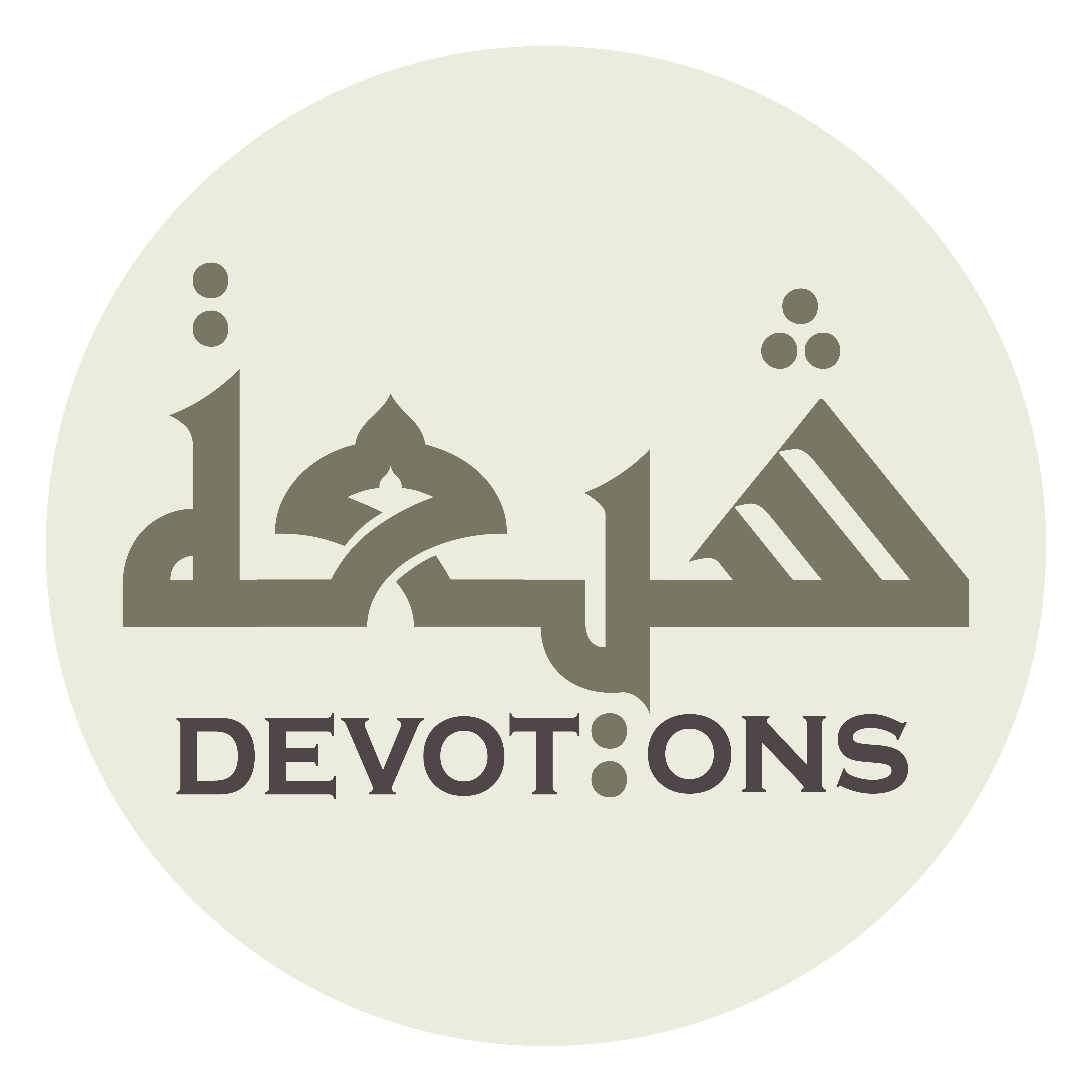 وَ لَا تَفْضَحْنَا لَدَيْكَ

wa lā tafḍaḥnā ladayk

and expose us not before You
Dua 5 - Sahifat Sajjadiyyah
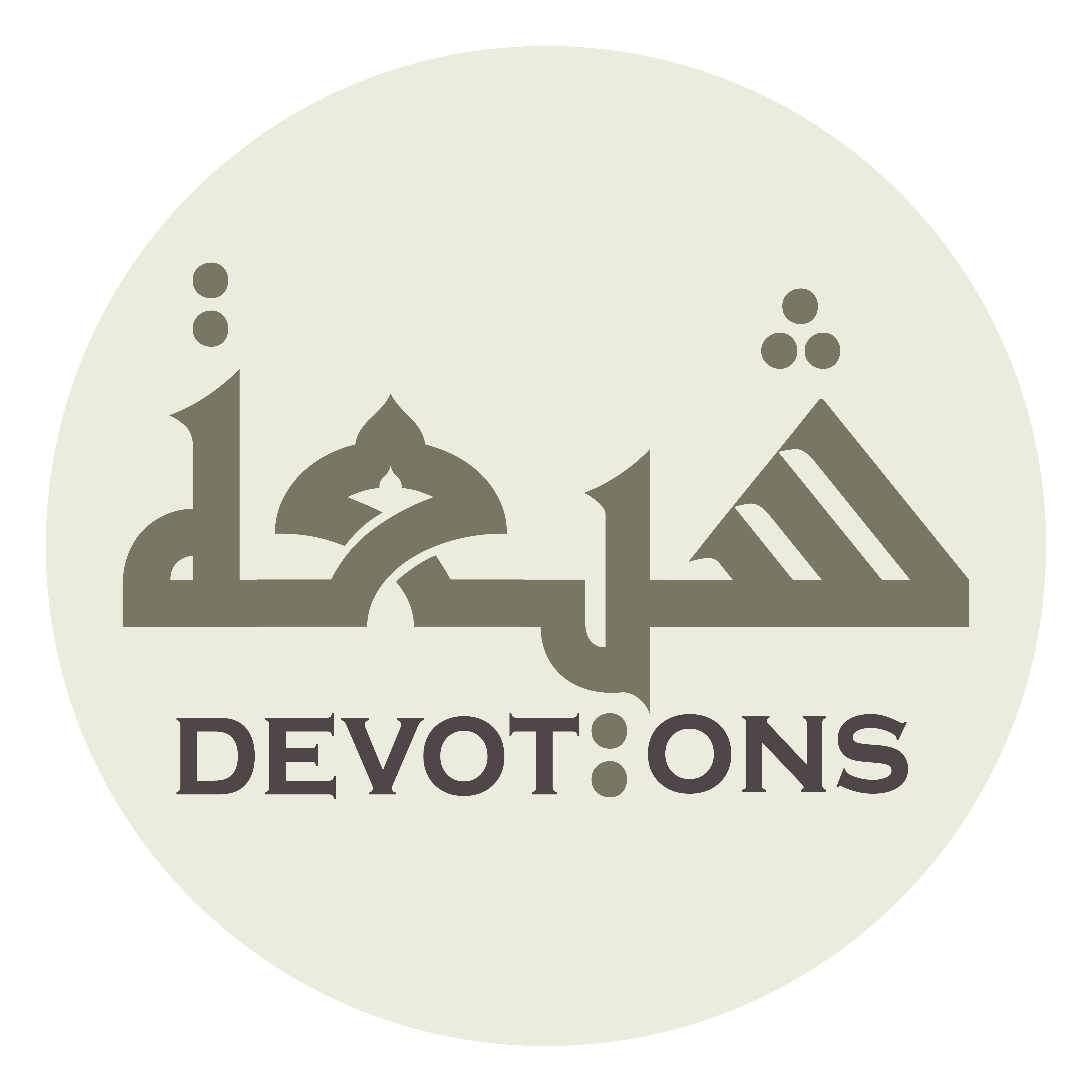 اَللَّهُمَّ أَغْنِنَا عَنْ هِبَةِ الْوَهَّابِينَ بِهِبَتِكَ

allāhumma aghninā `an hibatil wahhābīna bihibatik

O Allah, make us free of need for the gifts of the givers through Your gift
Dua 5 - Sahifat Sajjadiyyah
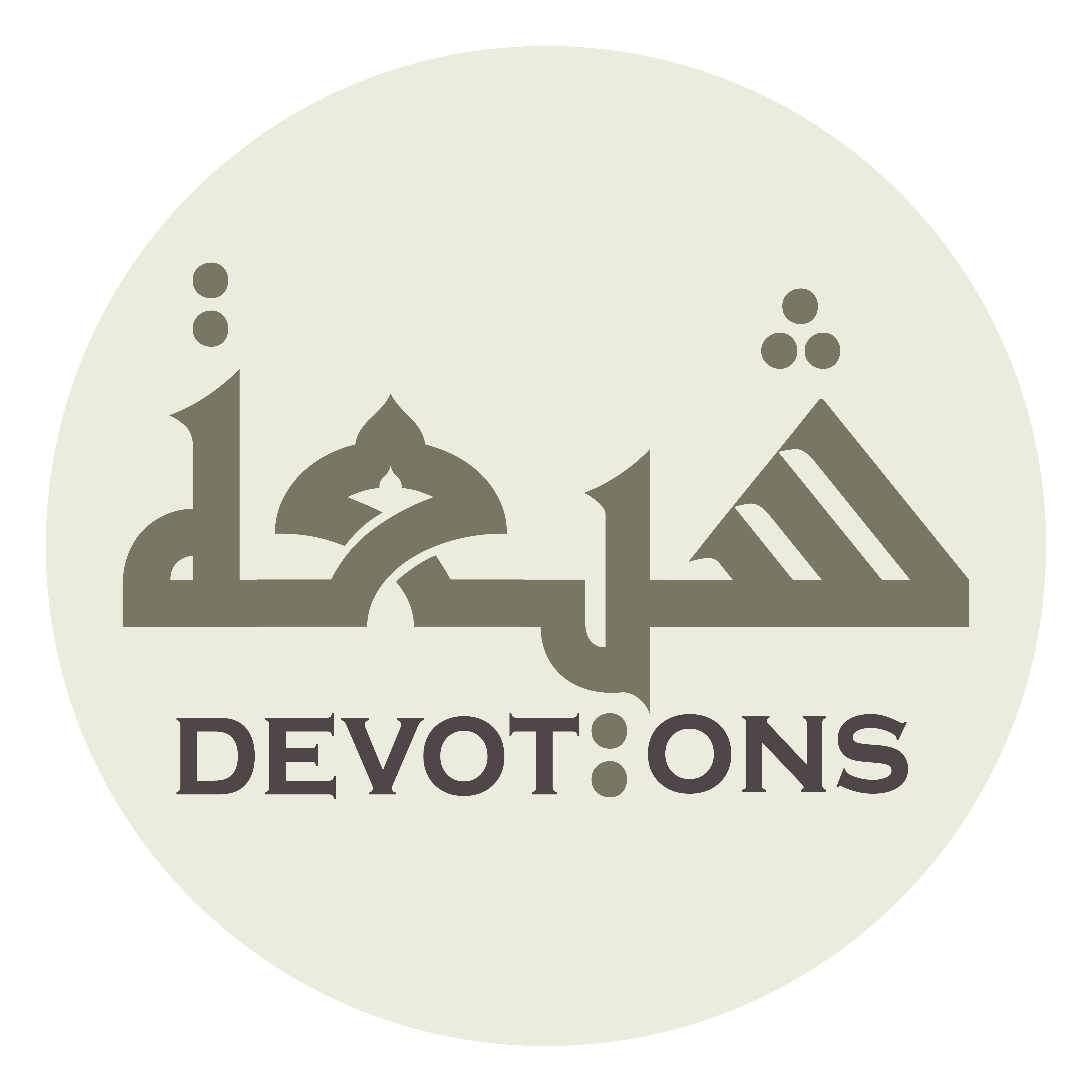 وَ اكْفِنَا وَحْشَةَ الْقَاطِعِينَ بِصِلَتِكَ

wakfinā waḥshatal qāṭi`īna biṣilatik

and spare us the loneliness of those who break away through Your connection
Dua 5 - Sahifat Sajjadiyyah
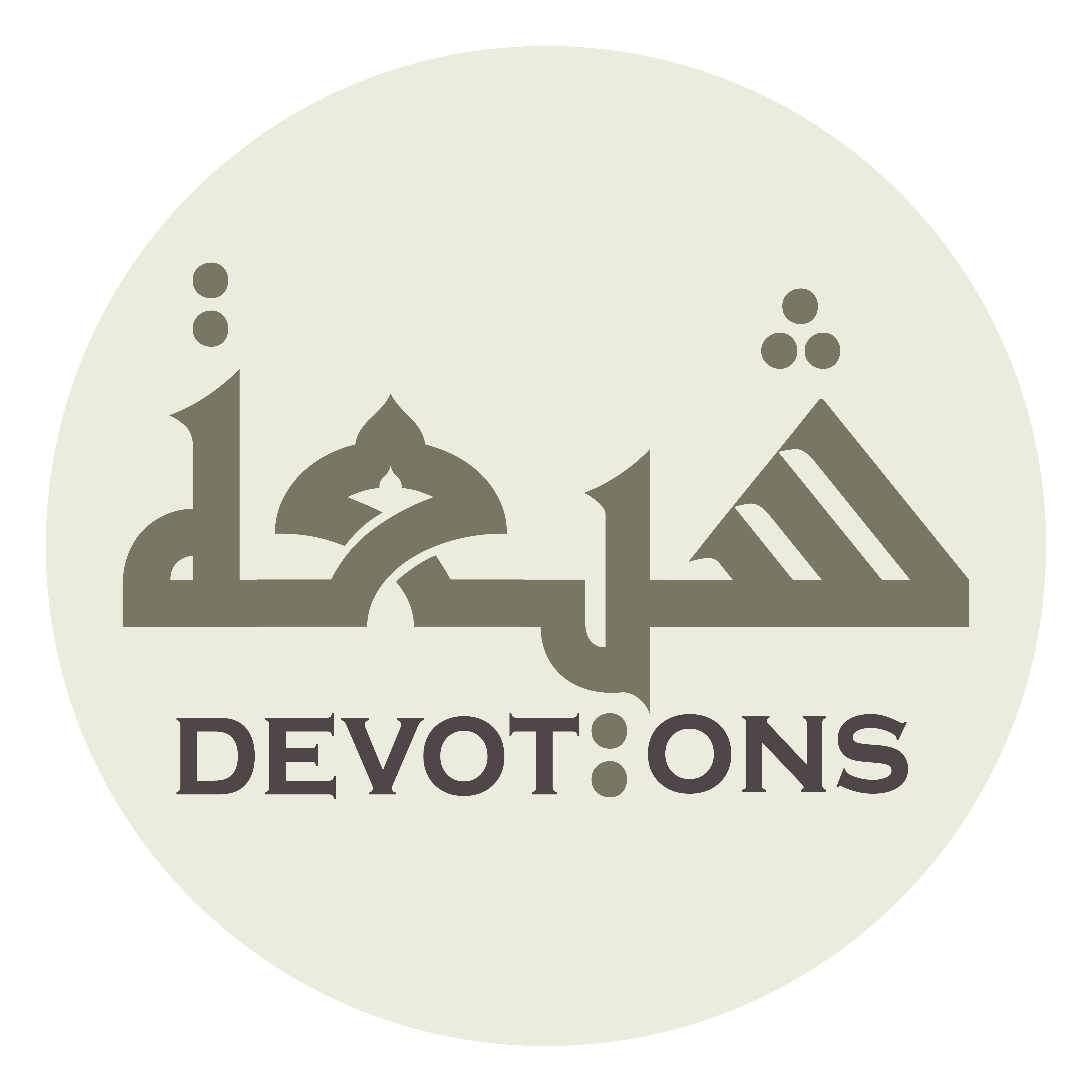 حَتَّى لَا نَرْغَبَ إِلَى أَحَدٍ مَعَ بَذْلِكَ

ḥattā lā nar-ghaba ilā aḥadin ma`a badhlik

so that we desire none along with Your bestowal
Dua 5 - Sahifat Sajjadiyyah
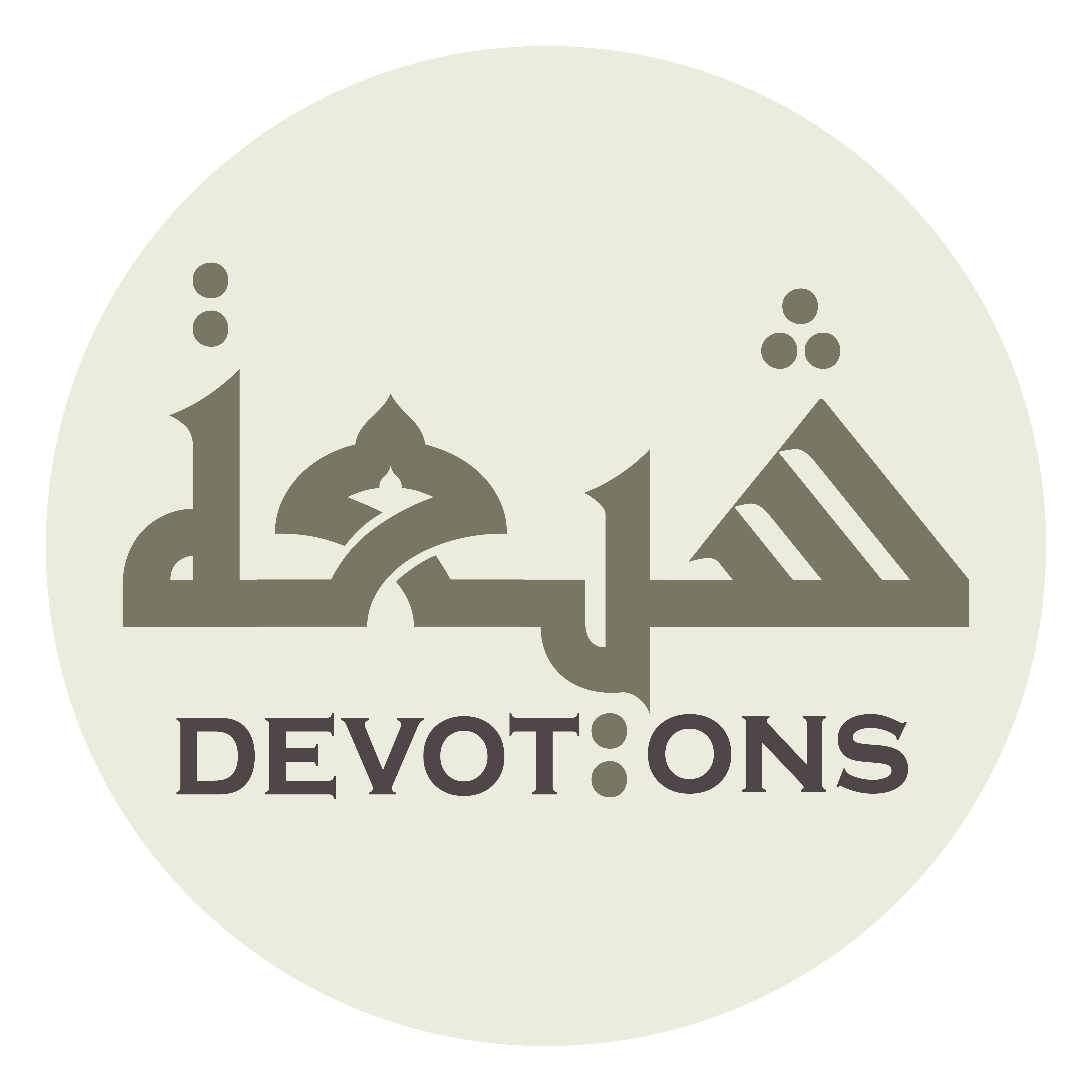 وَ لَا نَسْتَوْحِشَ مِنْ أَحَدٍ مَعَ فَضْلِكَ

wa lā nastawḥisha min aḥadin ma`a faḍlik

and feel lonely from none along with Your bounty
Dua 5 - Sahifat Sajjadiyyah
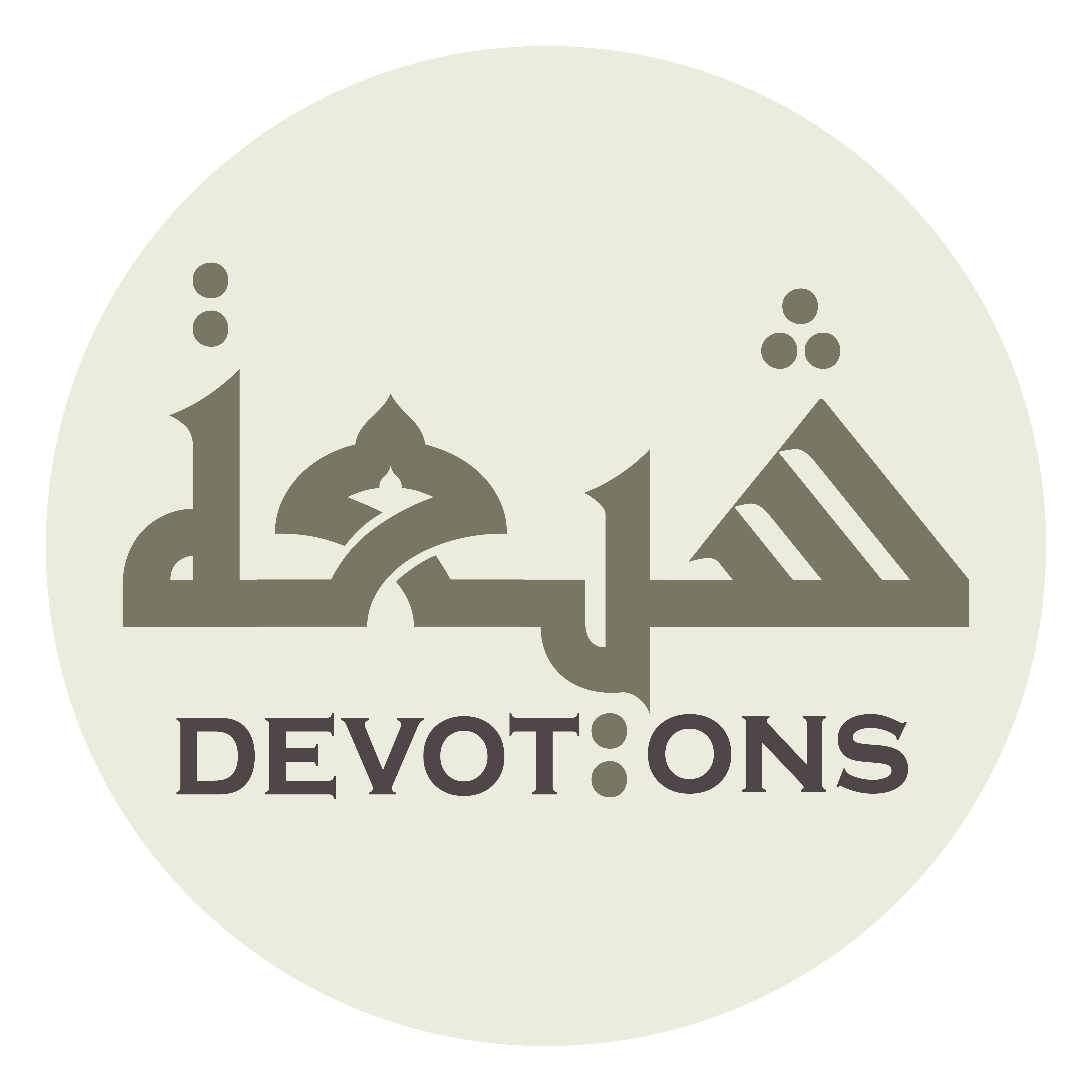 اَللَّهُمَّ فَصَلِّ عَلَى مُحَمَّدٍ وَ آلِهِ

allāhumma faṣalli `alā muḥammadin wa-ālih

O Allah, bless Muhammad and his Household
Dua 5 - Sahifat Sajjadiyyah
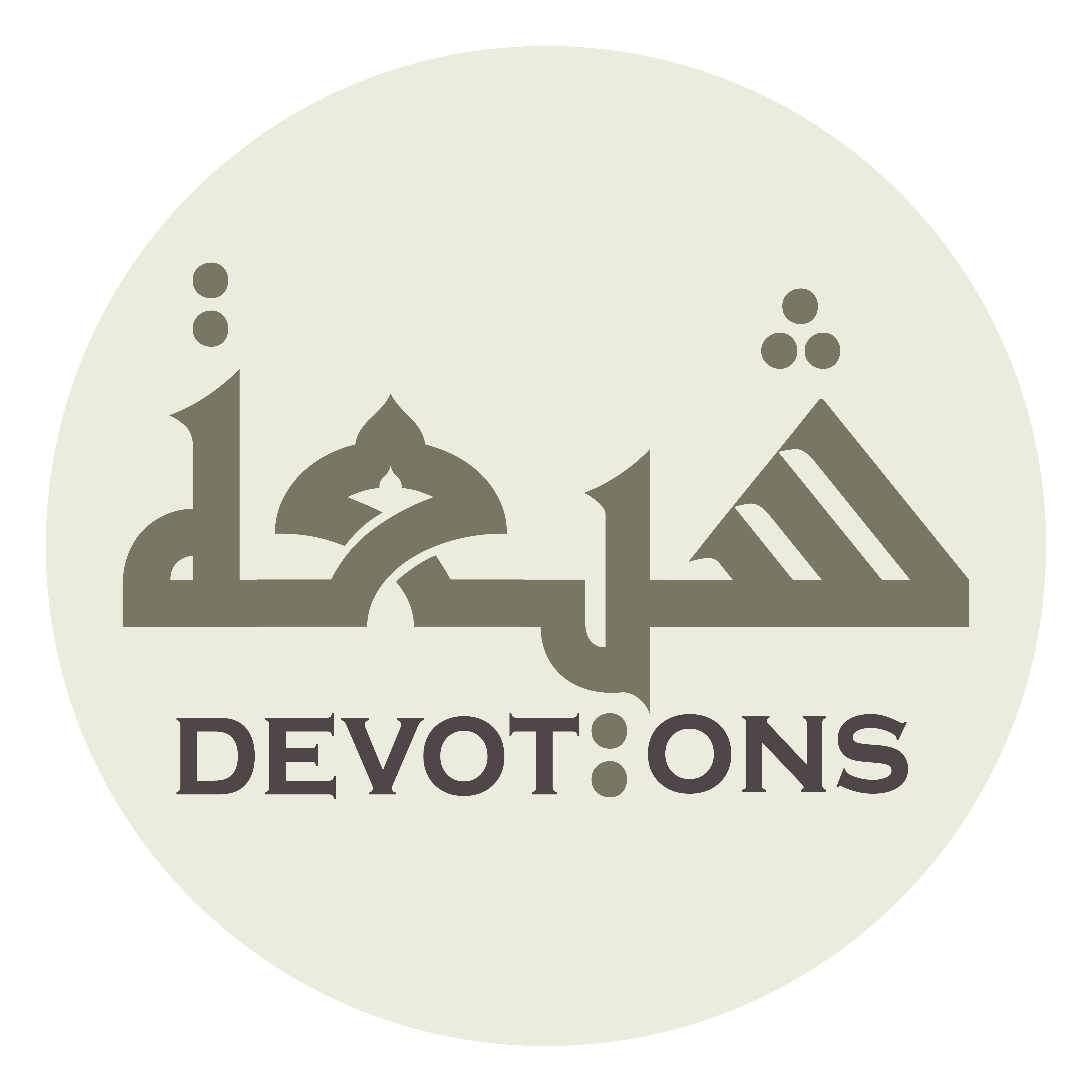 وَ كِدْ لَنَا وَ لَا تَكِدْ عَلَيْنَا

wa kid lanā wa lā takid `alaynā

plan for us, and not against us
Dua 5 - Sahifat Sajjadiyyah
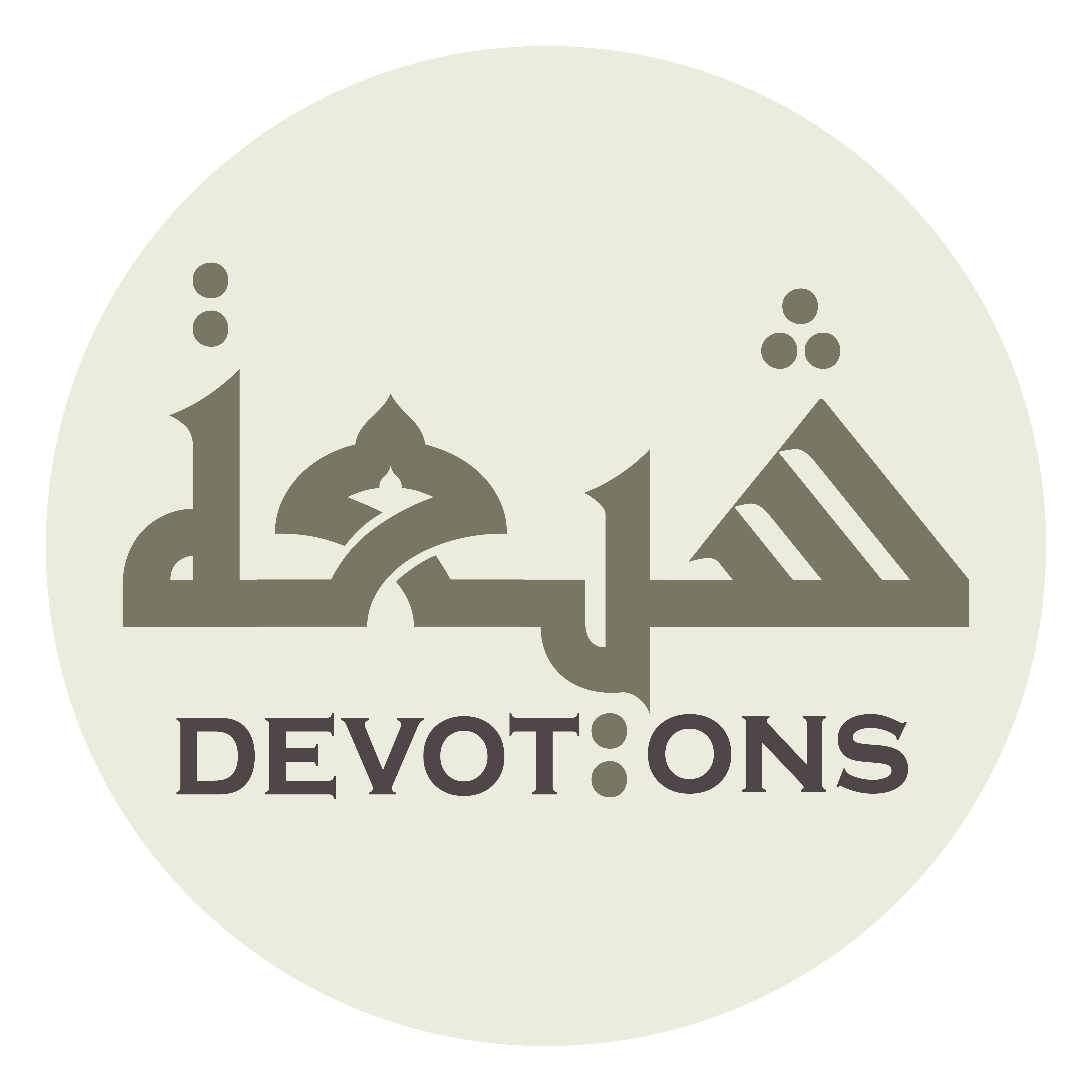 وَ امْكُرْ لَنَا وَ لَا تَمْكُرْ بِنَا

wamkur lanā wa lā tamkur binā

devise to our benefit, and not to our harm
Dua 5 - Sahifat Sajjadiyyah
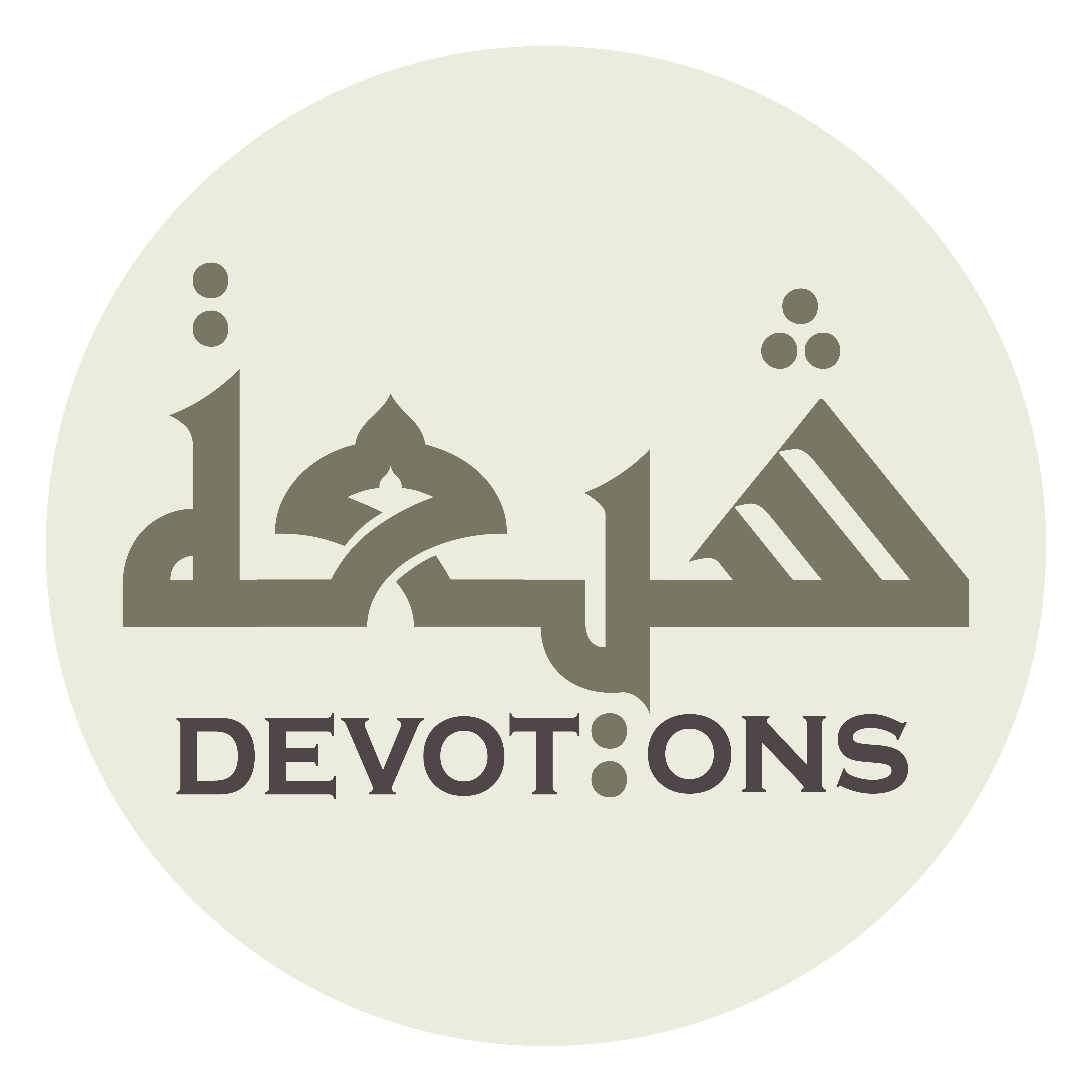 وَ أَدِلْ لَنَا وَ لَا تُدِلْ مِنَّا

wa adil lanā wa lā tudil minnā

give the turn to us, and not to others against us
Dua 5 - Sahifat Sajjadiyyah
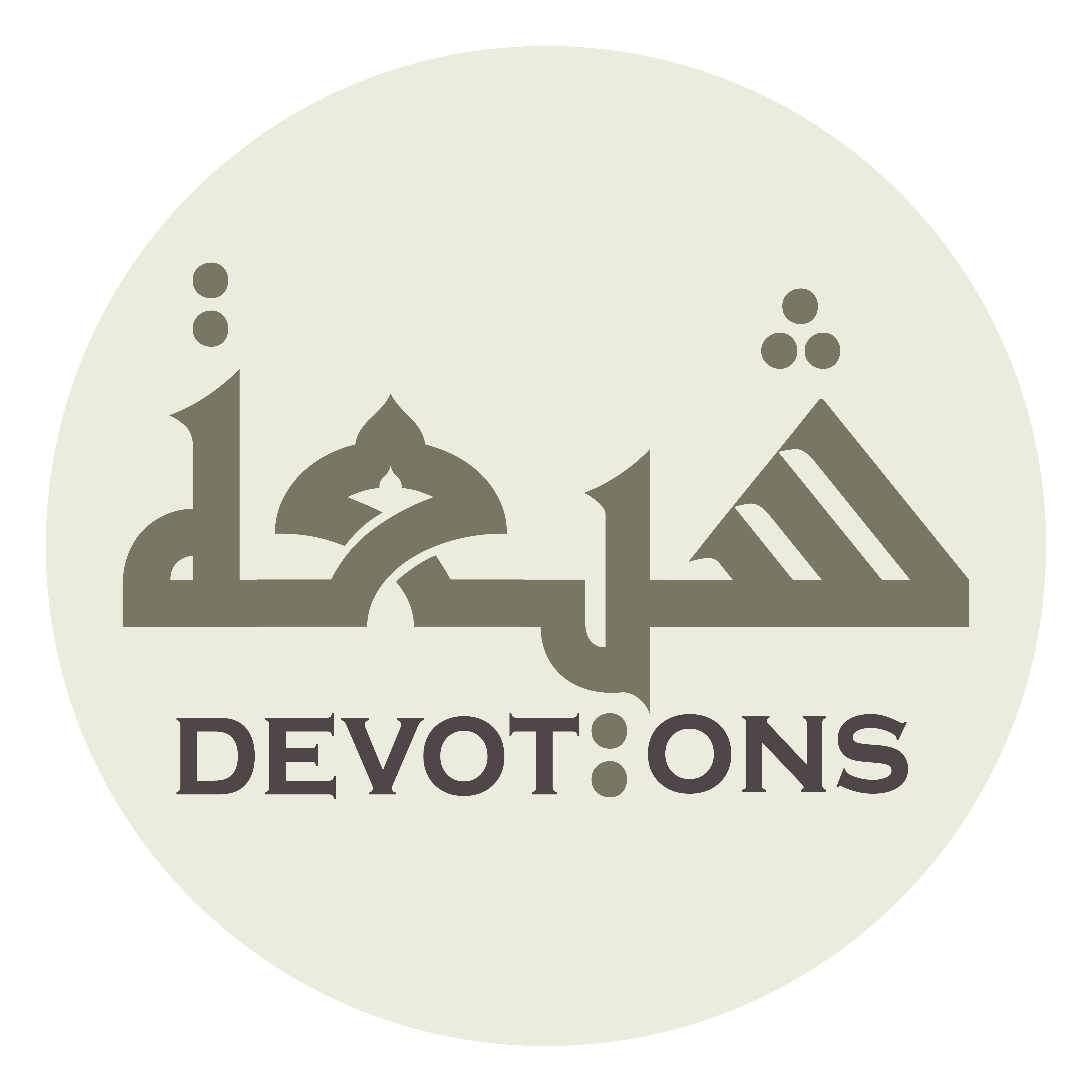 اَللَّهُمَّ صَلِّ عَلَى مُحَمَّدٍ وَ آلِهِ

allāhumma ṣalli `alā muḥammadin wa-ālih

O Allah, send blessings upon Muhammad and his Household
Dua 5 - Sahifat Sajjadiyyah
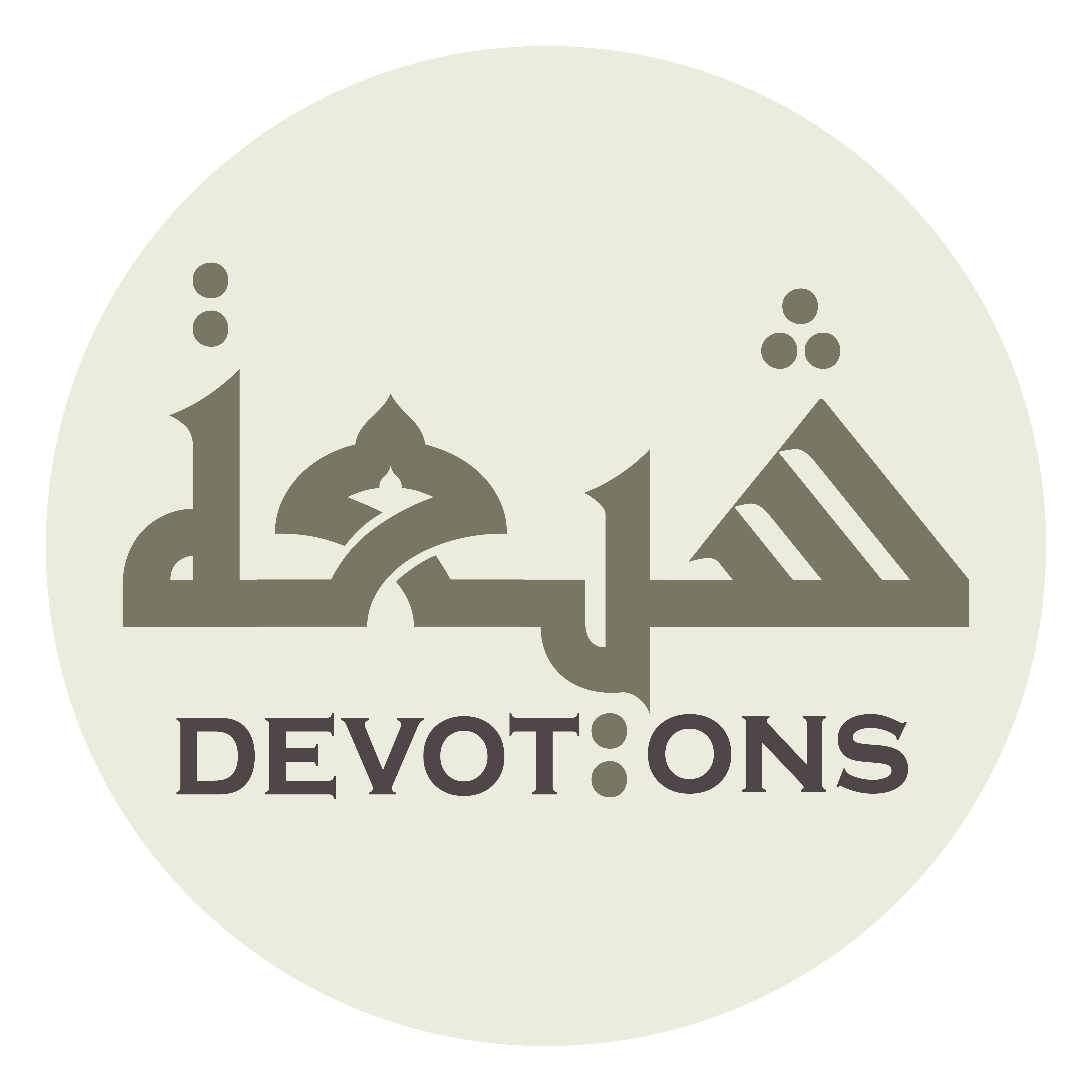 وَ قِنَا مِنْكَ وَ احْفَظْنَا بِكَ وَ اهْدِنَا إِلَيْكَ

wa qinā minka waḥfaẓnā bika wahdinā ilayk

protect us from You, guard us through You, and guide us to You
Dua 5 - Sahifat Sajjadiyyah
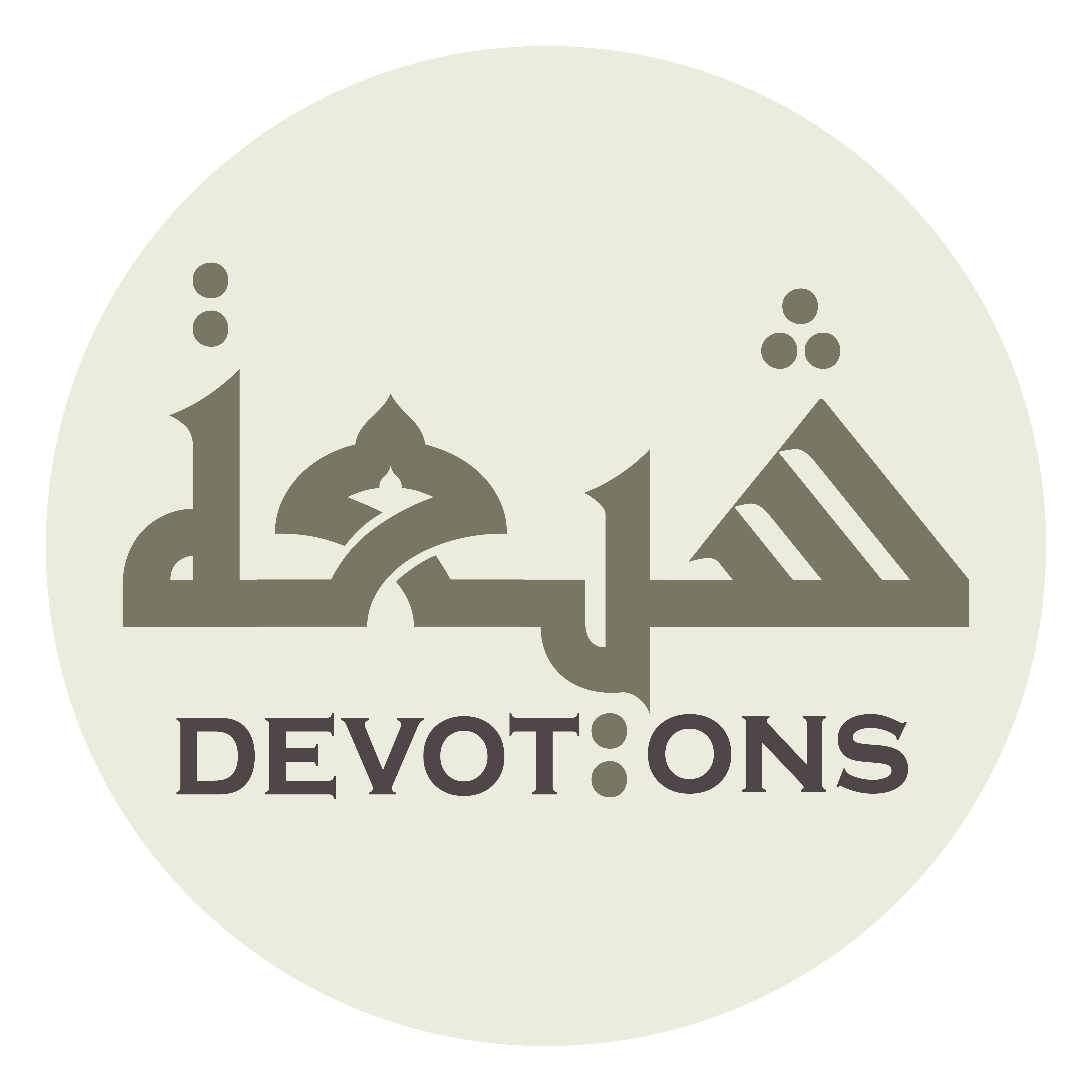 وَ لَا تُبَاعِدْنَا عَنْكَ إِنَّ مَنْ تَقِهِ يَسْلَمْ

wa lā tubā`idnā `anka inna man taqihi yaslam

and take us not far from You: he whom You protect stays safe
Dua 5 - Sahifat Sajjadiyyah
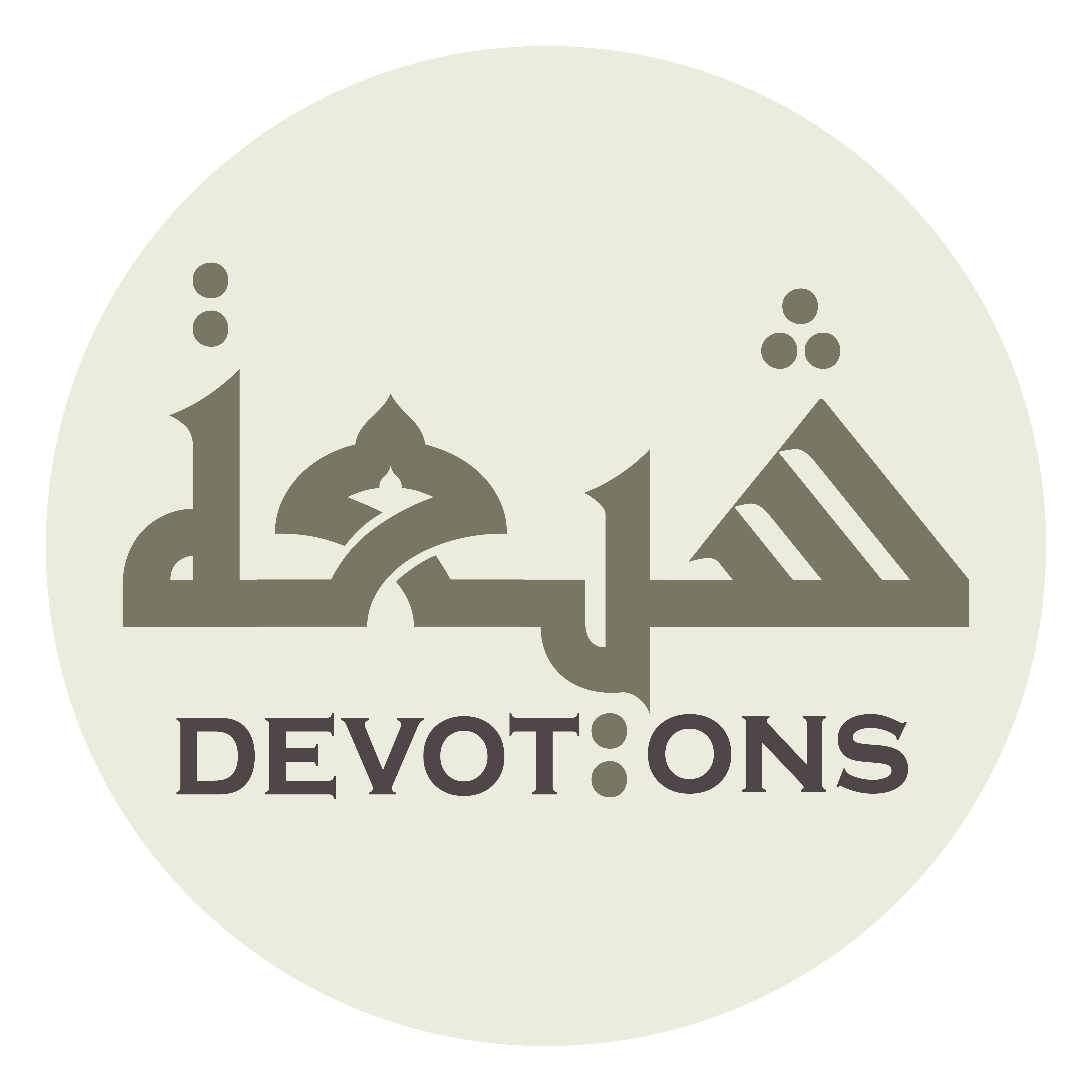 وَ مَنْ تَهْدِهِ يَعْلَمْ وَ مَنْ تُقَرِّبْهُ إِلَيْكَ يَغْنَمْ

wa man tahdihi ya`lam wa man tuqarribhu ilayka yaghnam

he whom You guide knows, and he whom You bring near gains
Dua 5 - Sahifat Sajjadiyyah
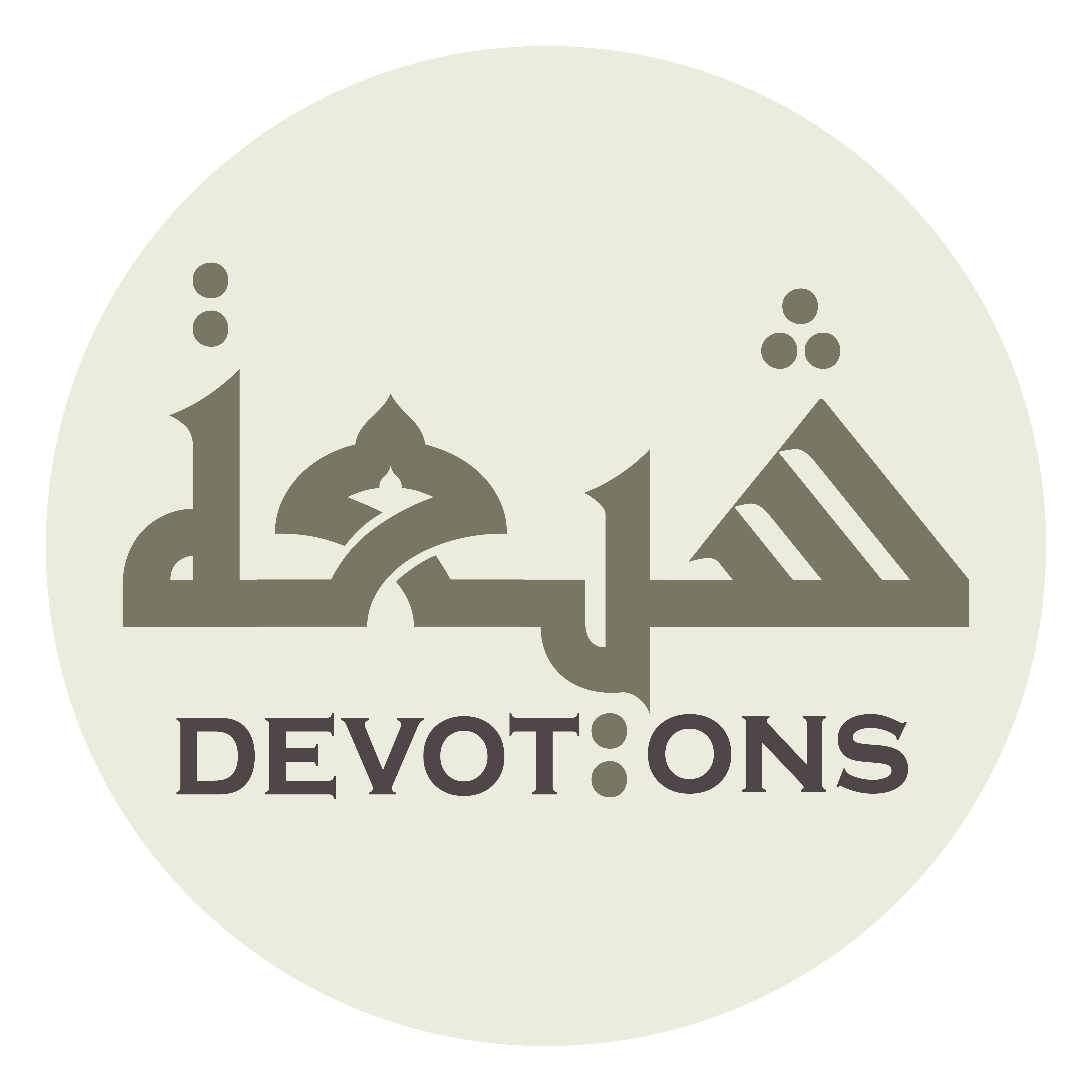 اَللَّهُمَّ صَلِّ عَلَى مُحَمَّدٍ وَ آلِهِ

allāhumma ṣalli `alā muḥammadin wa-ālih

O Allah, send blessings upon Muhammad and his Household
Dua 5 - Sahifat Sajjadiyyah
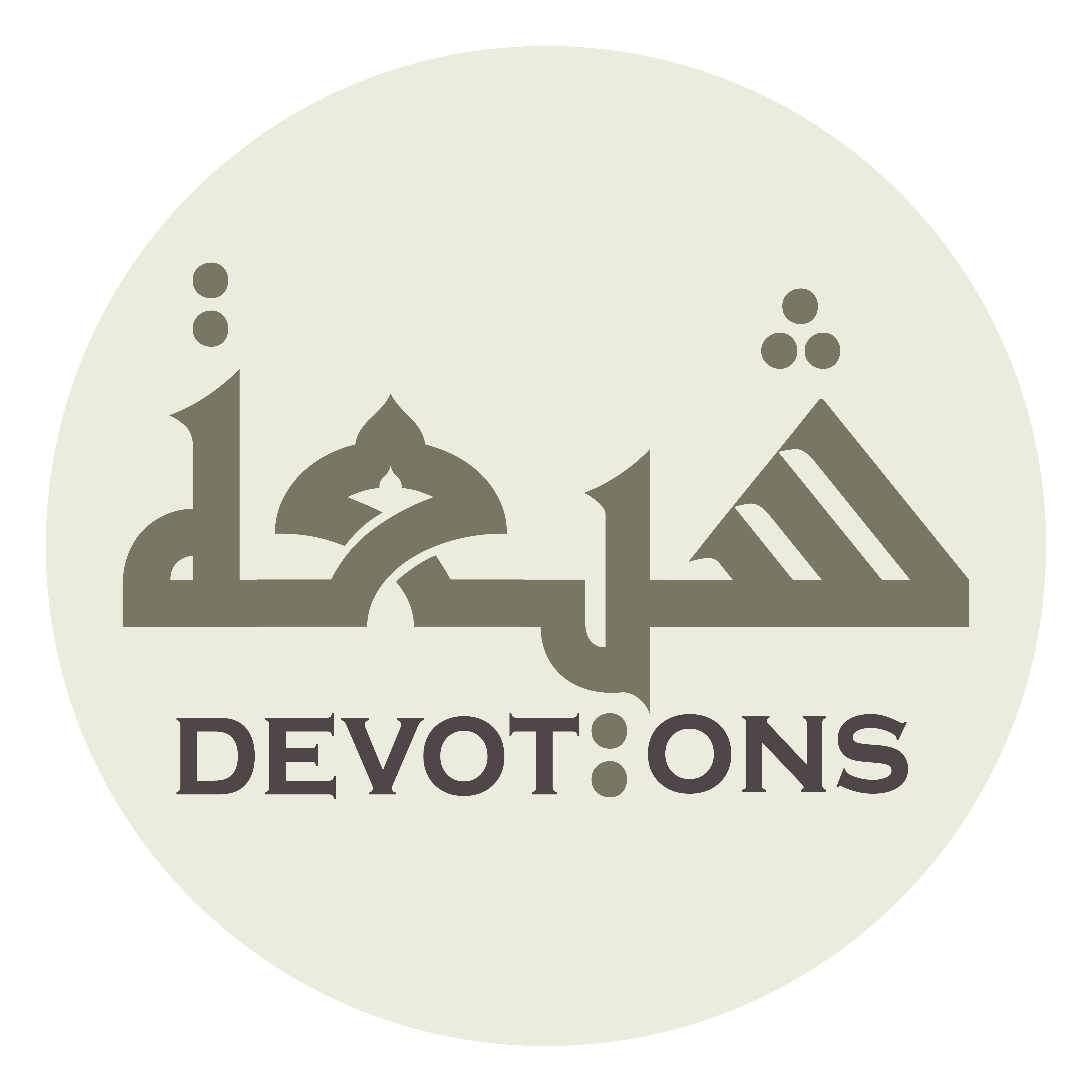 وَ اكْفِنَا حَدَّ نَوَائِبِ الزَّمَانِ

wakfinā ḥadda nawā-ibiz zamān

and spare us the cutting edge of time's turning changes
Dua 5 - Sahifat Sajjadiyyah
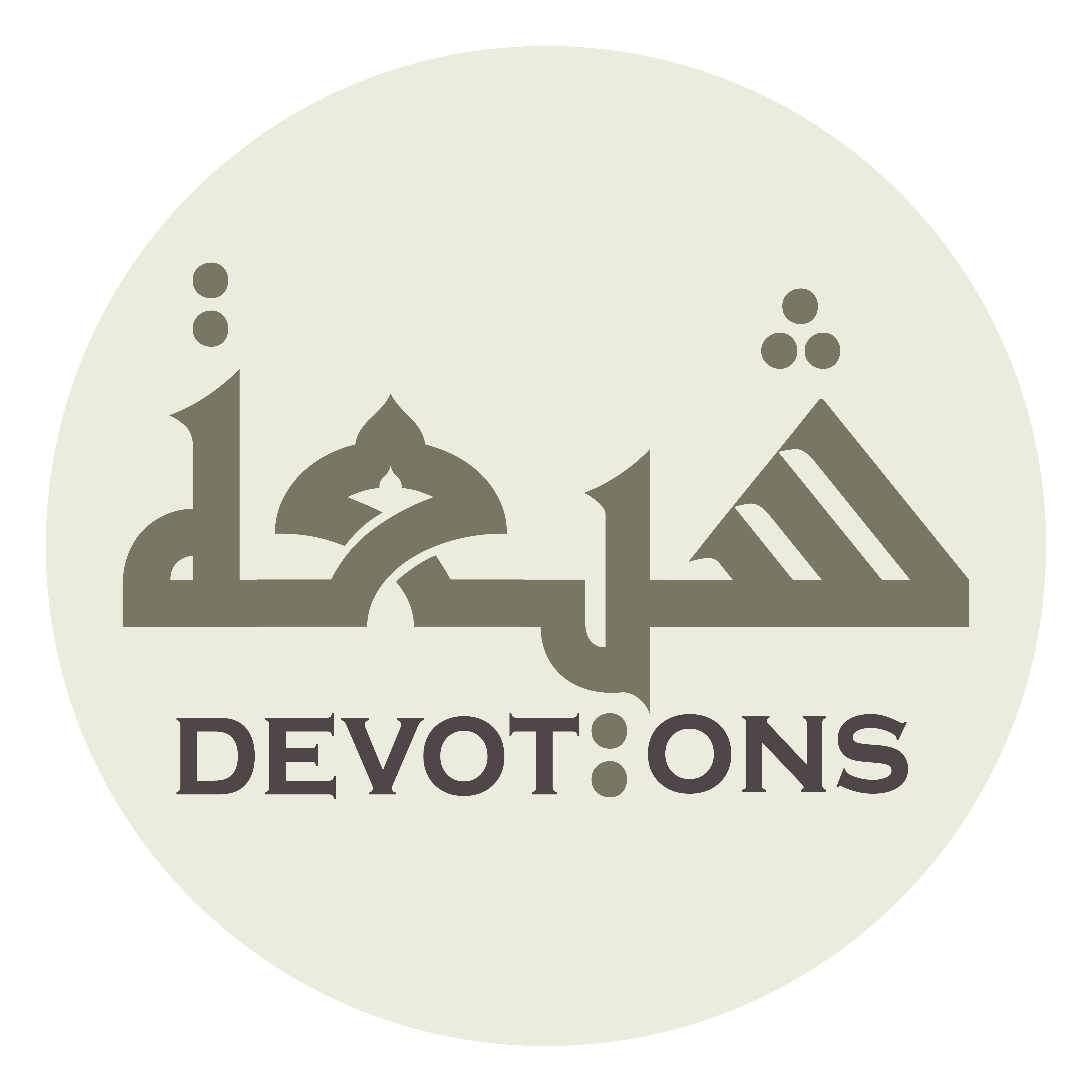 وَ شَرَّ مَصَايِدِ الشَّيْطَانِ وَ مَرَارَةَ صَوْلَةِ السُّلْطَانِ

wa sharra maṣāyidish shayṭāni wa marārata ṣawlatis sulṭān

and the evil of the snares of the Satan, and the bitterness of the sovereign's aggression
Dua 5 - Sahifat Sajjadiyyah
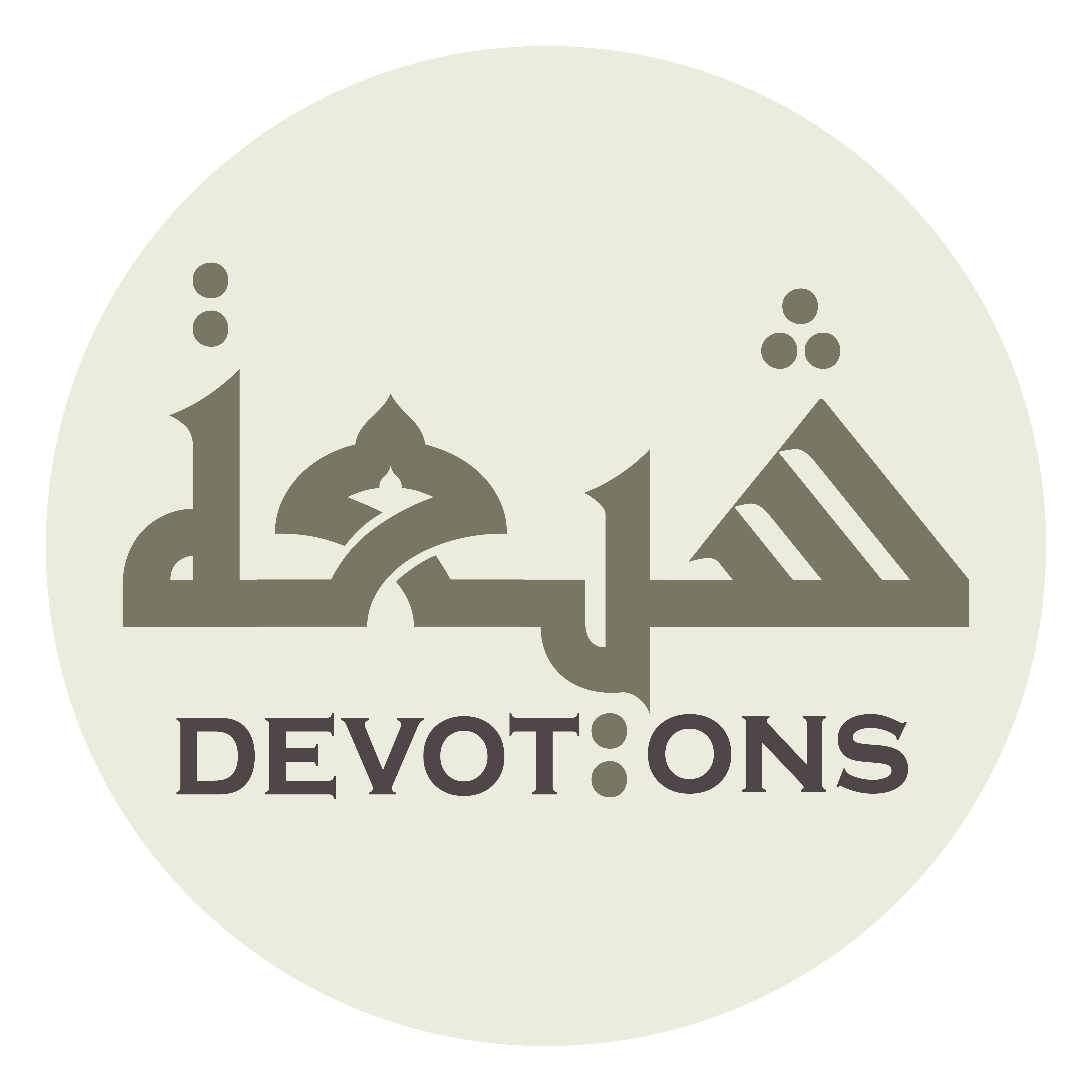 اَللَّهُمَّ إِنَّمَا يَكْتَْفِيْ الْمُكْتَفُونَ بِفَضْلِ قُوَّتِكَ

allāhumma innamā yaktafil muktafūna bifaḍli quwwatik

O Allah, the sufficient are sufficient only through Your might
Dua 5 - Sahifat Sajjadiyyah
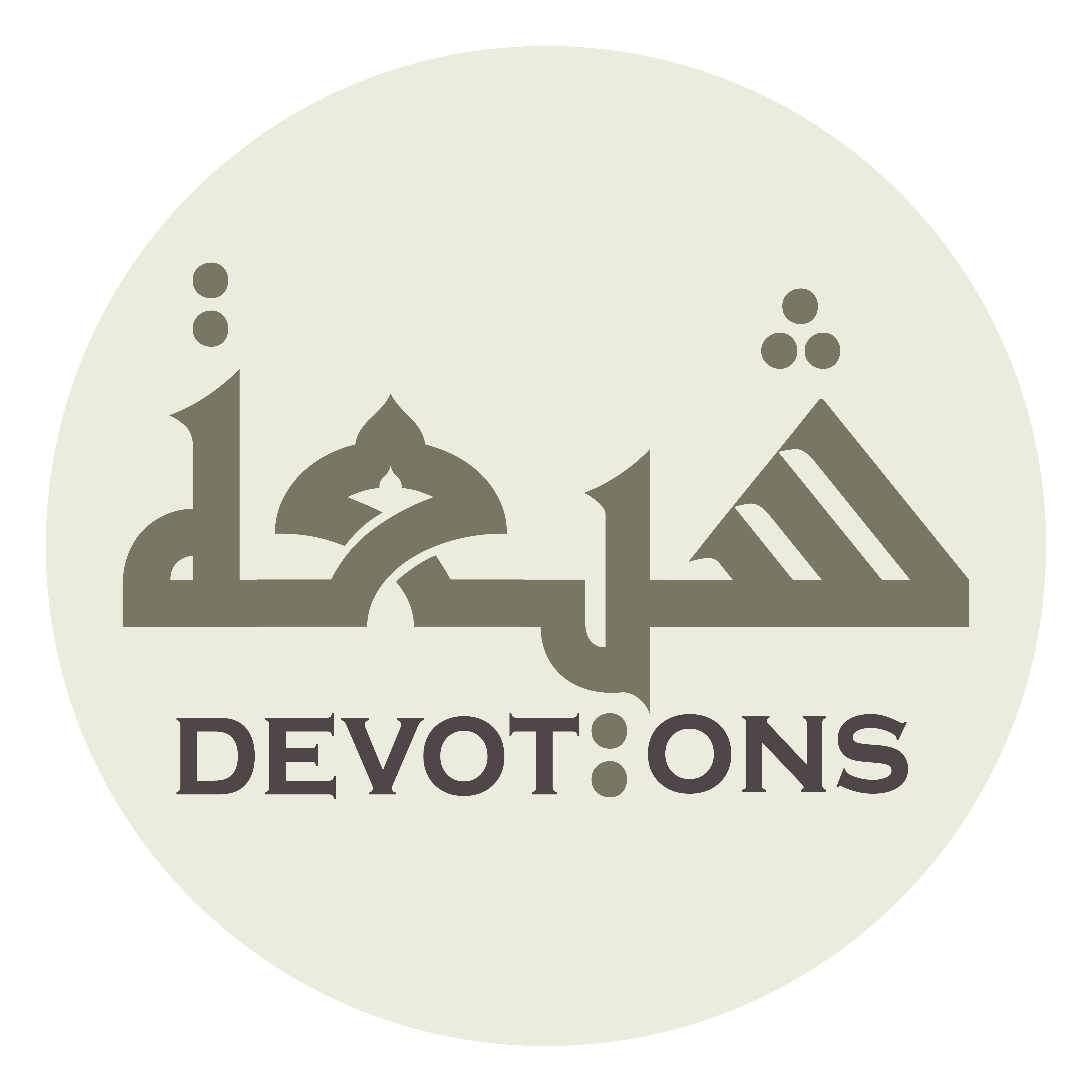 فَصَلِّ عَلَى مُحَمَّدٍ وَ آلِهِ وَ اكْفِنَا

faṣalli `alā muḥammadin wa-ālihi wakfinā

so send blessings upon Muhammad and his Household and make us sufficient
Dua 5 - Sahifat Sajjadiyyah
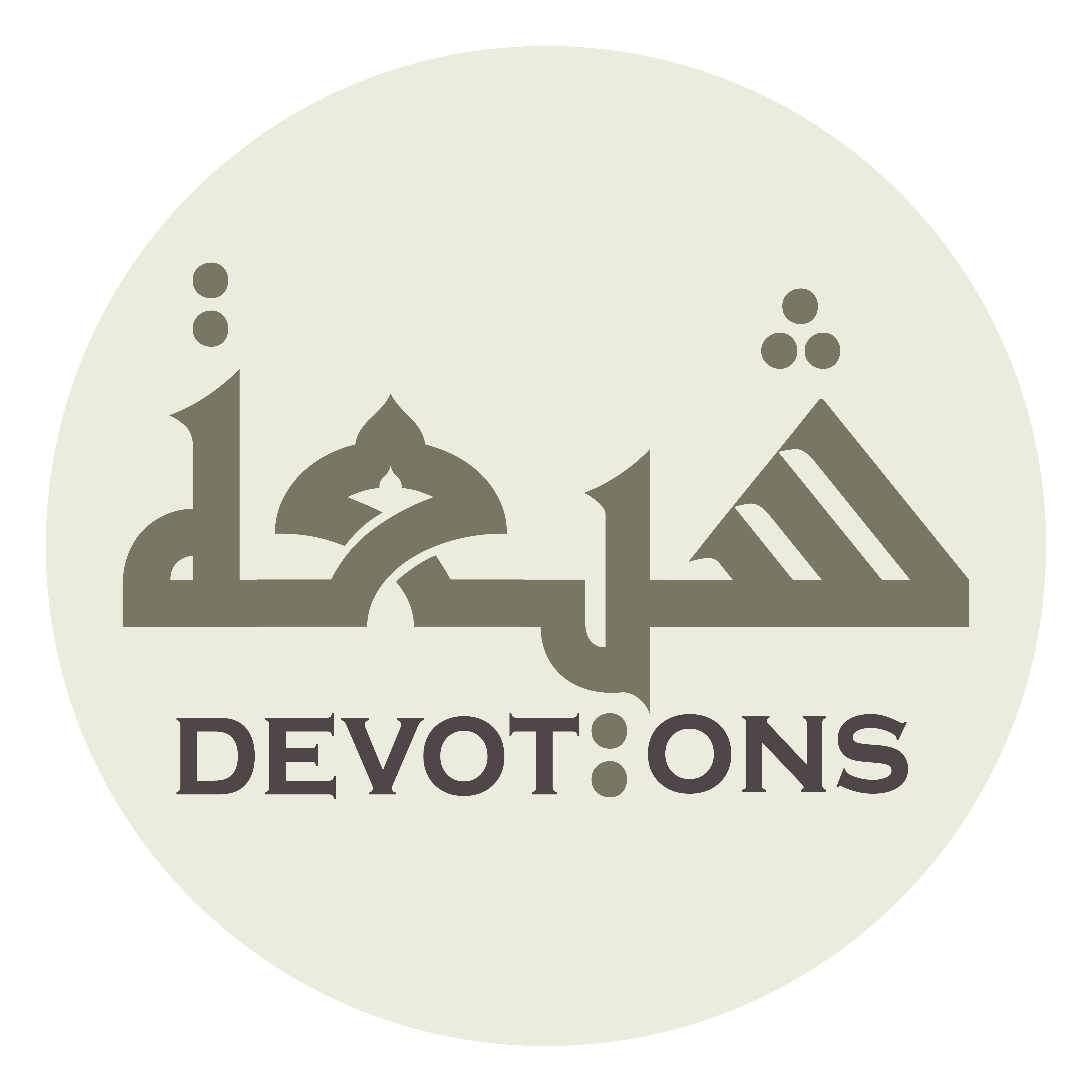 وَ إِنَّمَا يُعْطِيْ الْمُعْطُونَ مِنْ فَضْلِ جِدَتِكَ

wa innamā yu`ṭil mu`ṭūna min faḍli jidatik

and those who give give only from Your wealth
Dua 5 - Sahifat Sajjadiyyah
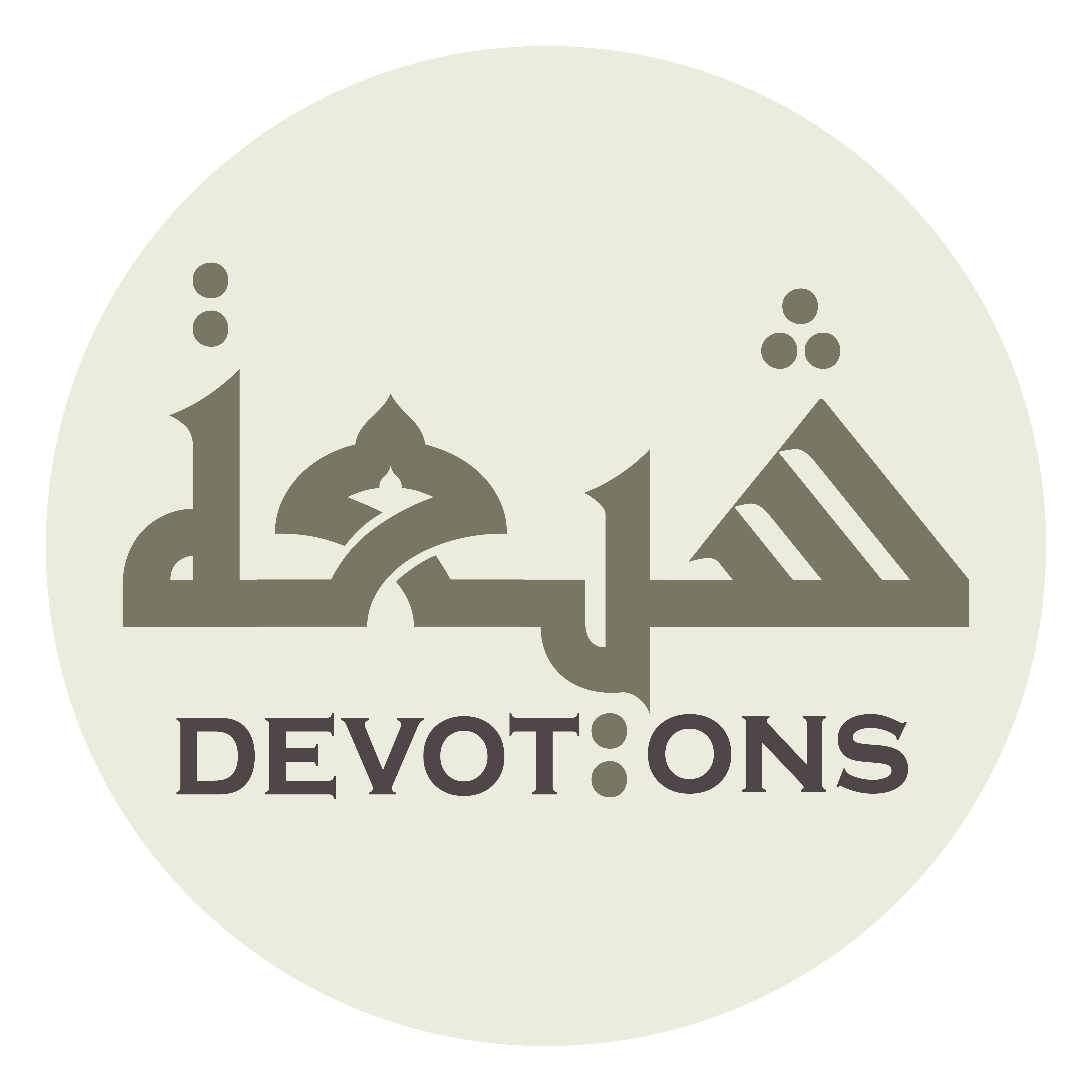 فَصَلِّ عَلَى مُحَمَّدٍ وَ آلِهِ وَ أَعْطِنَا

faṣalli `alā muḥammadin wa-ālihi wa a`ṭinā

so send blessings upon Muhammad and his Household and give to us
Dua 5 - Sahifat Sajjadiyyah
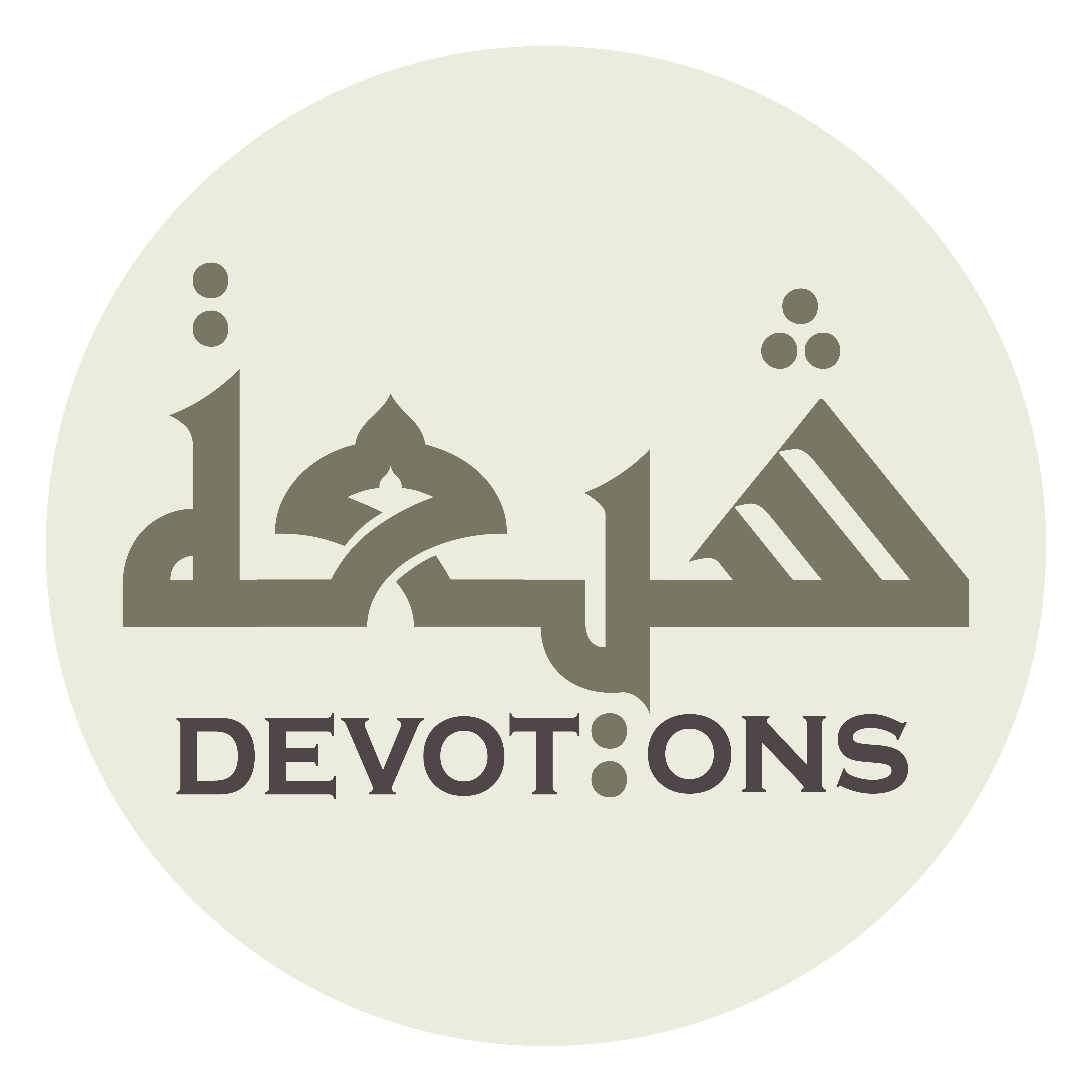 وَ إِنَّمَا يَهْتَدِيْ الْمُهْتَدُوْنَ بِنُوْرِ وَجْهِكَ

wa innamā yahtadil muhtadūna binūri wajhik

and the guided are guided only by the light of Your face
Dua 5 - Sahifat Sajjadiyyah
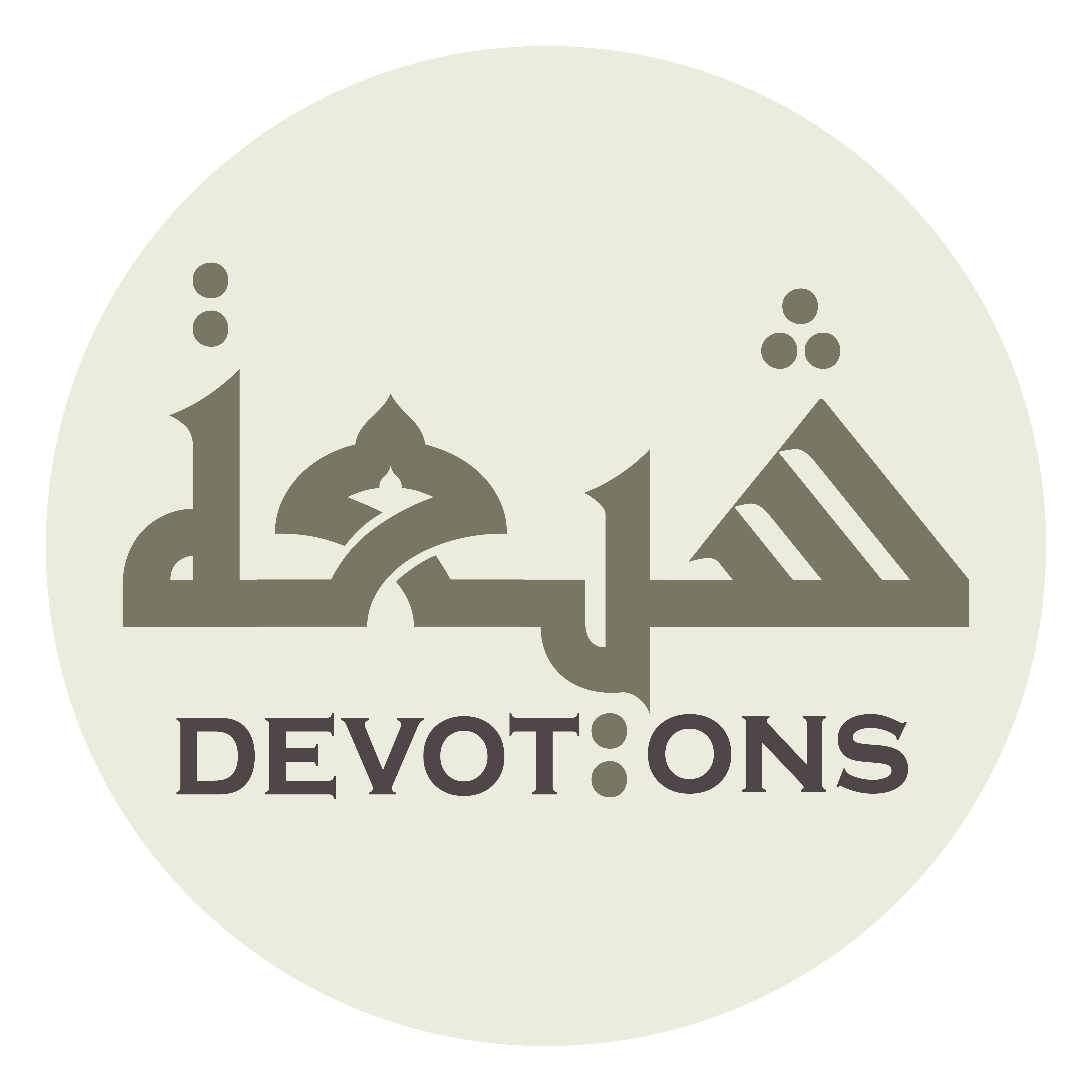 فَصَلِّ عَلَى مُحَمَّدٍ وَ آلِهِ وَ اهْدِنَا

faṣalli `alā muḥammadin wa-ālihi wahdinā

so send blessings upon Muhammad and his Household and guide us
Dua 5 - Sahifat Sajjadiyyah
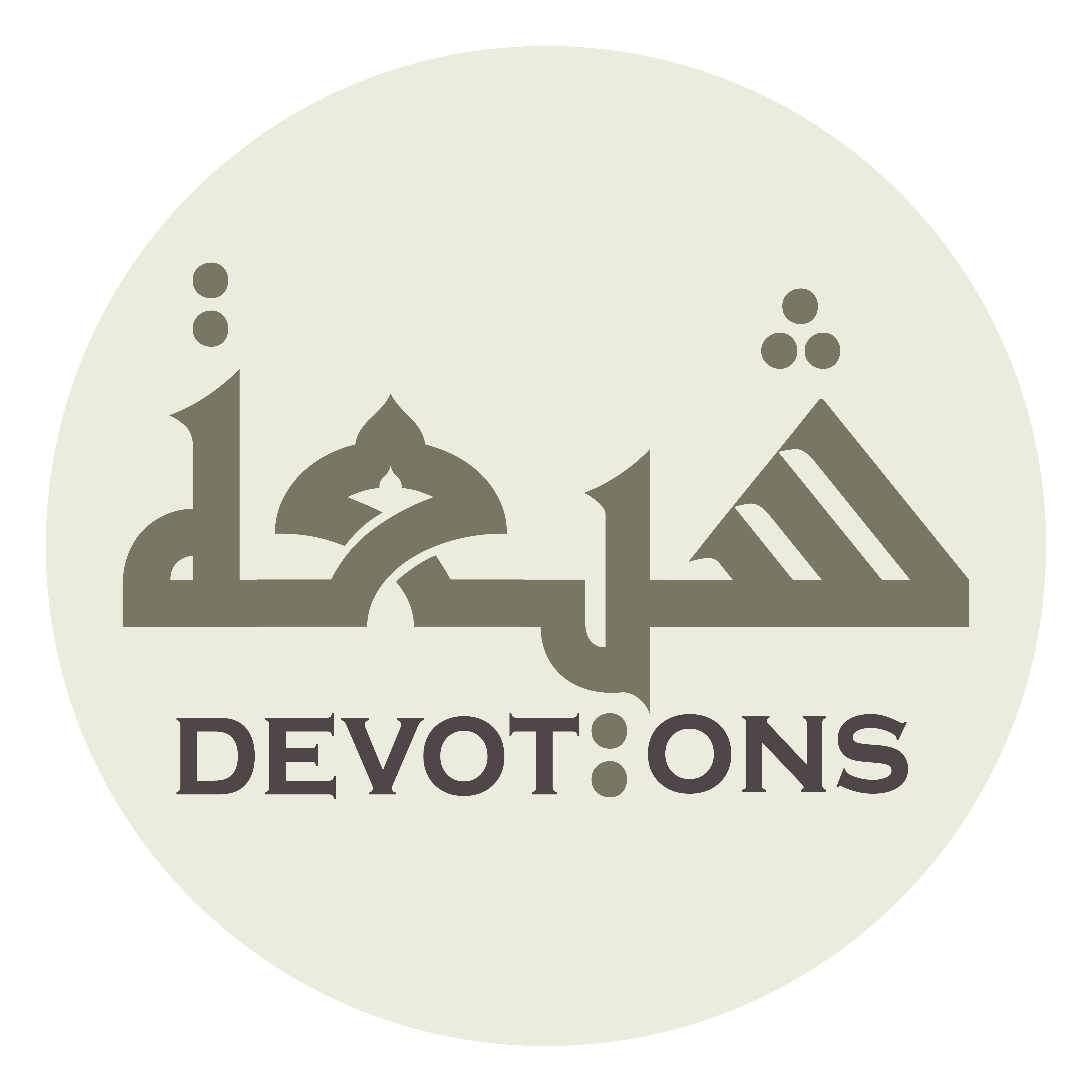 اَللَّهُمَّ إِنَّكَ مَنْ وَالَيْتَ لَمْ يَضْرُرْهُ خِذْلَانُ الْخَاذِلِينَ

allāhumma innaka man wālayta lam yaḍrur-hu khidhlānul khādhilīn

O Allah, he whom You befriend is not injured by the abandonment of the abandoners
Dua 5 - Sahifat Sajjadiyyah
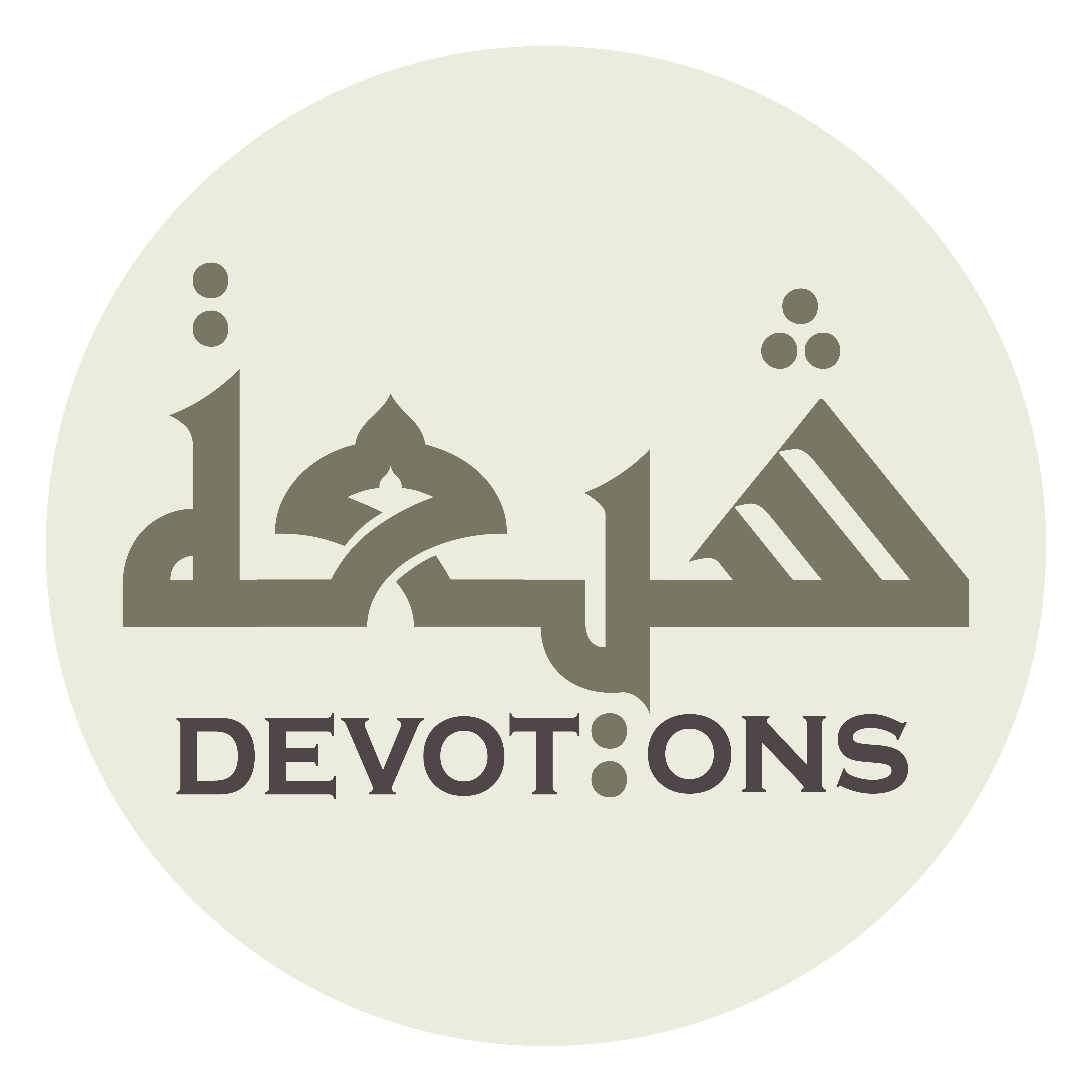 وَ مَنْ أَعْطَيْتَ لَمْ يَنْقُصْهُ مَنْعُ الْمَانِعِينَ

wa man a`ṭayta lam yanquṣ-hu man`ul māni`īn

he whom You give is not diminished by the withholding of the withholders
Dua 5 - Sahifat Sajjadiyyah
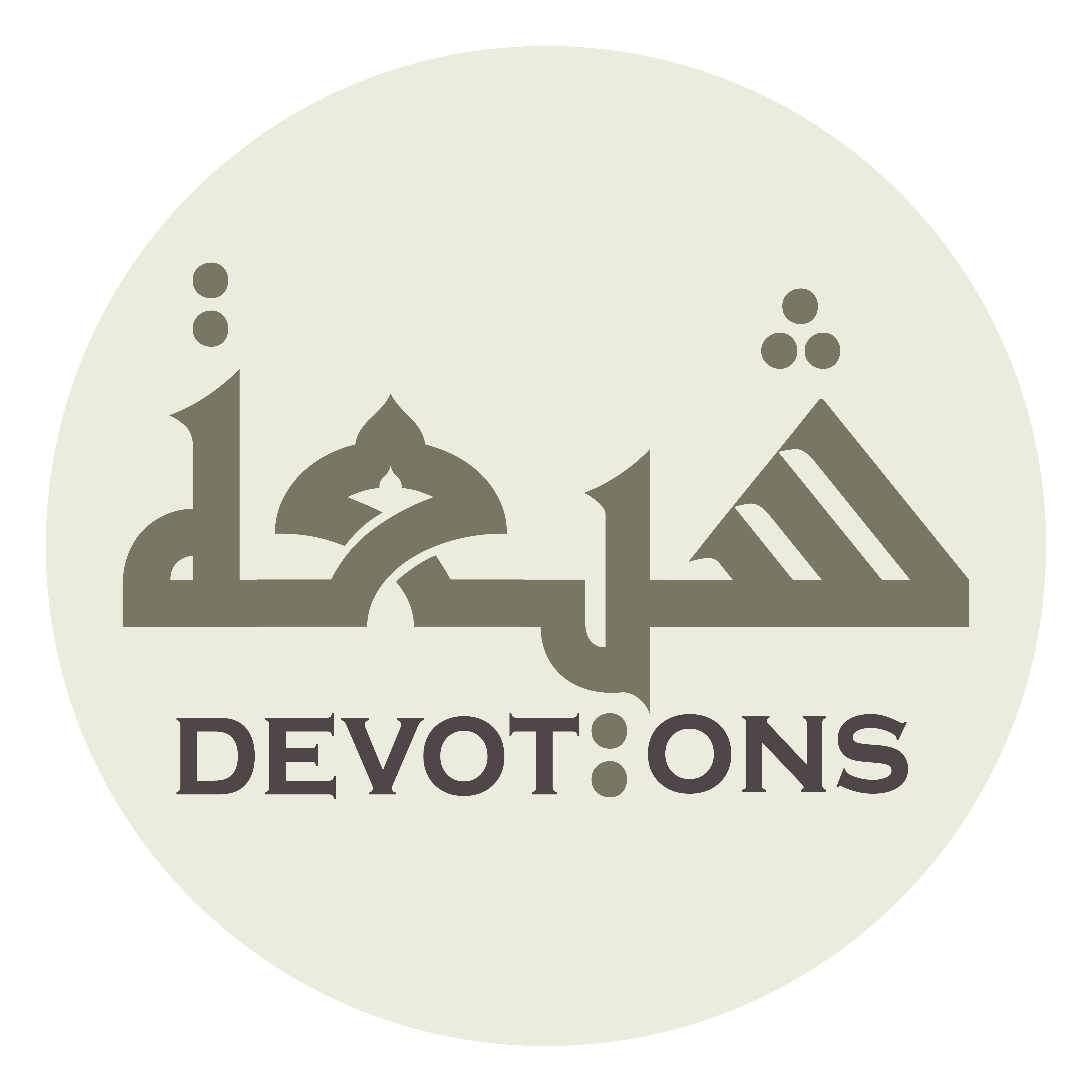 وَ مَنْ هَدَيْتَ لَمْ يُغْوِهِ إِضْلَالُ الْمُضِلِّينَ

wa man hadayta lam yughwihi iḍlālul muḍillīn

and he whom You guide is not misled by the misguidance of the misguiders
Dua 5 - Sahifat Sajjadiyyah
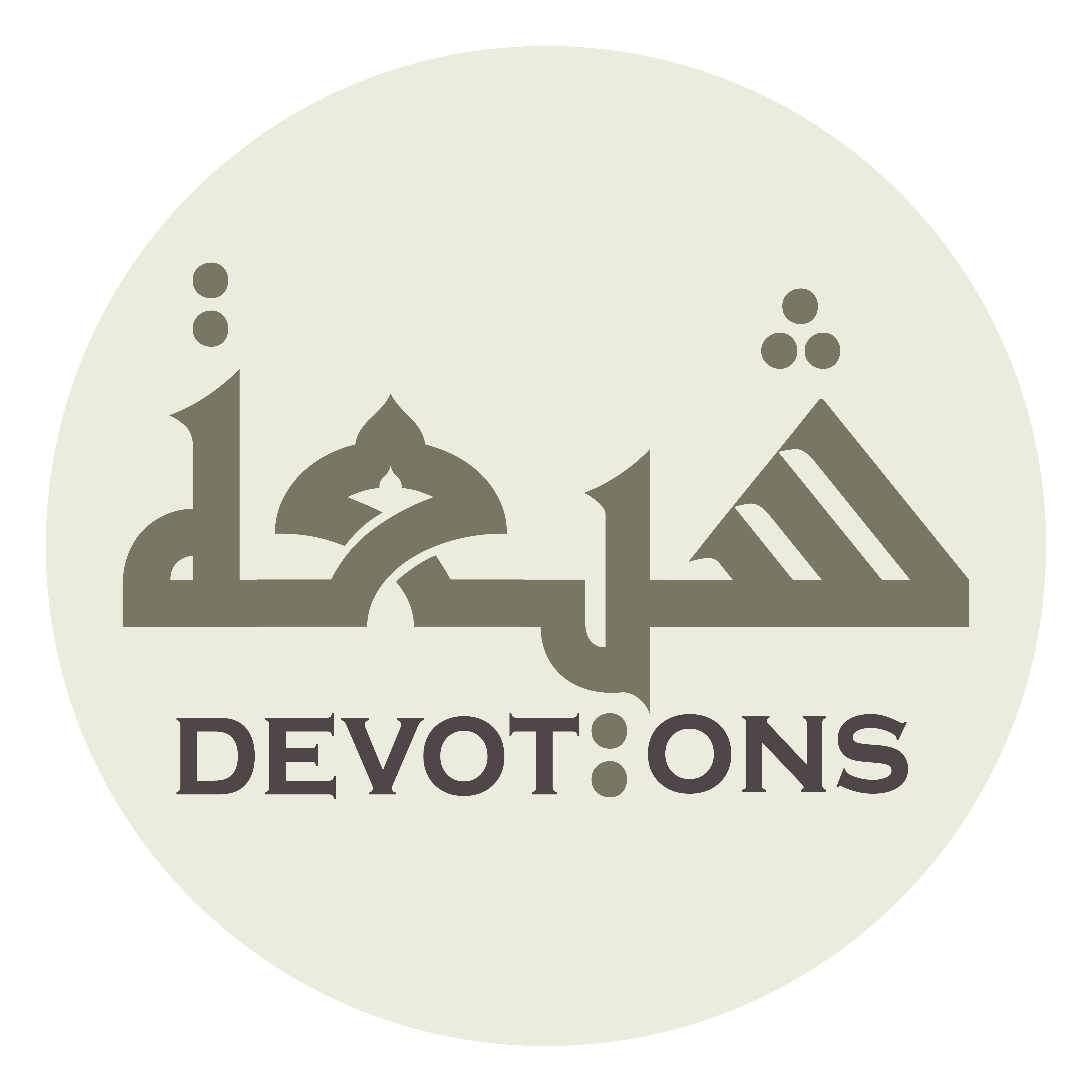 فَصَلِّ عَلَى مُحَمَّدٍ وَ آلِهِ وَ امْنَعْنَا بِعِزِّكَ مِنْ عِبَادِكَ

faṣalli `alā muḥammadin wa-ālihi wamna`nā bi`izzika min `ibādik

so send blessings upon Muhammad and his Household, defend us from Your servants through Your might
Dua 5 - Sahifat Sajjadiyyah
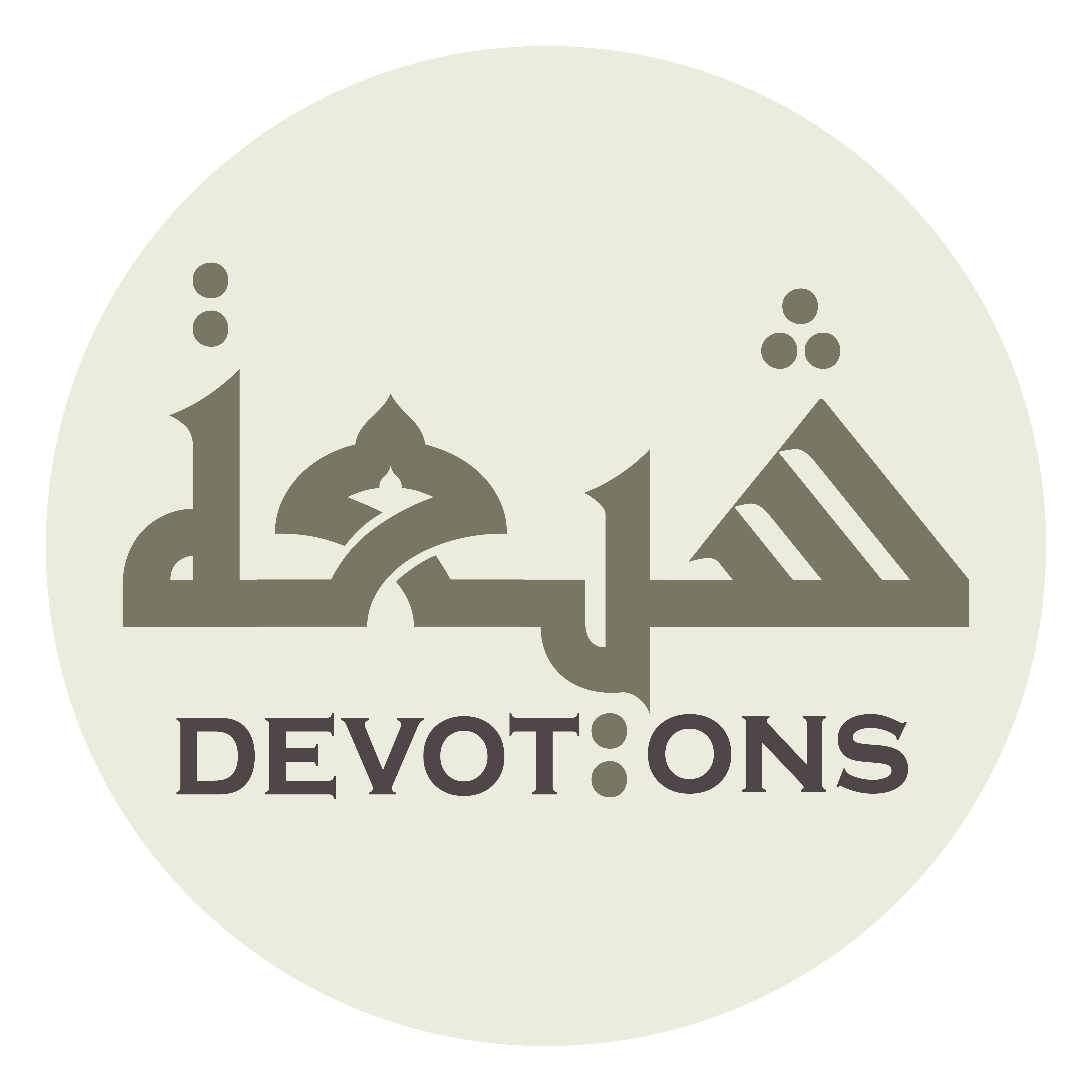 وَ أَغْنِنَا عَنْ غَيْرِكَ بِإِرْفَادِكَ

wa aghninā `an ghayrika bi-ir-fādik

make us rich from all besides You through Your support
Dua 5 - Sahifat Sajjadiyyah
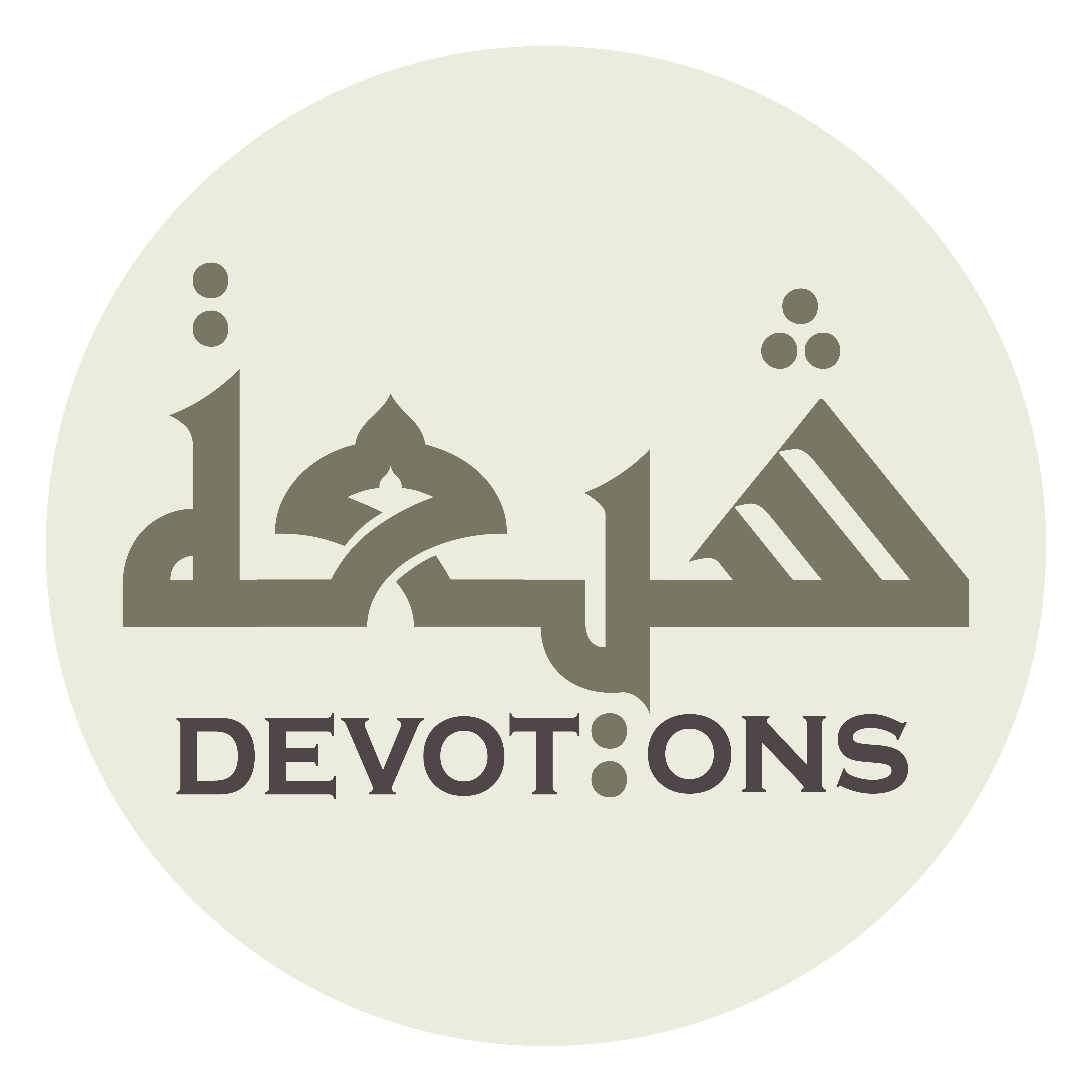 وَ اسْلُكْ بِنَا سَبِيلَ الْحَقِّ بِإِرْشَادِكَ

wasluk binā sabīlal ḥaqqi bi-ir-shādik

and make us travel the path of the Truth through Your guidance
Dua 5 - Sahifat Sajjadiyyah
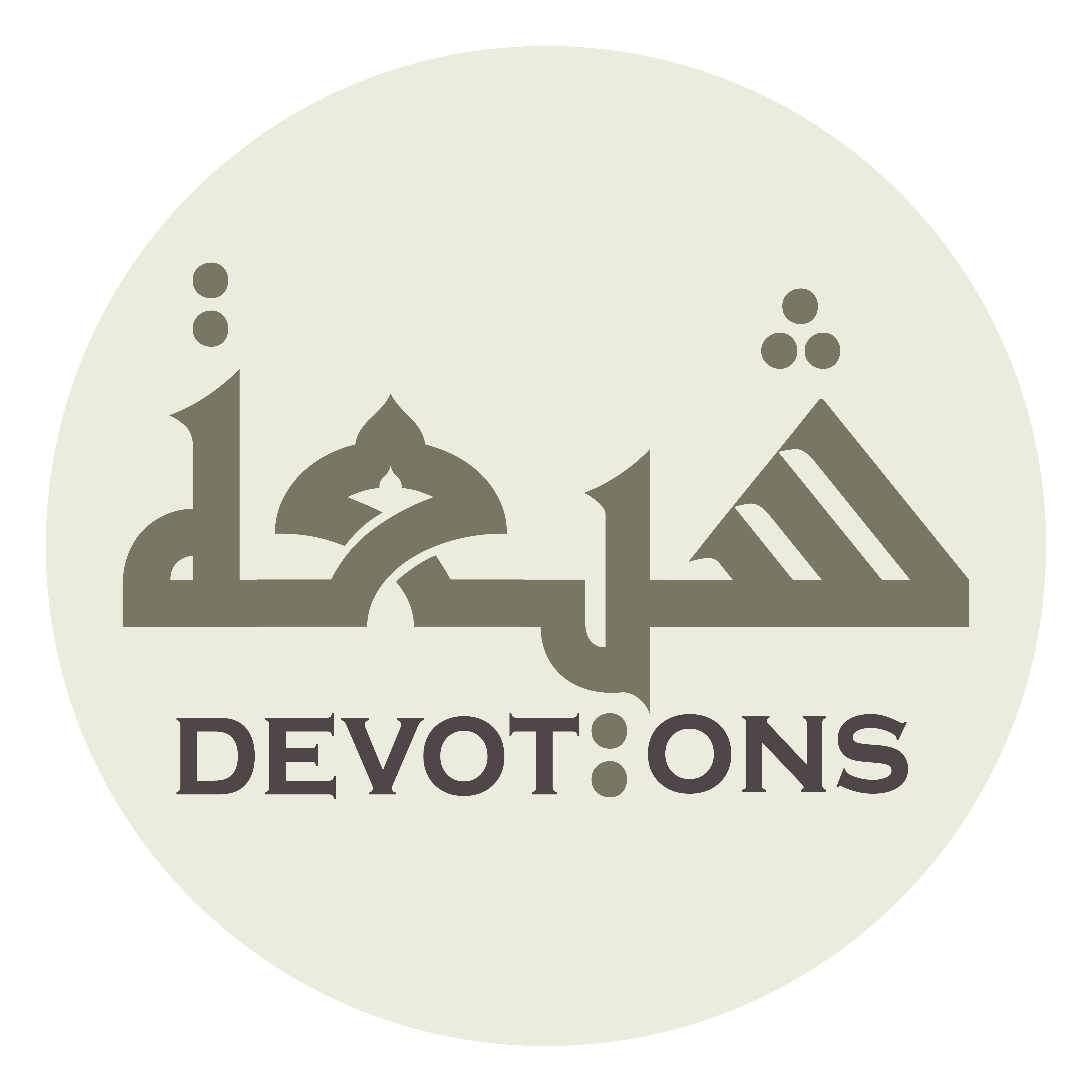 اَللَّهُمَّ صَلِّ عَلَى مُحَمَّدٍ وَ آلِهِ

allāhumma ṣalli `alā muḥammadin wa-ālih

O Allah, send blessings upon Muhammad and his Household
Dua 5 - Sahifat Sajjadiyyah
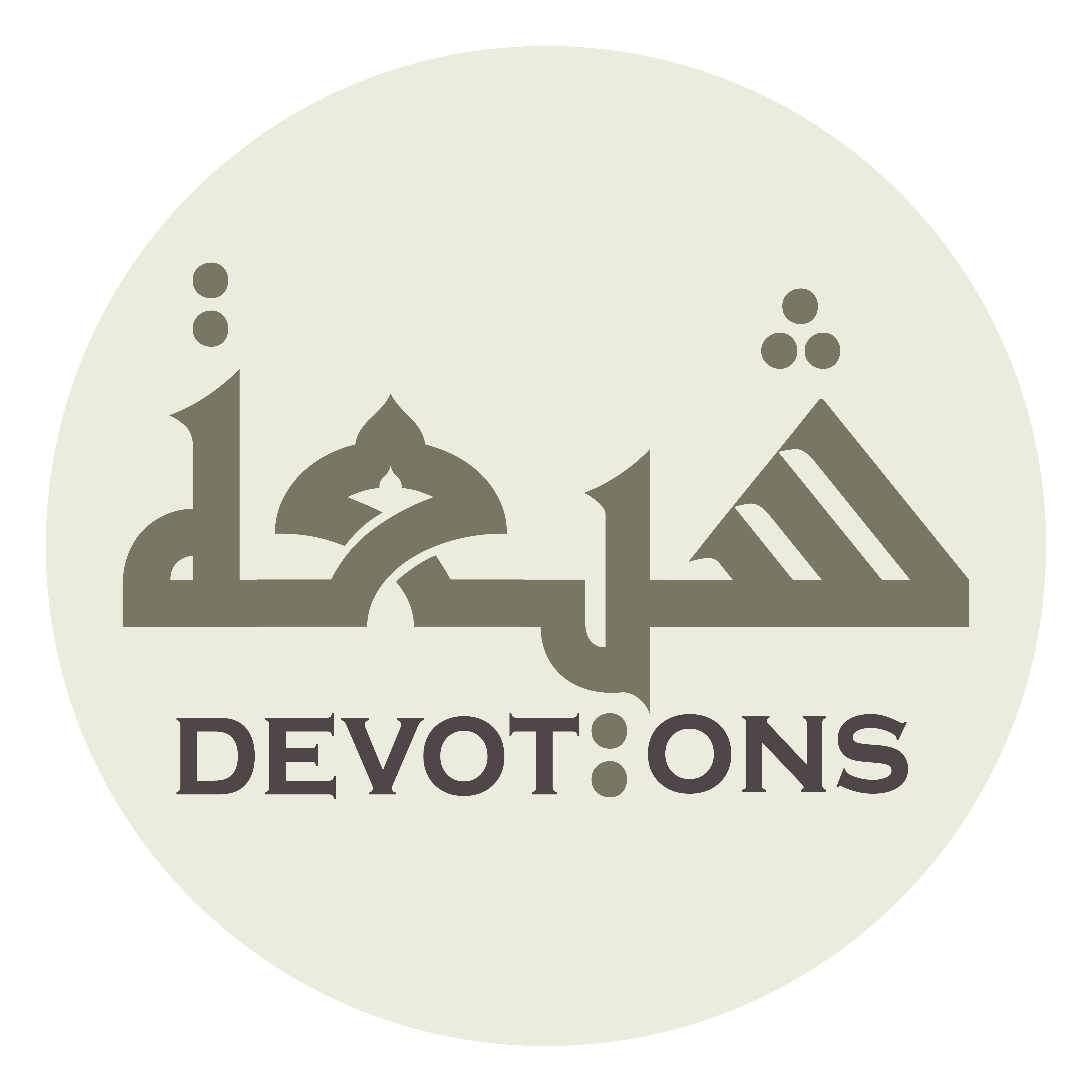 وَ اجْعَلْ سَلَامَةَ قُلُوبِنَا فِيْ ذِكْرِ عَظَمَتِكَ

waj`al salāmata qulūbinā fī dhikri `aẓamatik

and put the soundness of our hearts in the remembrance of Your magnificence
Dua 5 - Sahifat Sajjadiyyah
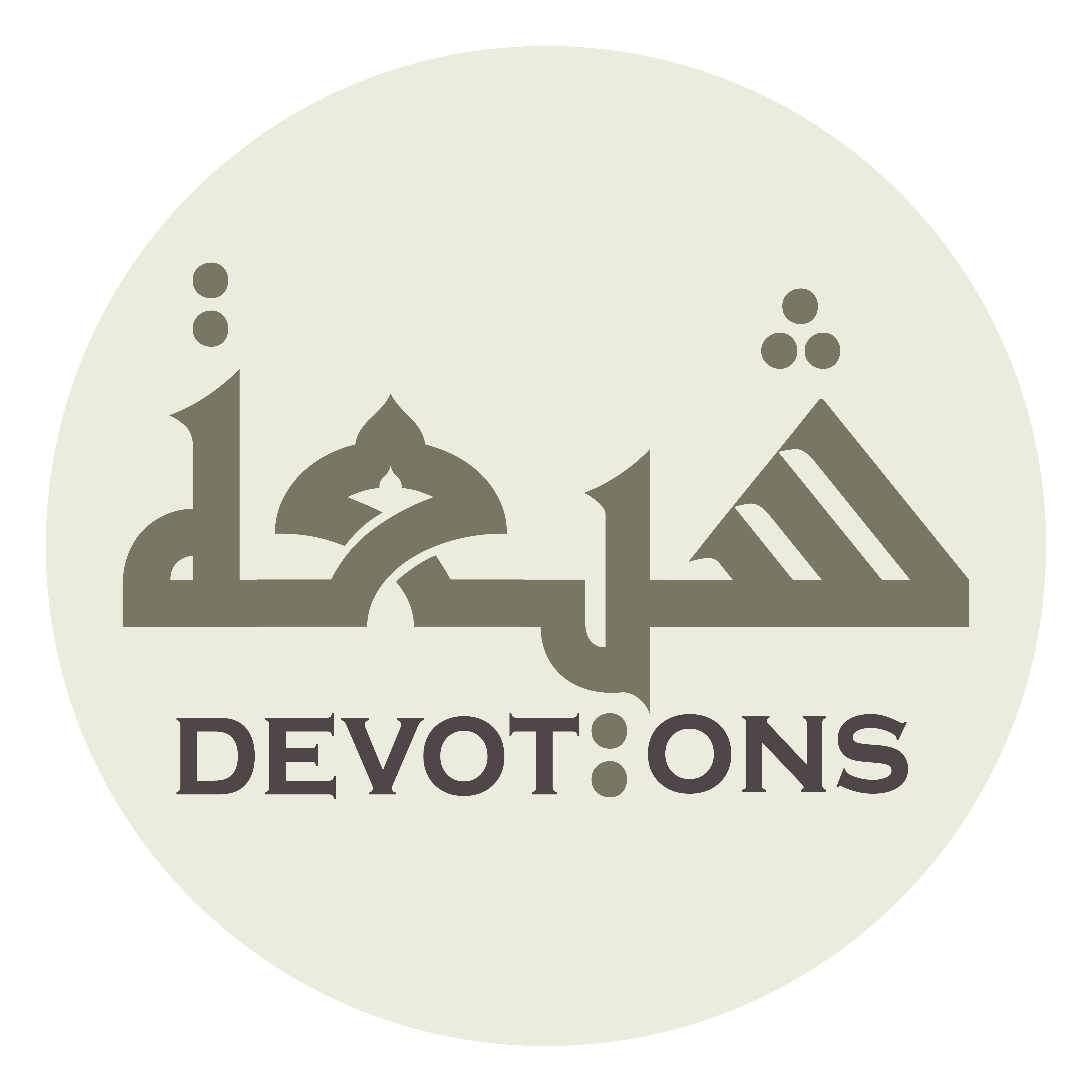 وَ فَرَاغَ أَبْدَانِنَا فِيْ شُكْرِ نِعْمَتِكَ

wa farāgha abdāninā fī shukri ni`matik

the idleness of our bodies in giving thanks for Your favors
Dua 5 - Sahifat Sajjadiyyah
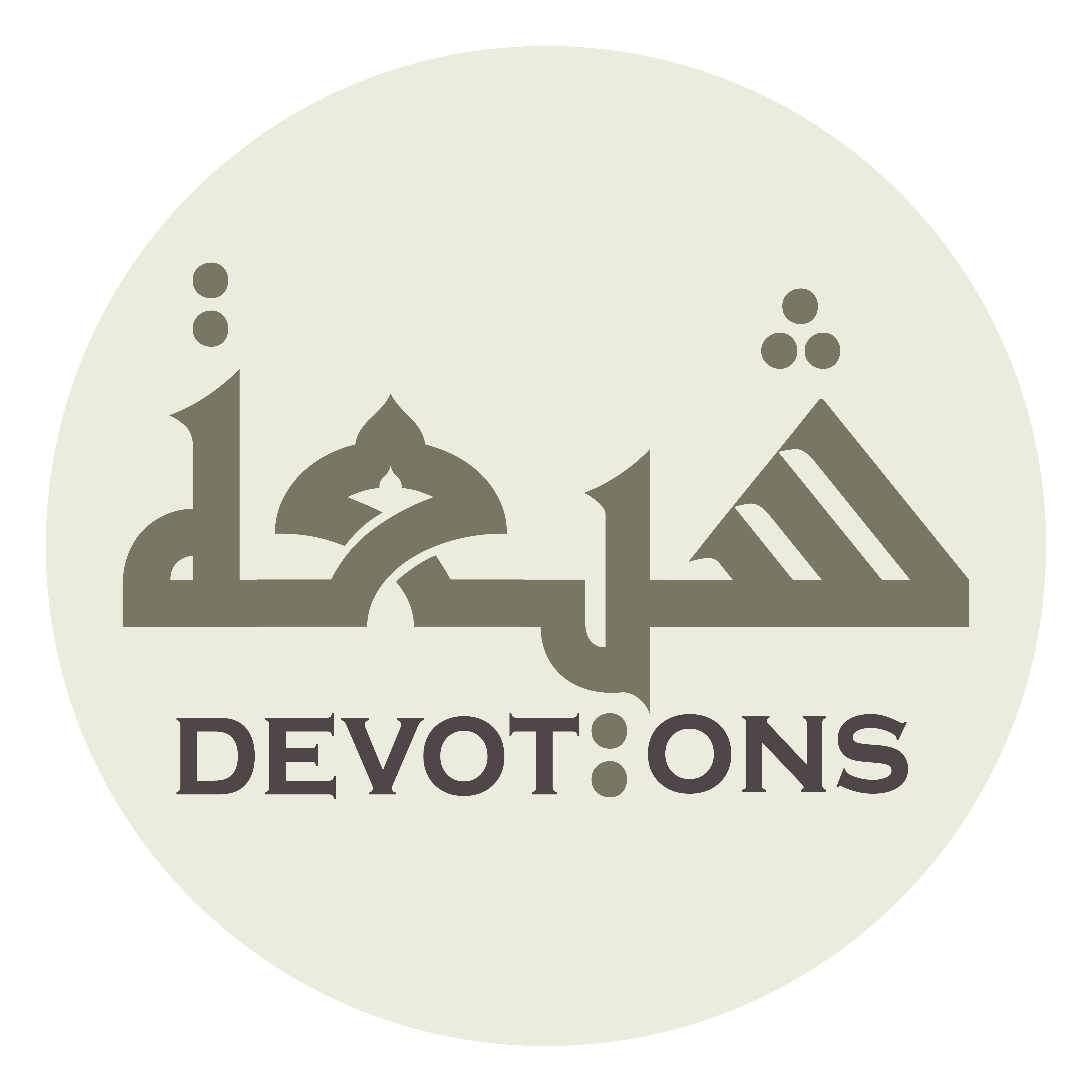 وَ انْطِلَاقَ أَلْسِنَتِنَا فِيْ وَصْفِ مِنَّتِكَ

wanṭilāqa alsinatinā fī waṣfi minnatik

and the flow of our tongues in the description of Your kindness
Dua 5 - Sahifat Sajjadiyyah
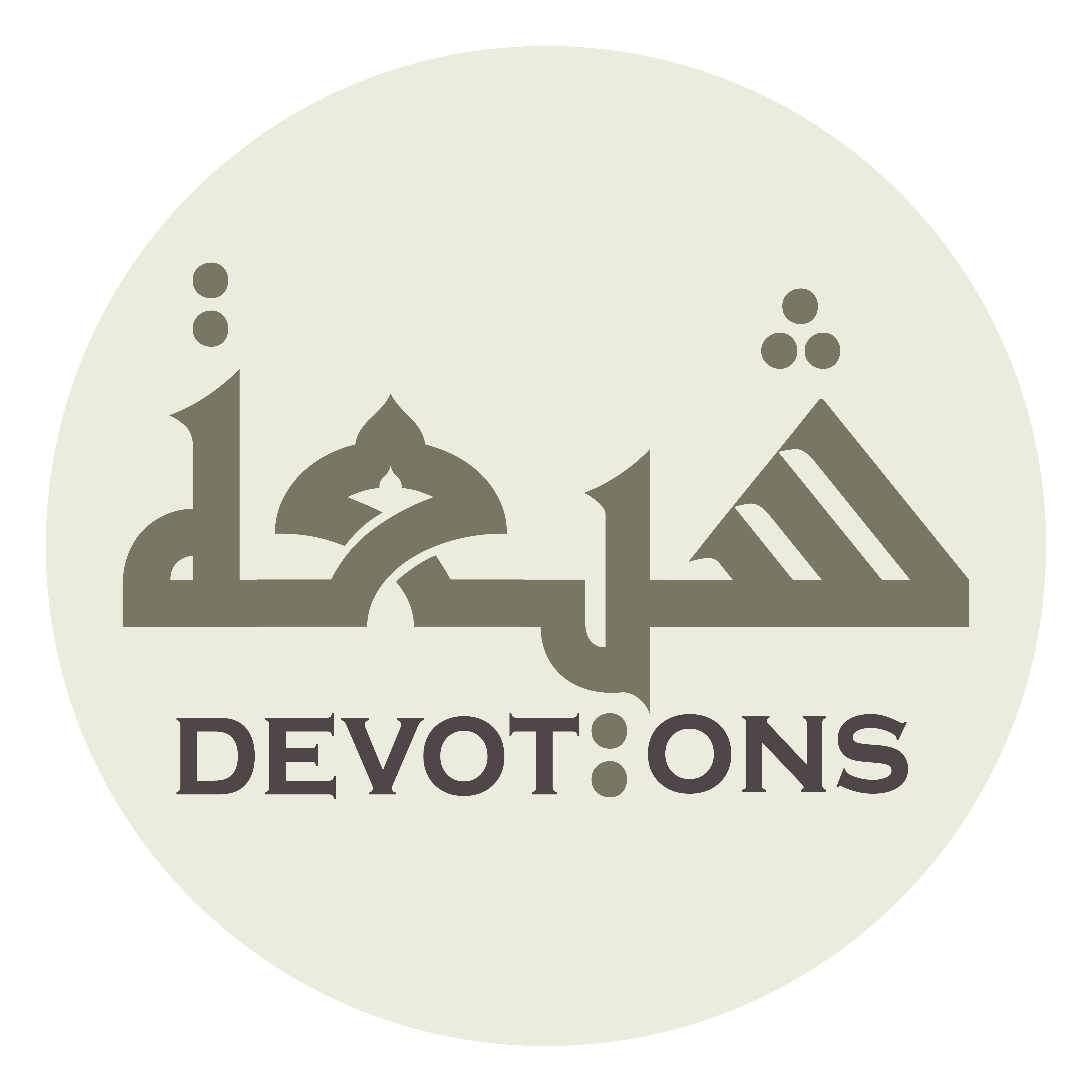 اَللَّهُمَّ صَلِّ عَلَى مُحَمَّدٍ وَ آلِهِ

allāhumma ṣalli `alā muḥammadin wa-ālih

O Allah, send blessings upon Muhammad and his Household
Dua 5 - Sahifat Sajjadiyyah
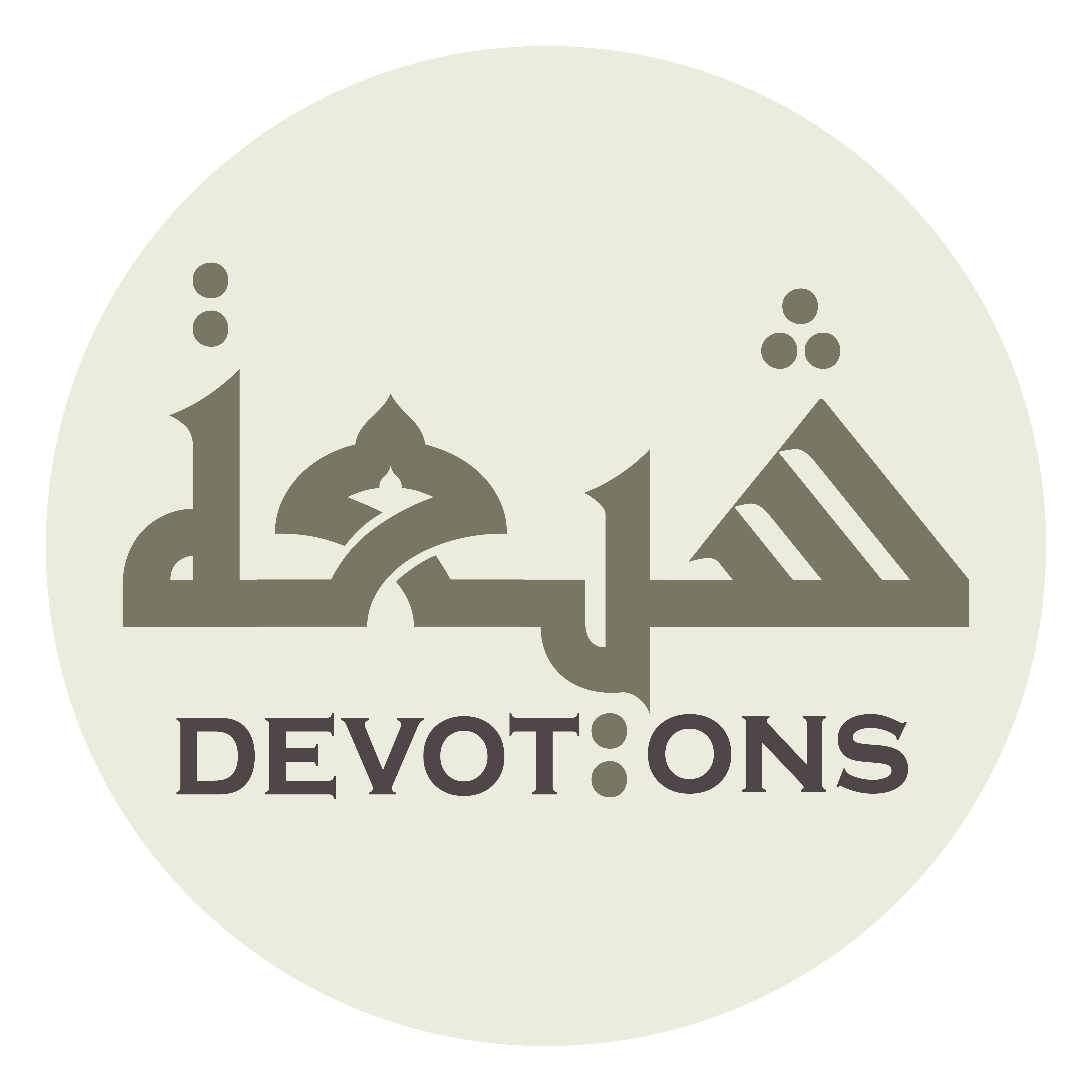 وَ اجْعَلْنَا مِنْ دُعَاتِكَ الدَّاعِينَ إِلَيْكَ

waj`alnā min du`ātikad dā`īna ilayk

and make us among Your summoners who call to You
Dua 5 - Sahifat Sajjadiyyah
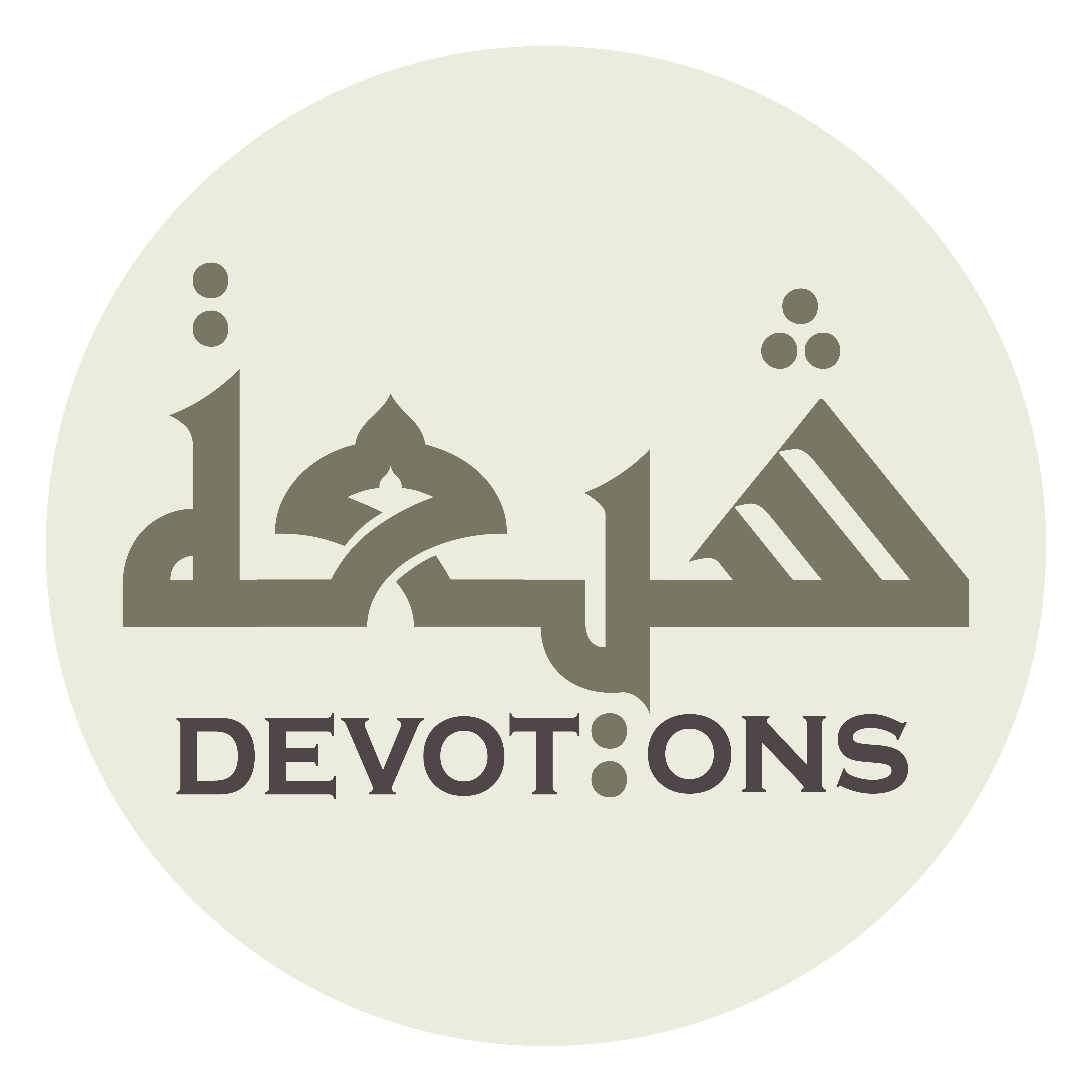 وَ هُدَاتِكَ الدَّالِّينَ عَلَيْكَ

wa hudātikad dāllīna `alayk

Your guiding ones who direct to You
Dua 5 - Sahifat Sajjadiyyah
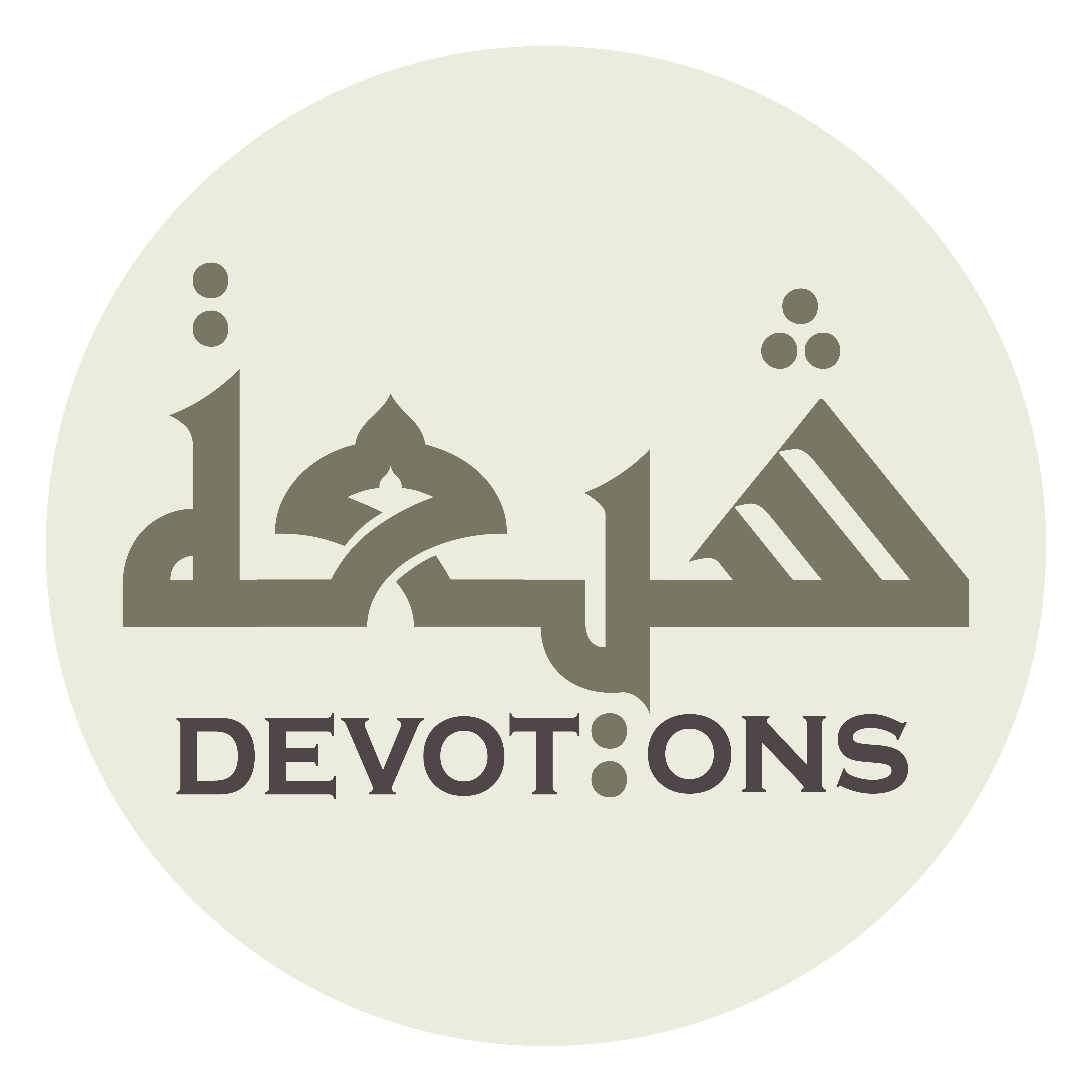 وَ مِنْ خَاصَّتِكَ الْخَاصِّينَ لَدَيْكَ

wa min khāṣṣatikal khāṣṣīna ladayk

and Your special elite who are close to You
Dua 5 - Sahifat Sajjadiyyah
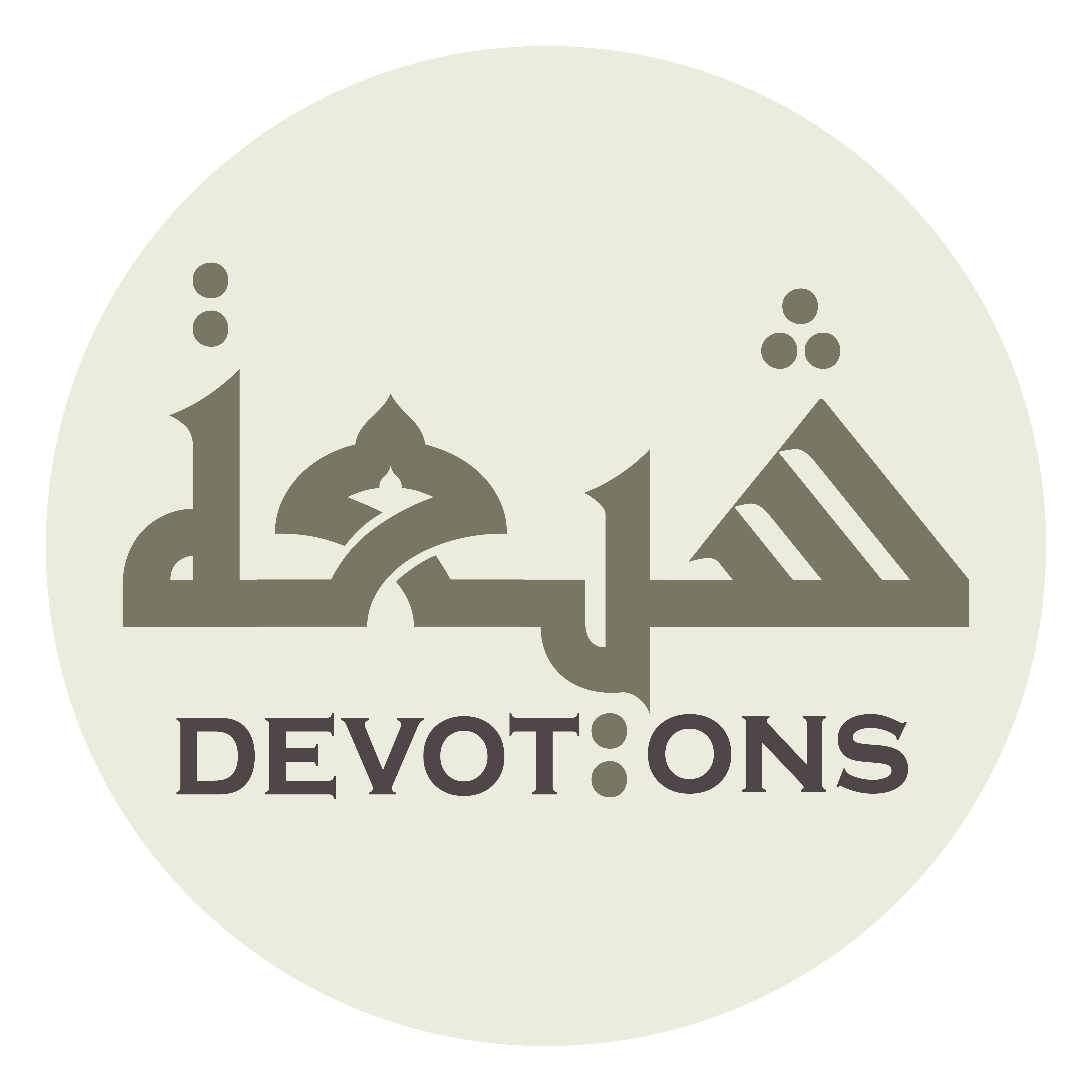 يَا أَرْحَمَ الرَّاحِمِيْنَ

yā ar-ḥamar rāḥimīn

O Most Merciful of the merciful
Dua 5 - Sahifat Sajjadiyyah